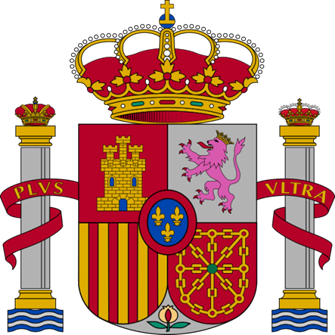 Spain (Part 2)
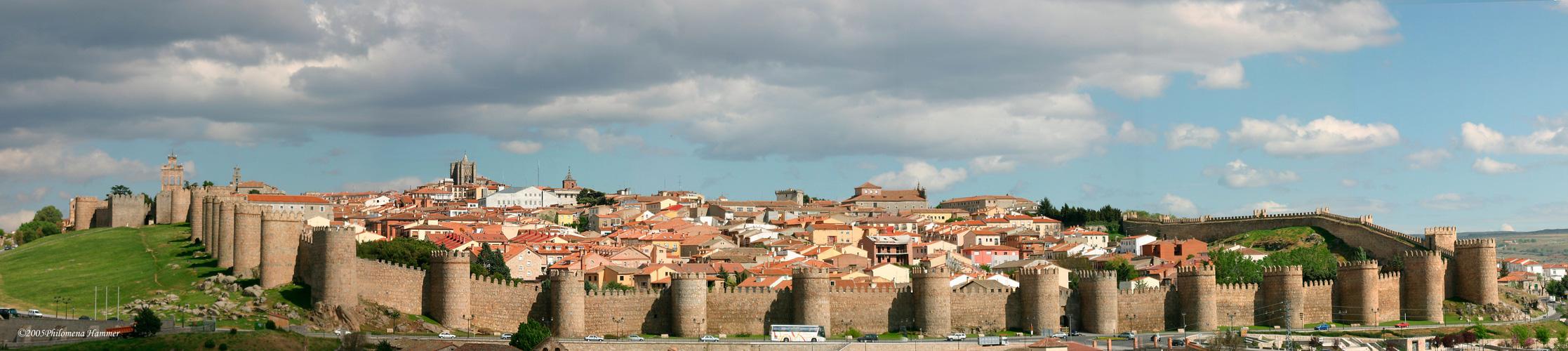 Roman city walls - Avila  (World Heritage Site by Unesco)
Other places to visit
Courtyard of the Ducal Palace of Lerma, national Parador today
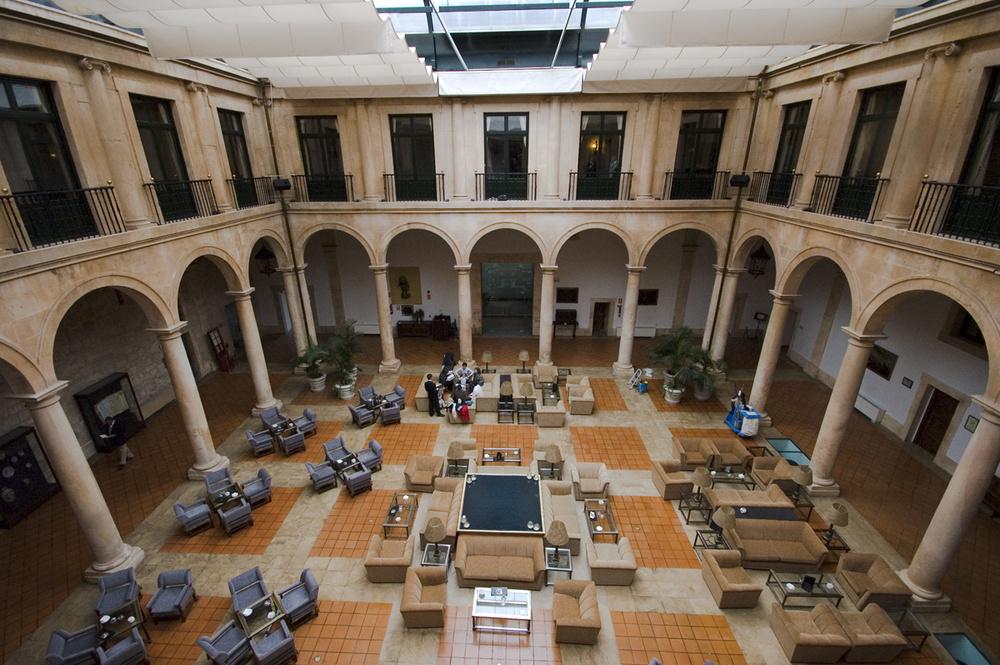 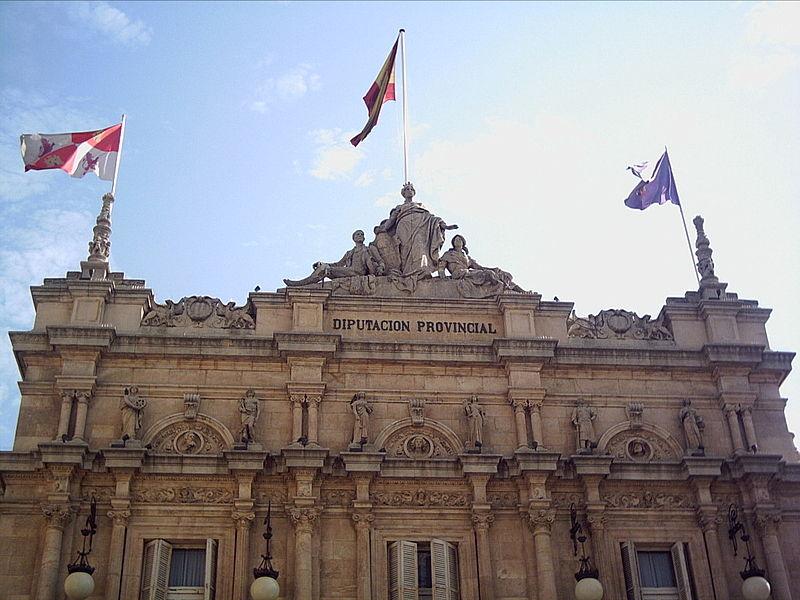 Palacio Diputación Provincial. - Palancia
Palancia at night
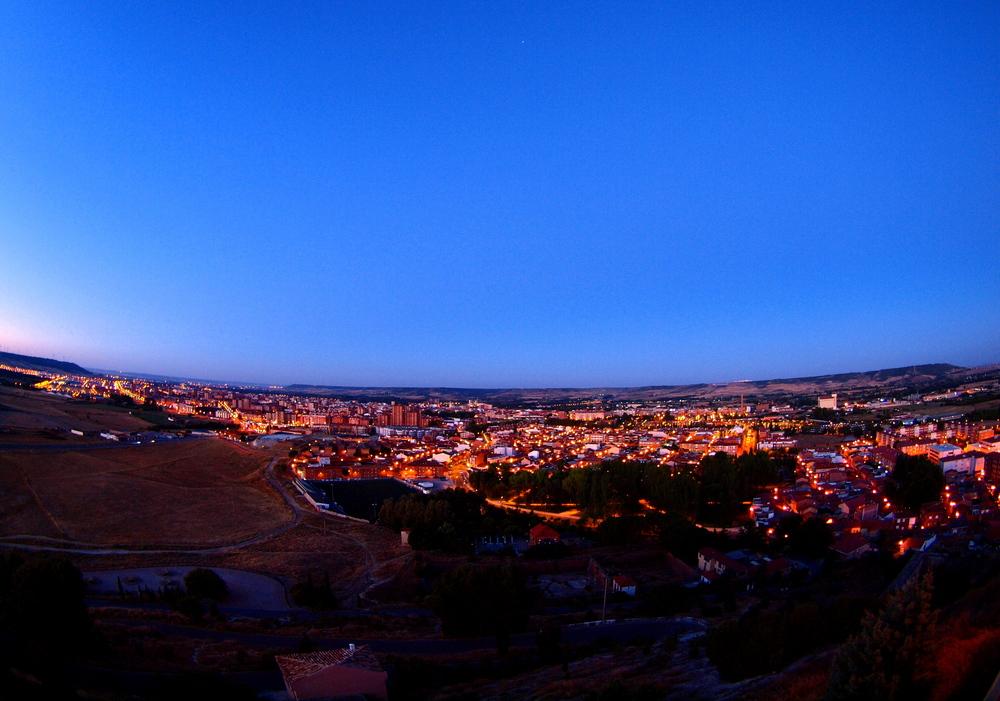 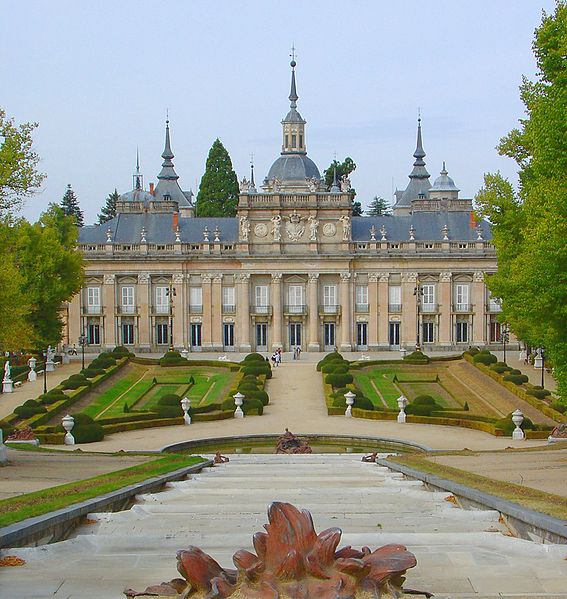 La Granja Palace
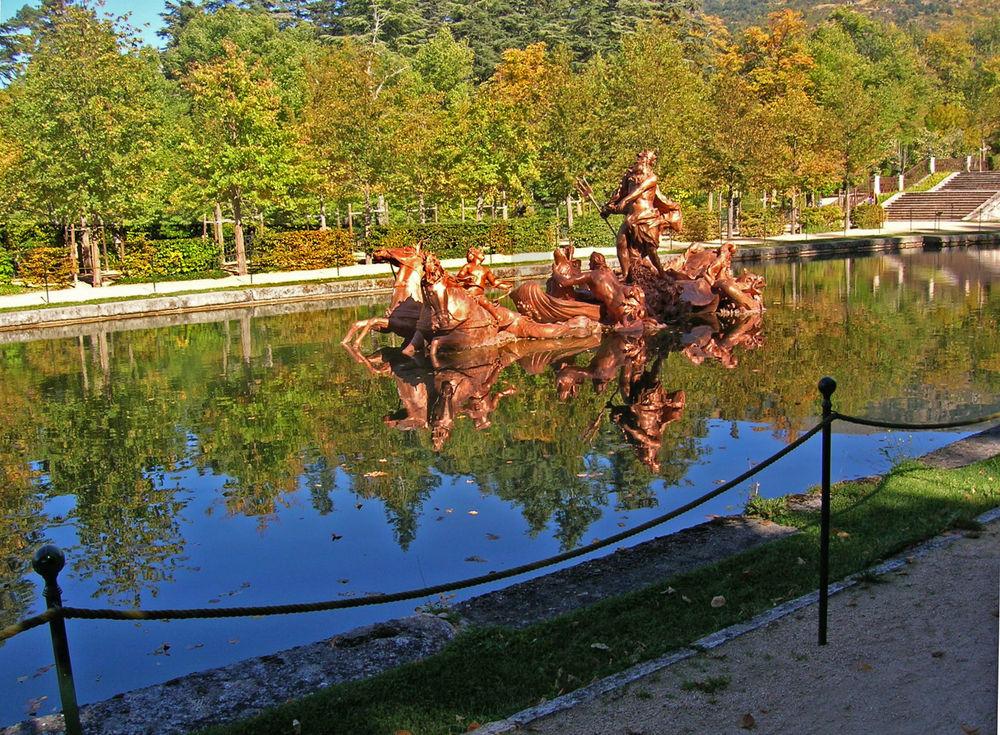 La Granja Palace
Tamara de Campos - Iglesia de San Hipolito el Real.
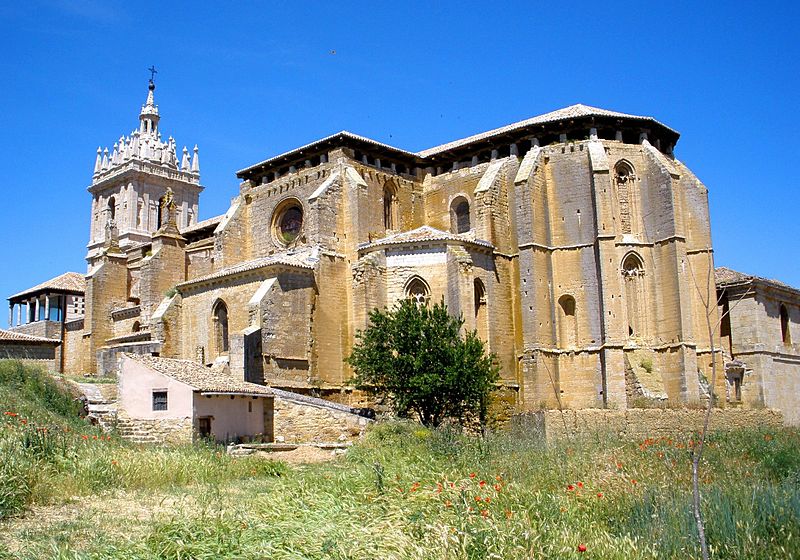 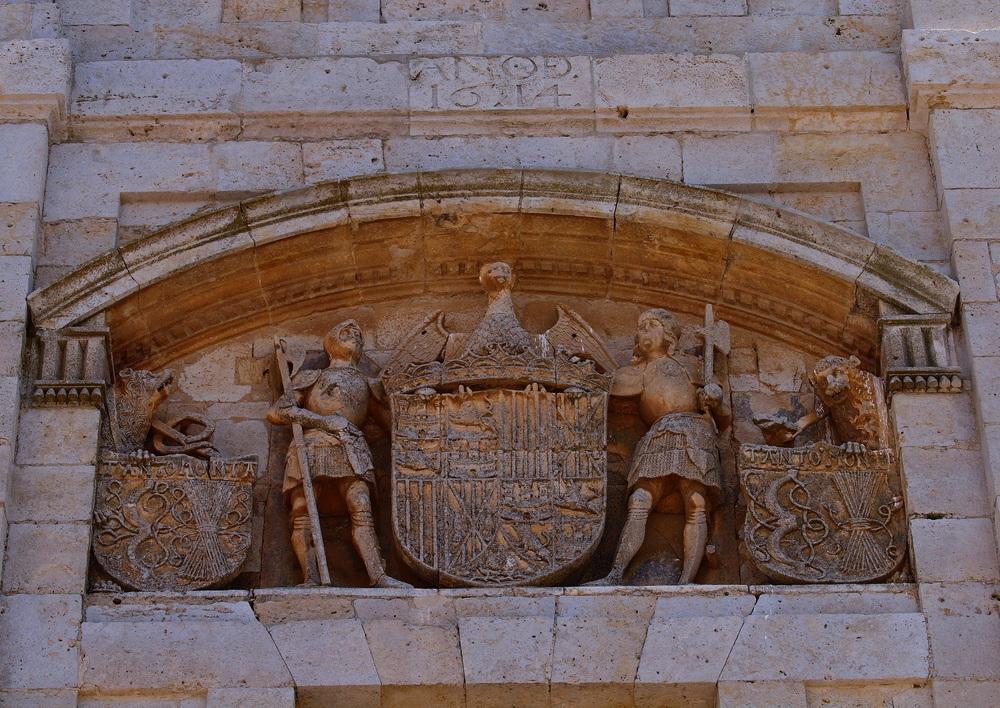 San Hipolito
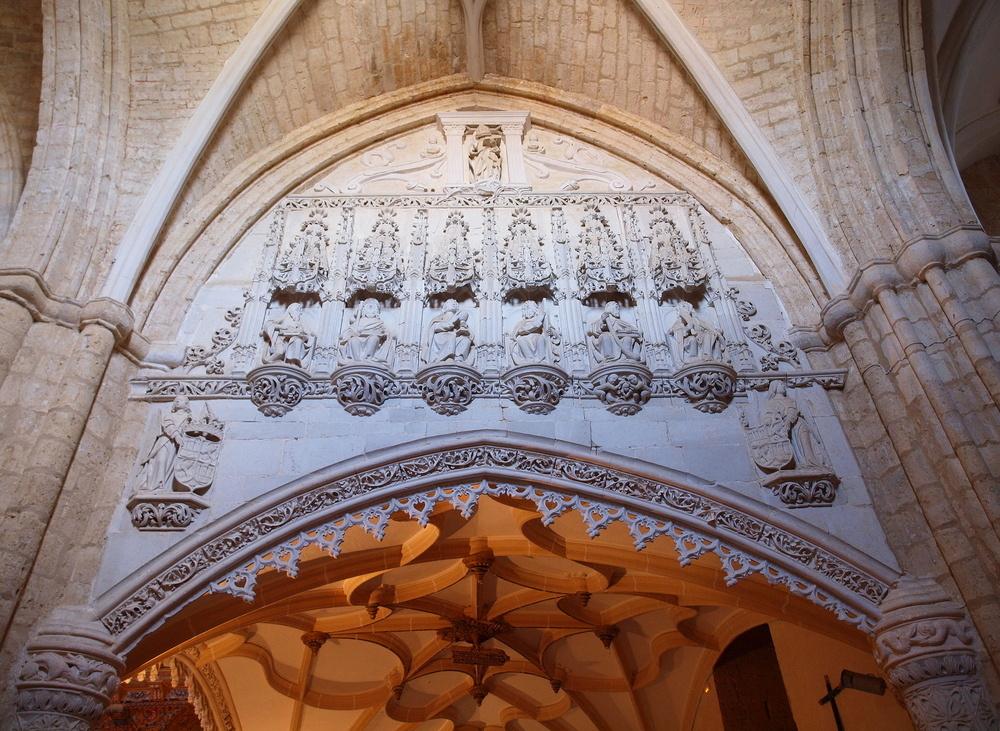 San Hipolito
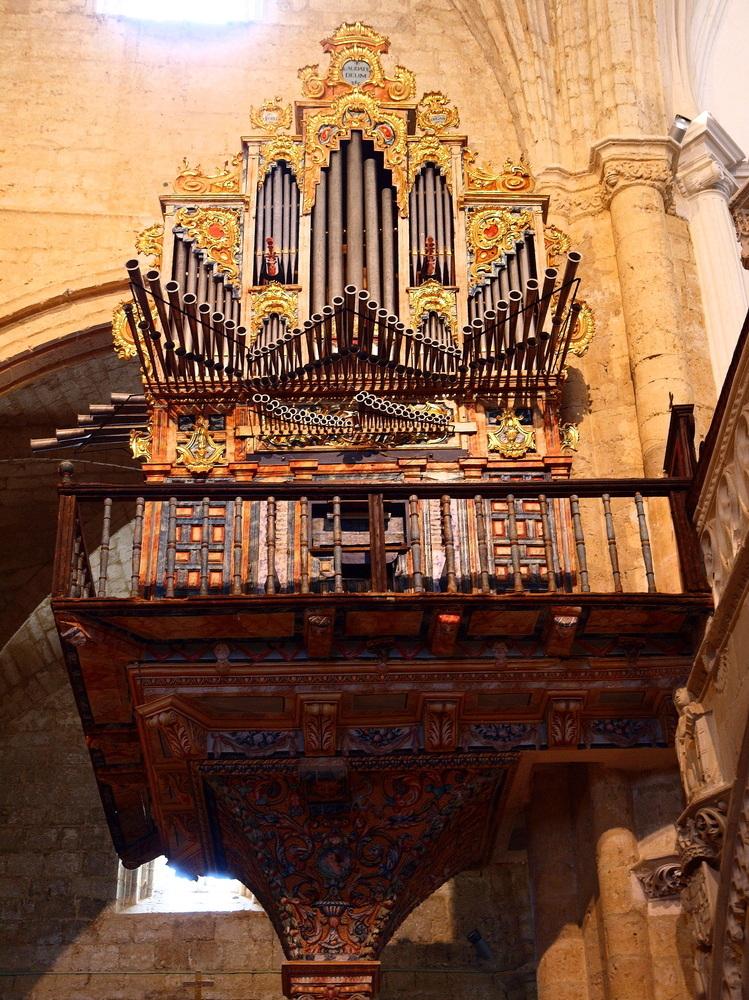 San Hipolito
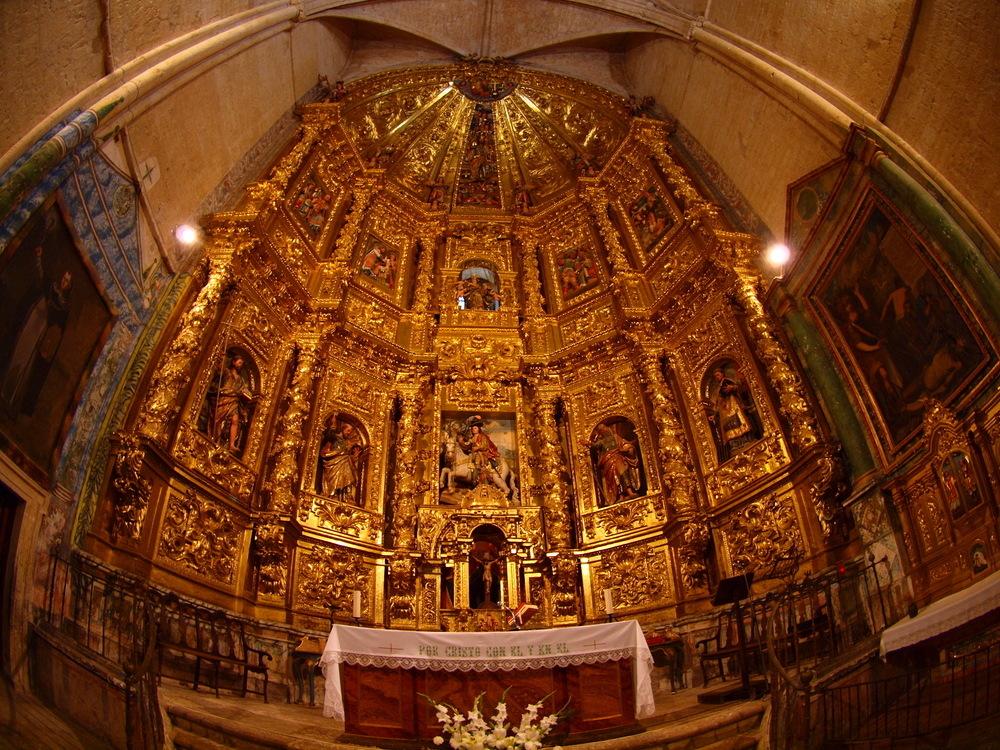 San Hipolito
Andalusia  is the most populous and the second largest in area of the autonomous communities in Spain after Castilla and Leon. The Andalusian autonomous community is officially recognised as a nationality of Spain. The territory is divided into eight provinces: Almería, Cádiz, Córdoba, Granada, Huelva, Jaén, Málaga and Seville. Its capital is the city of Seville.
ANDALUSIA
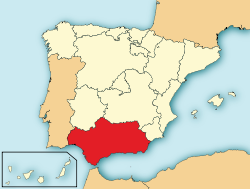 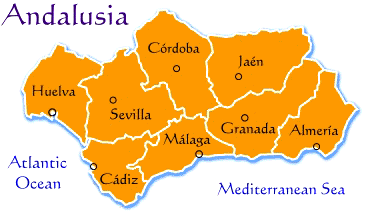 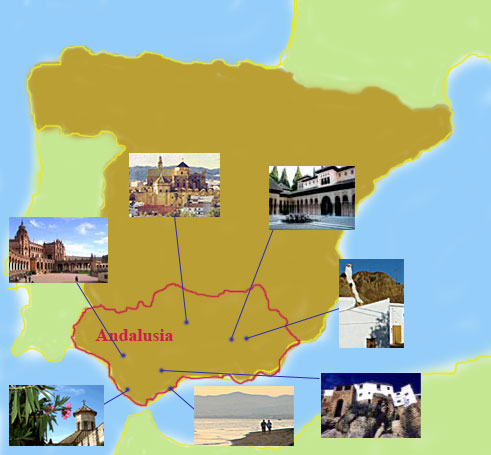 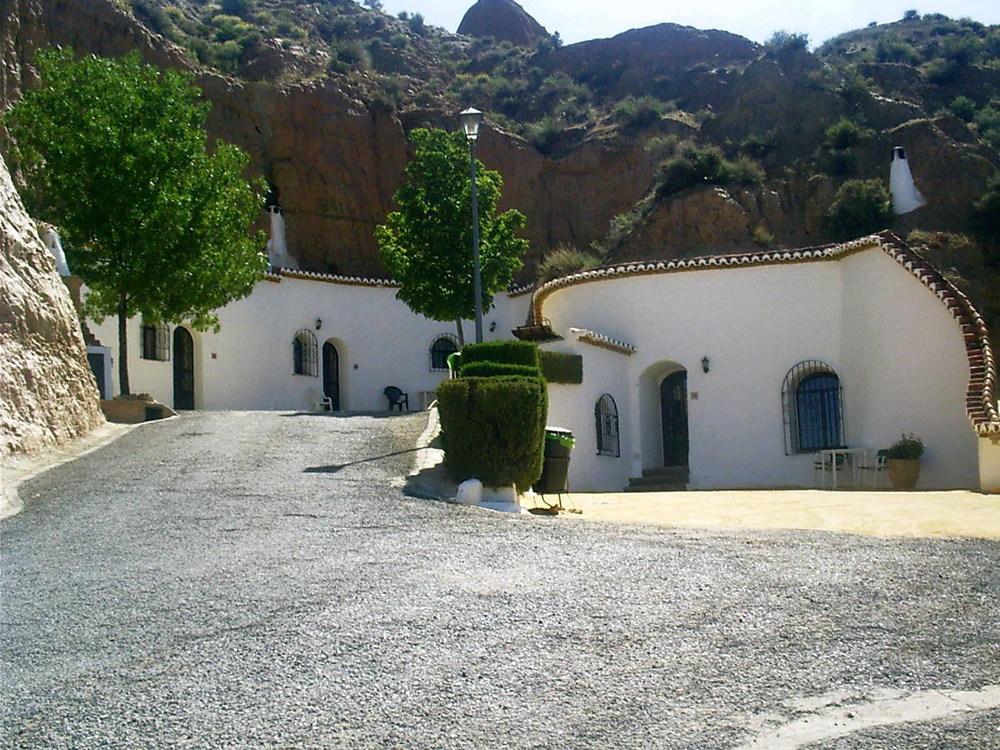 Cave dwellings in Guadix Andalusia
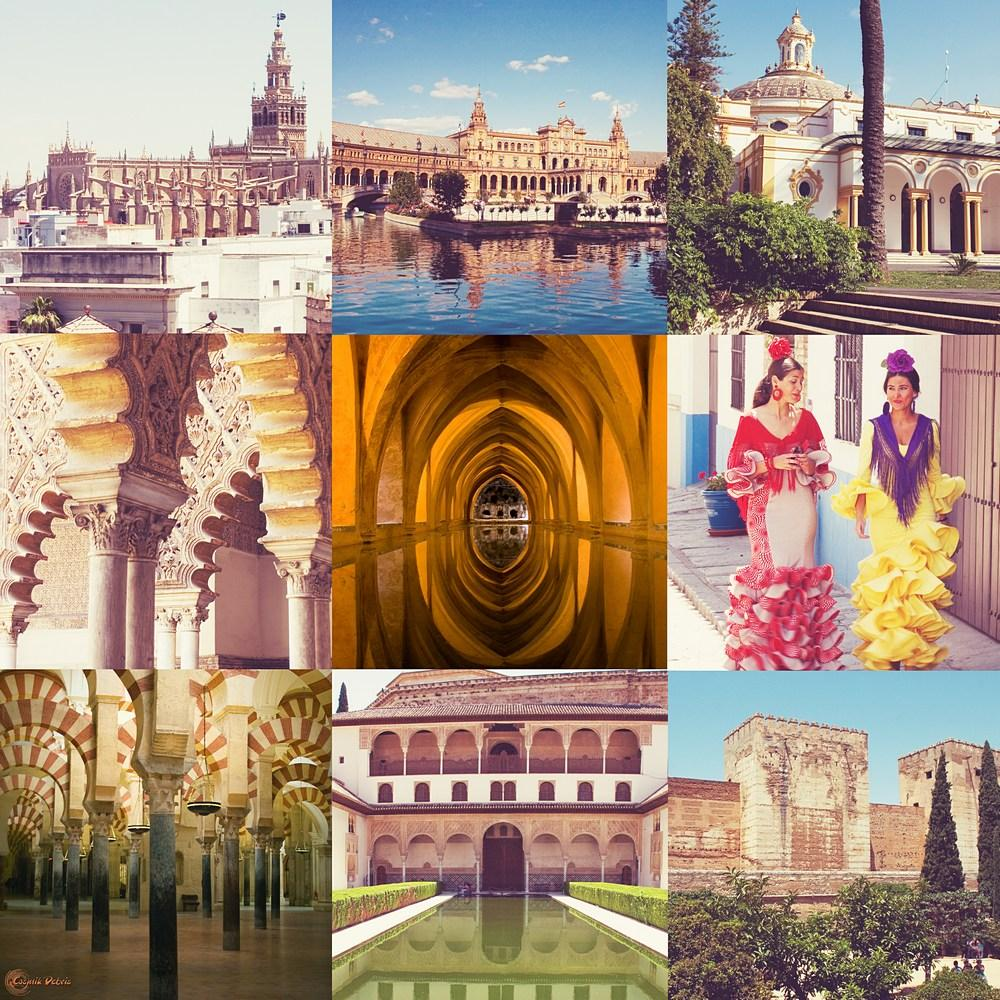 Granada
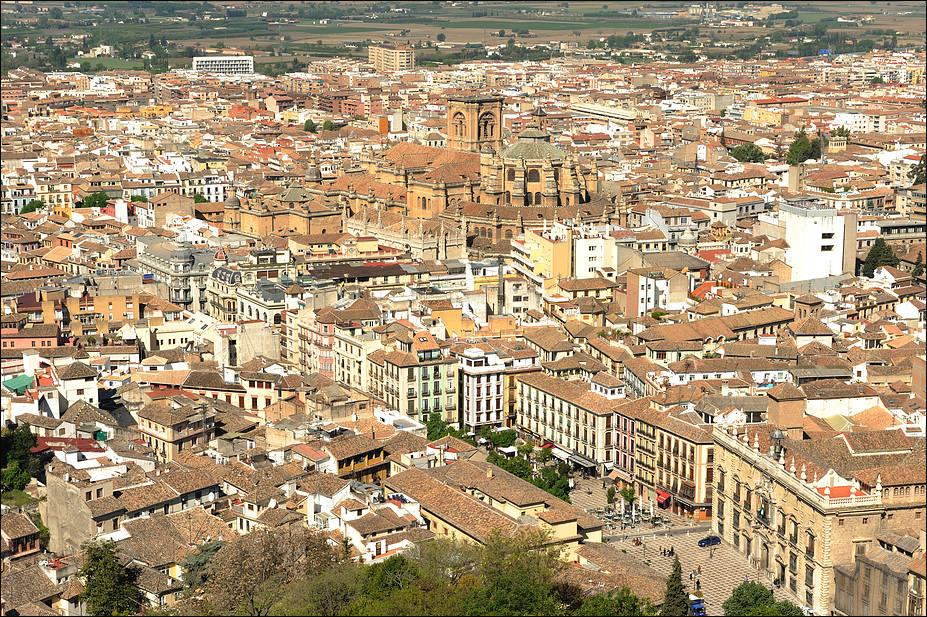 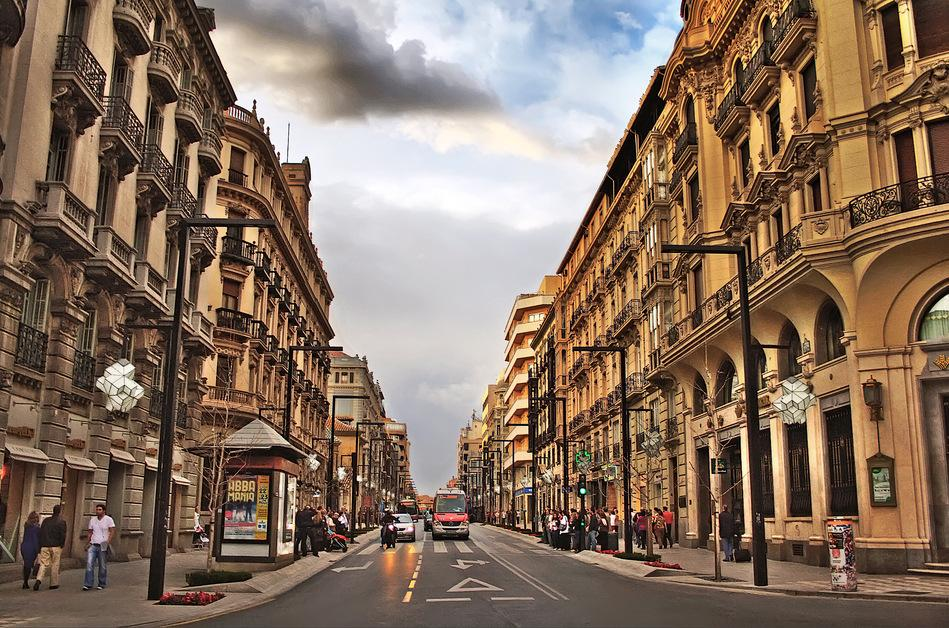 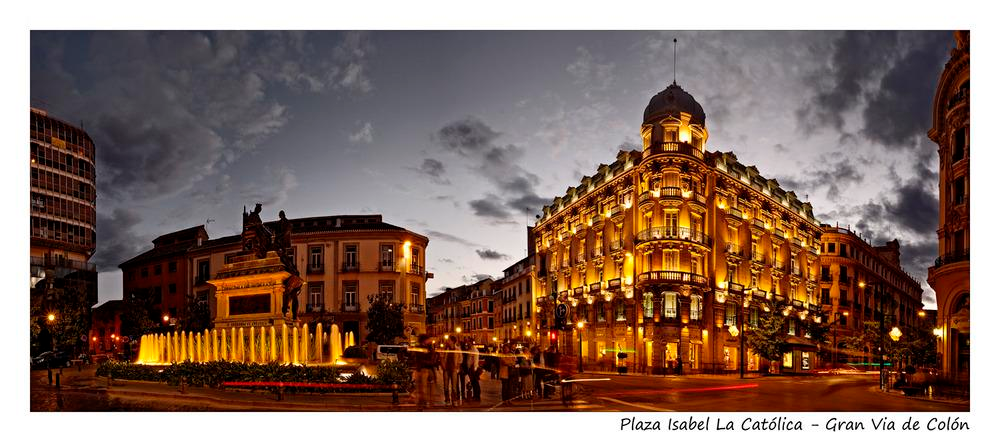 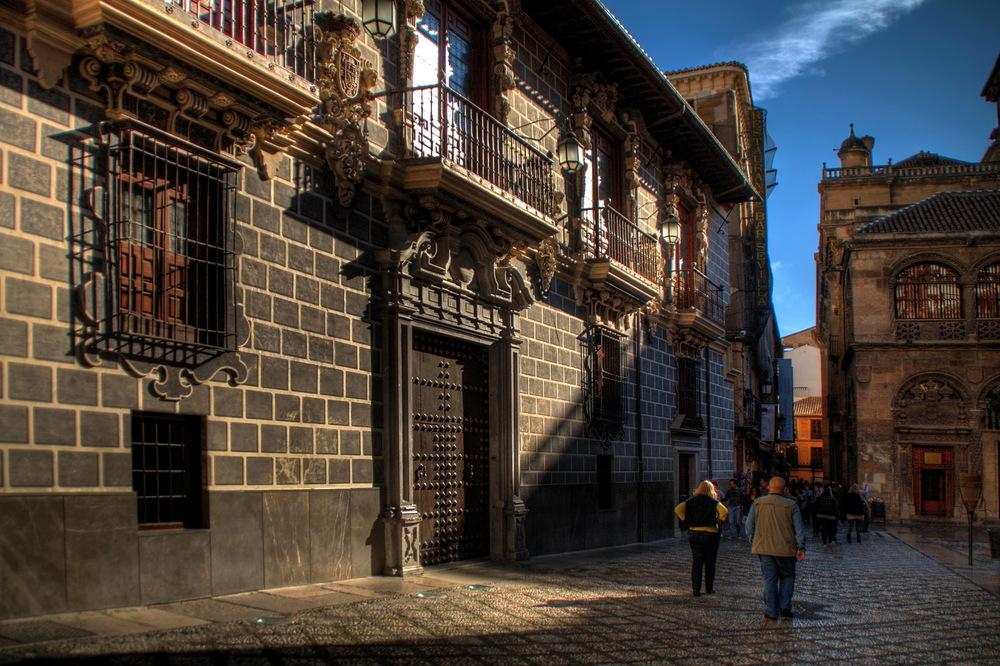 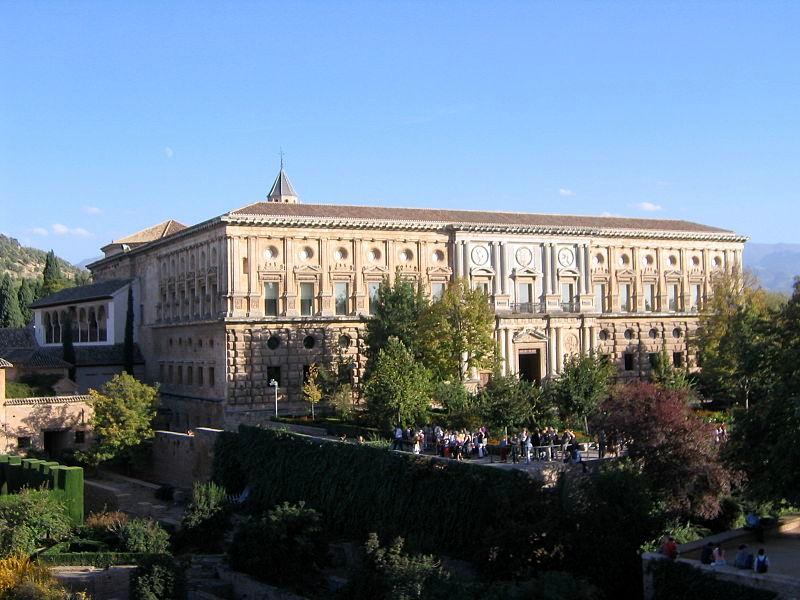 The Palace of Charles V is a Renacentist construction in Granada, southern Spain, located on the top of the hill of the Assabica, inside the Nasrid fortification of the Alhambra.
The courtyard of the palace of Charles V, which is considered as part of the Alhambra in Granada as the most important building of the High Renaissance in Spain.
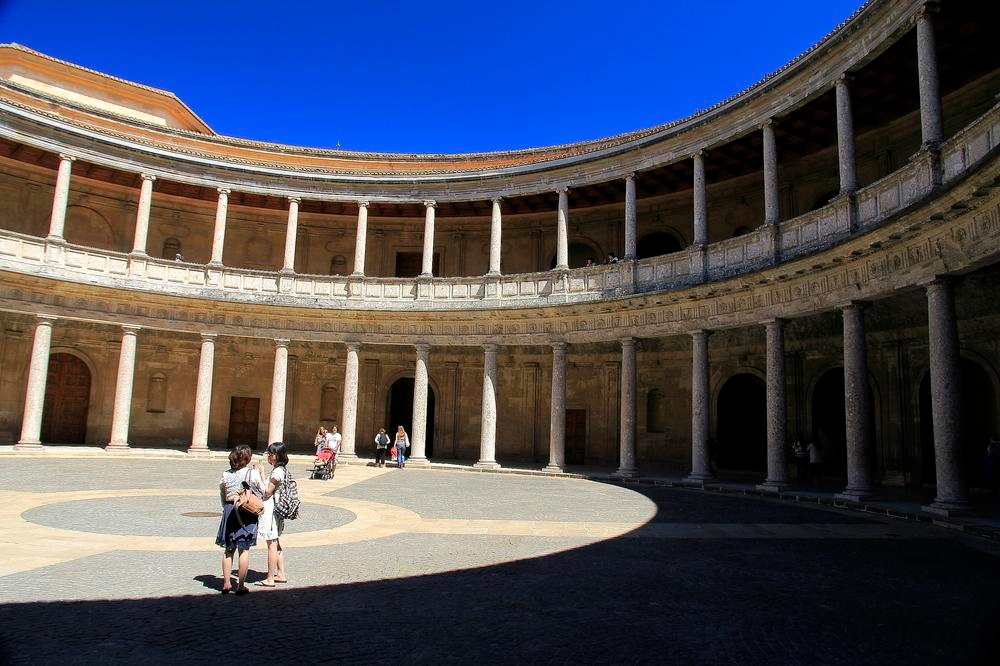 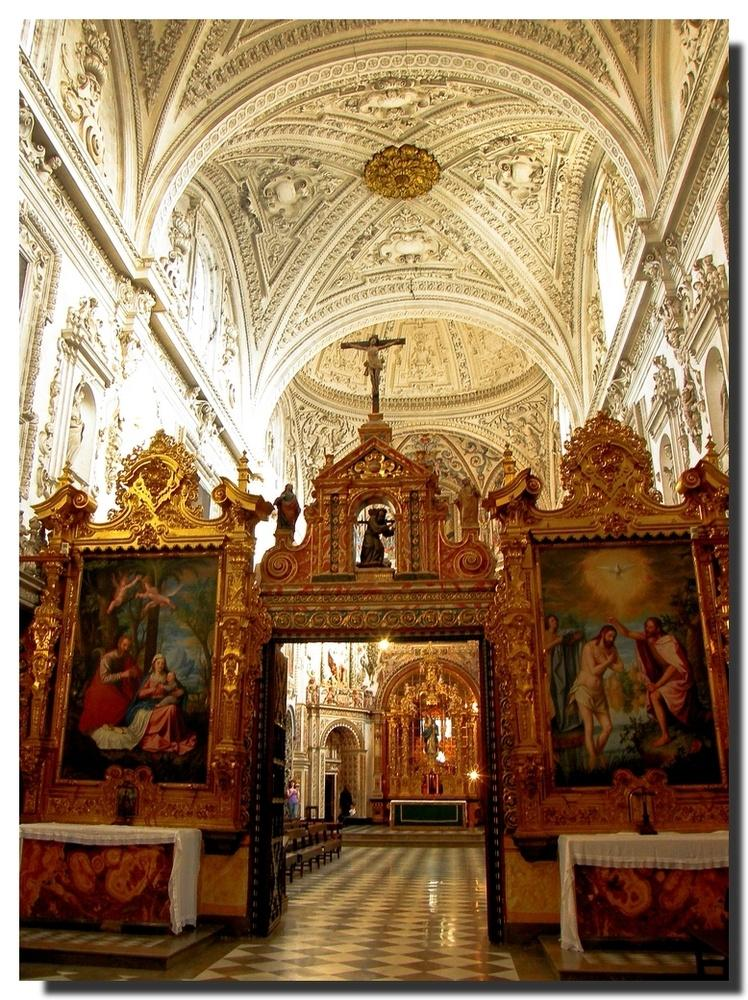 Granada- Monastery La Cartuja.
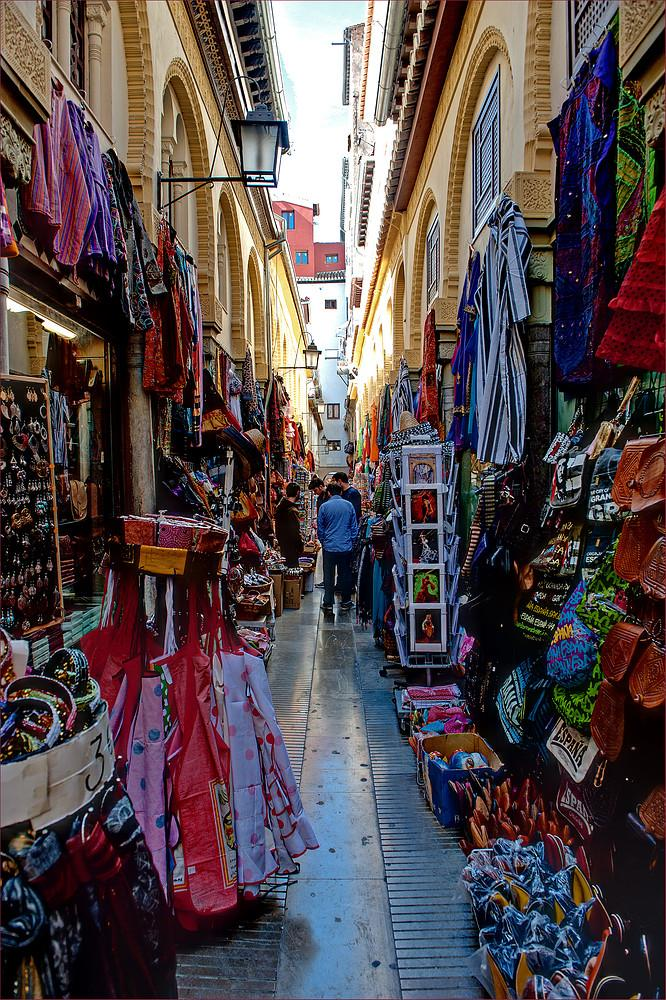 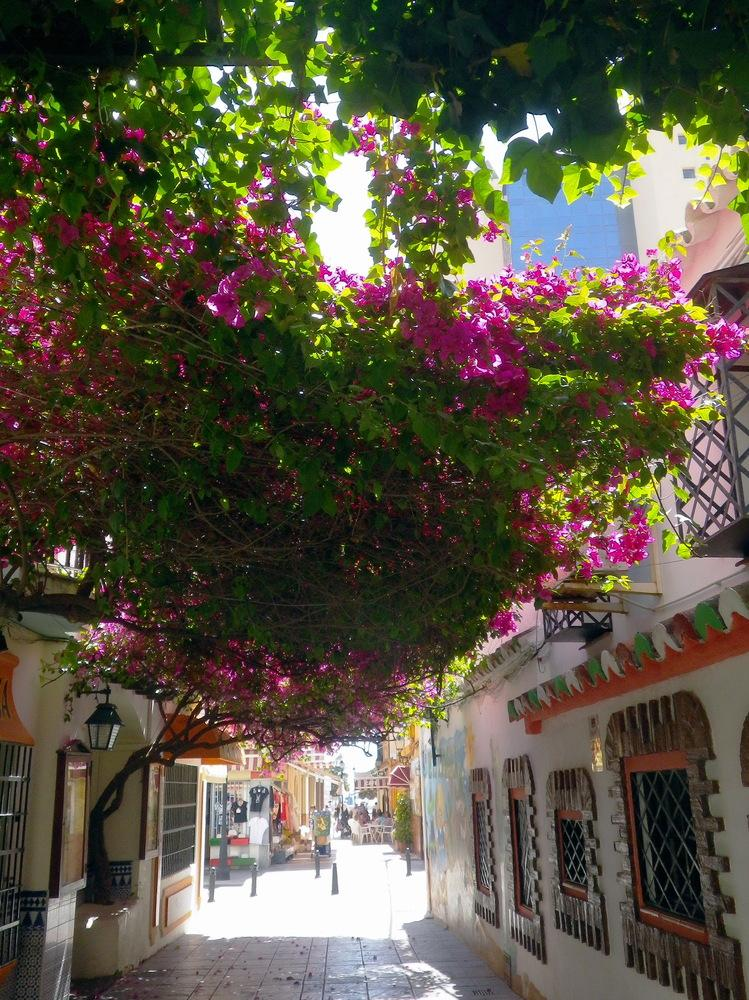 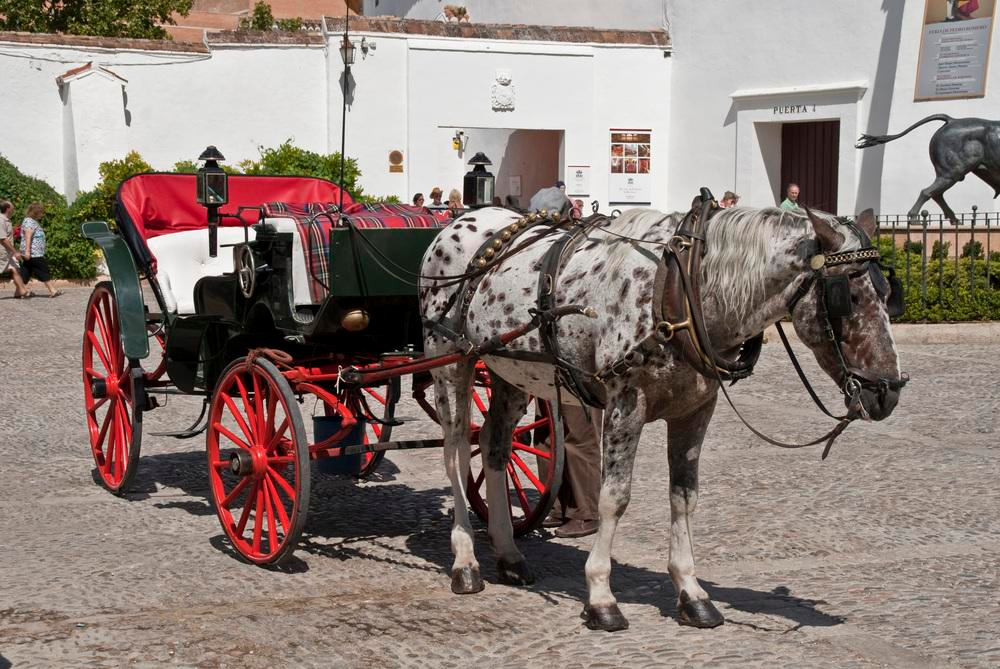 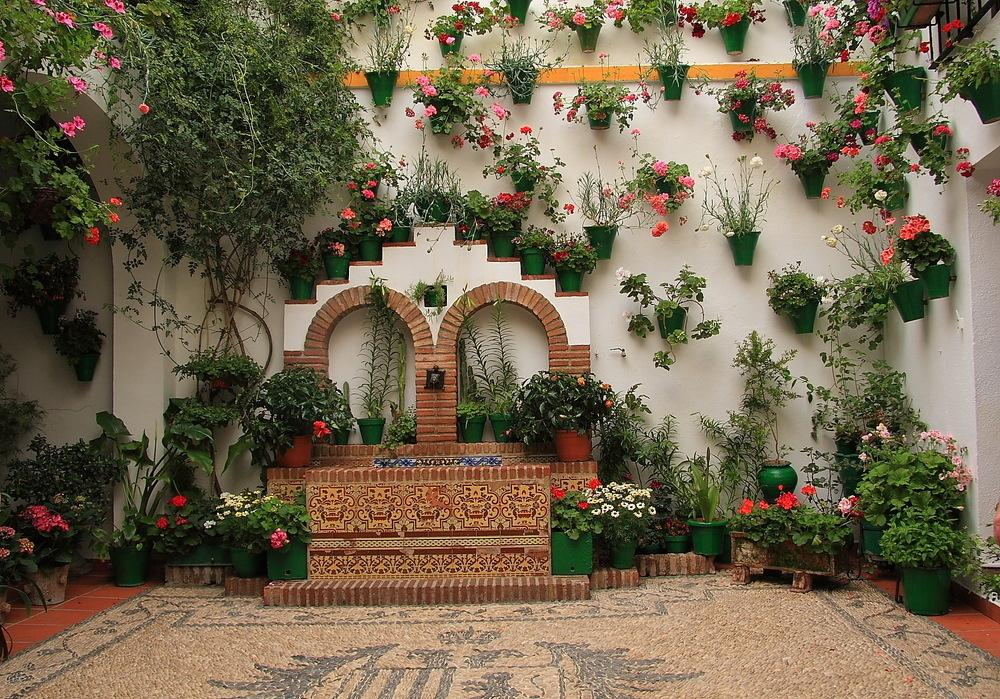 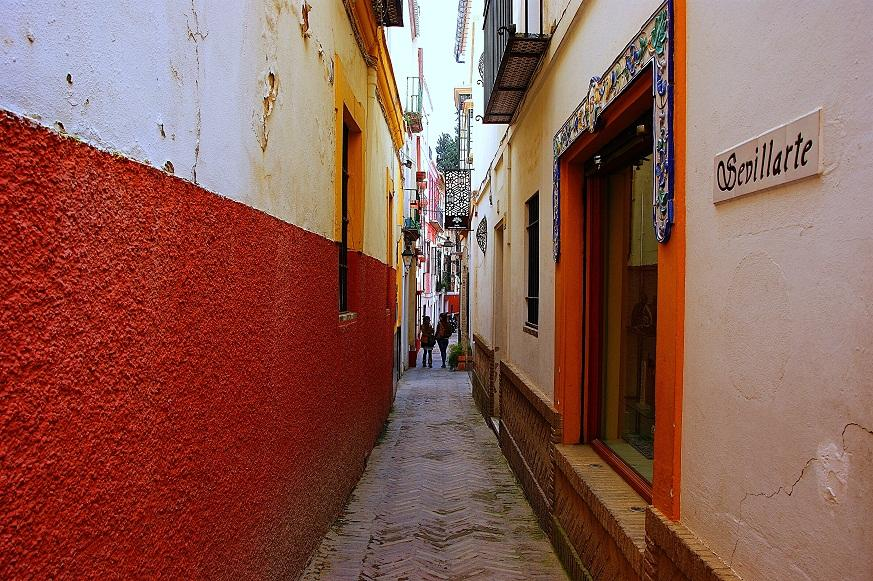 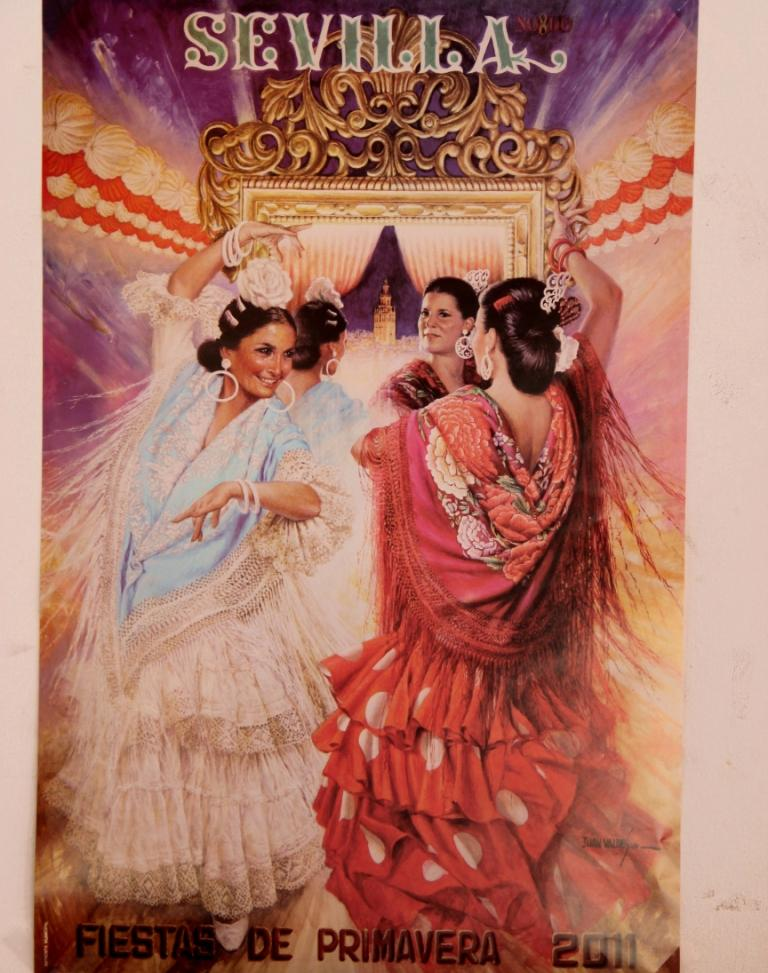 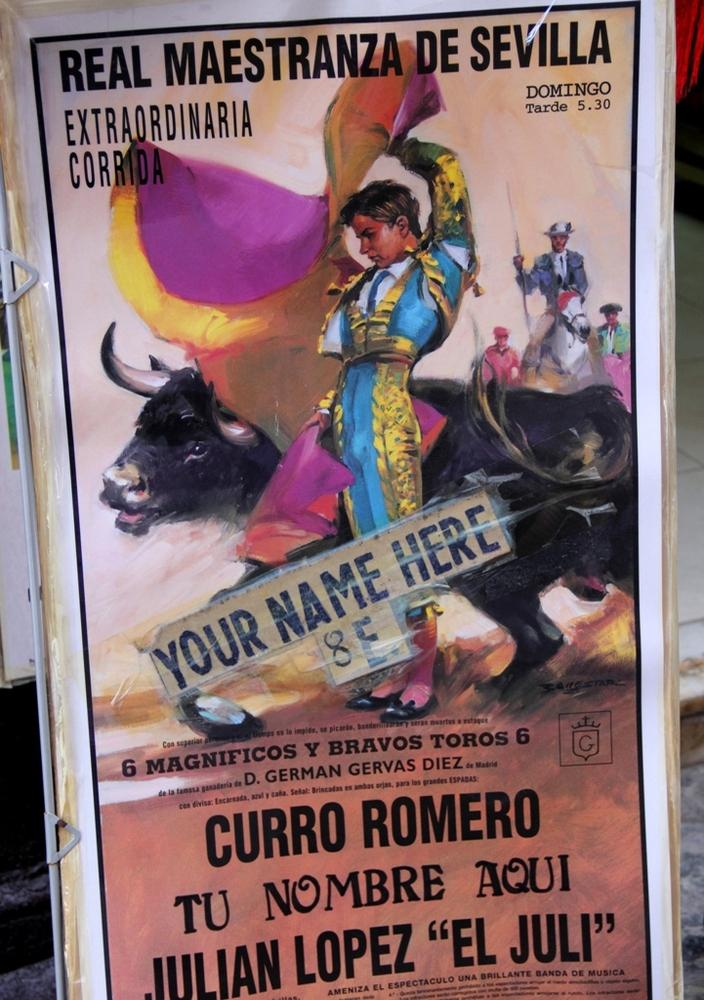 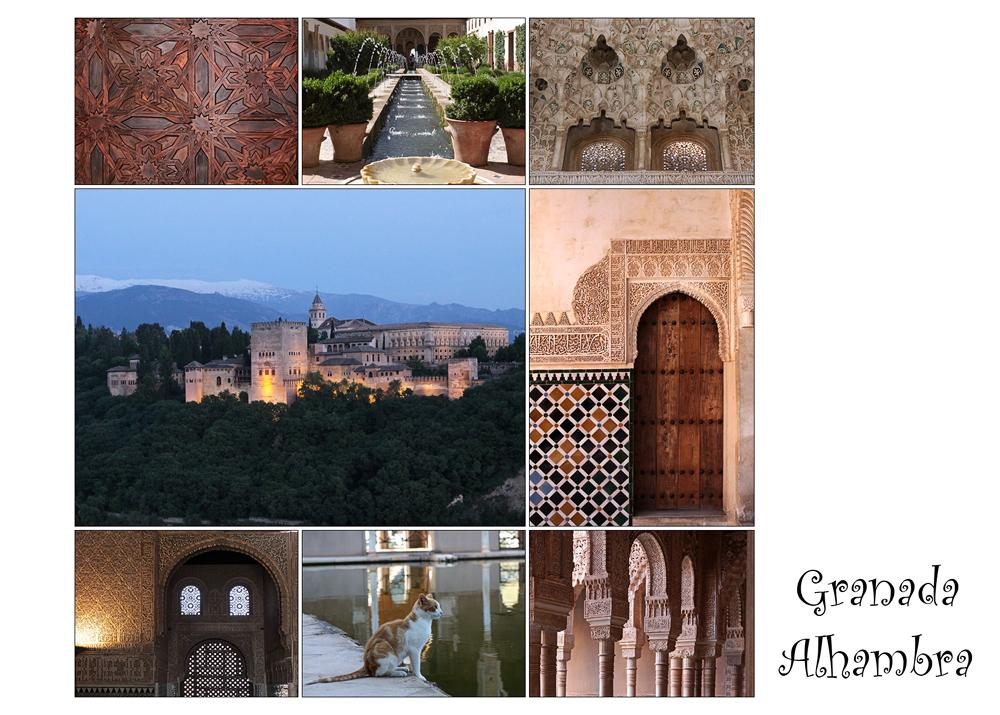 Alhambra Palace
Alhambra literally "the red one", the complete form of which was Calat Alhambra "the red fortress", is a palace and fortress complex located in Granada, Andalusia, Spain. It was constructed during the mid 14th century by the Arab rulers of the Emirate of Granada in al-Andalus, occupying the top of the hill of the Assabica on the southeastern border of the city of Granada. (next slide)
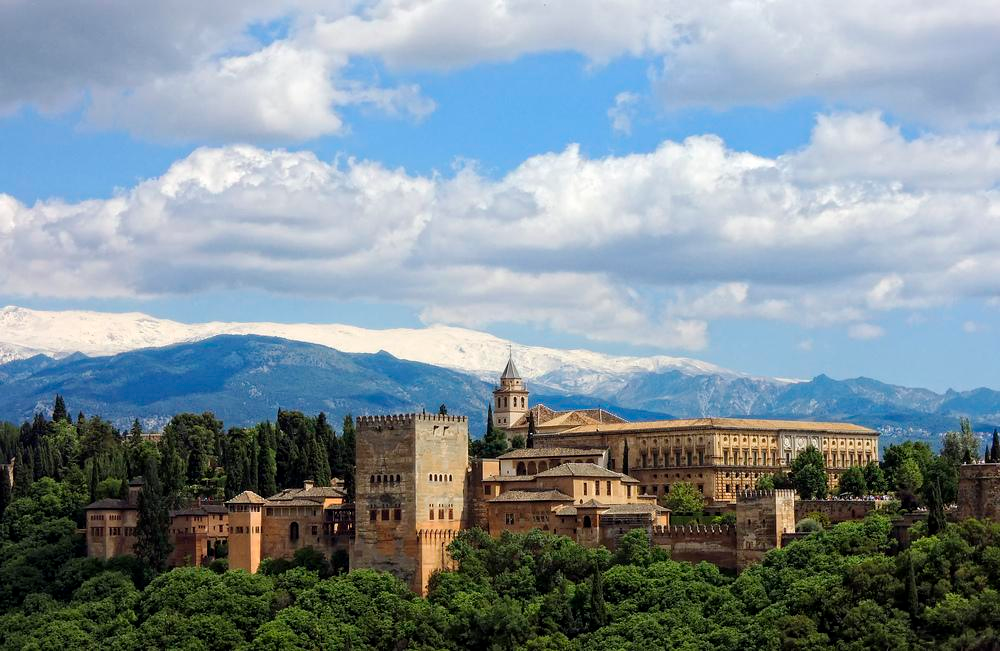 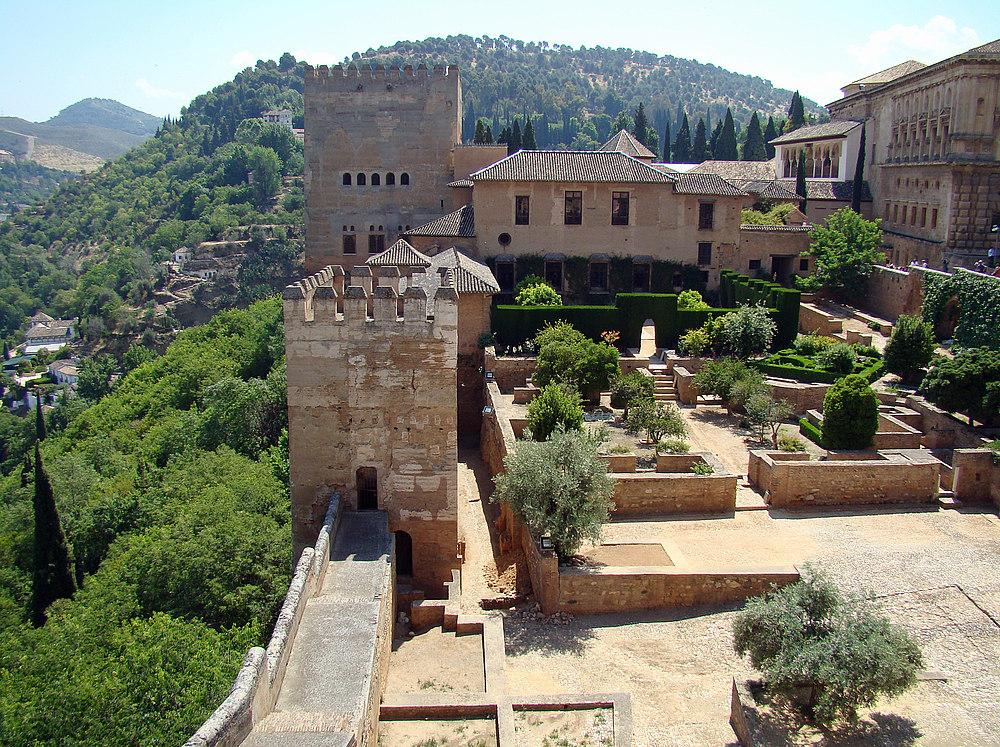 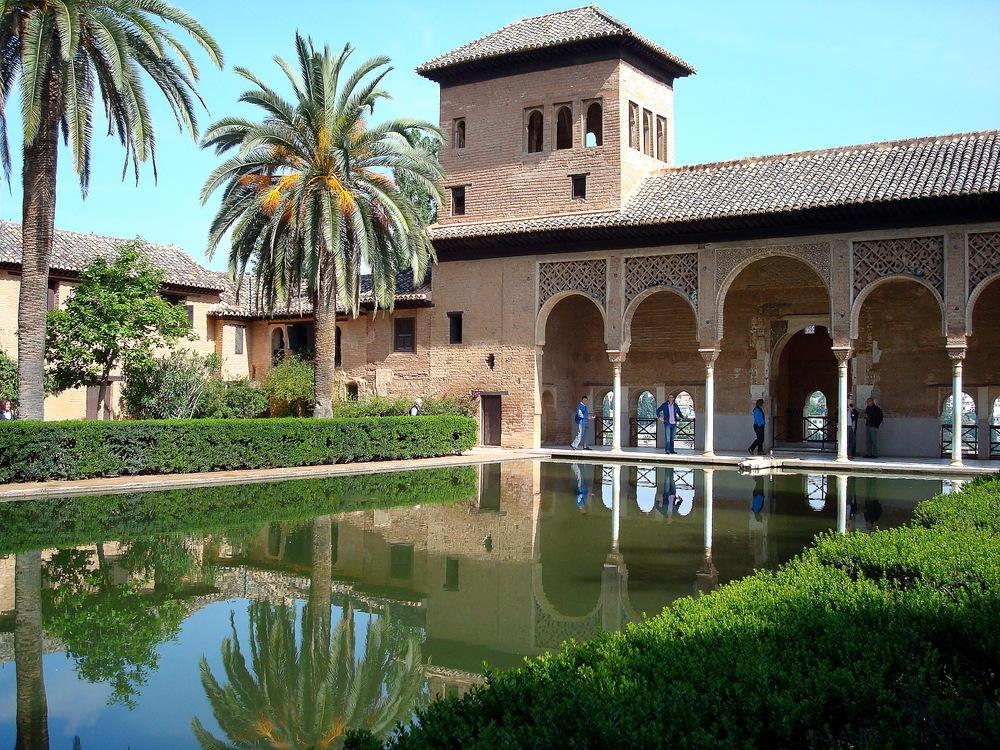 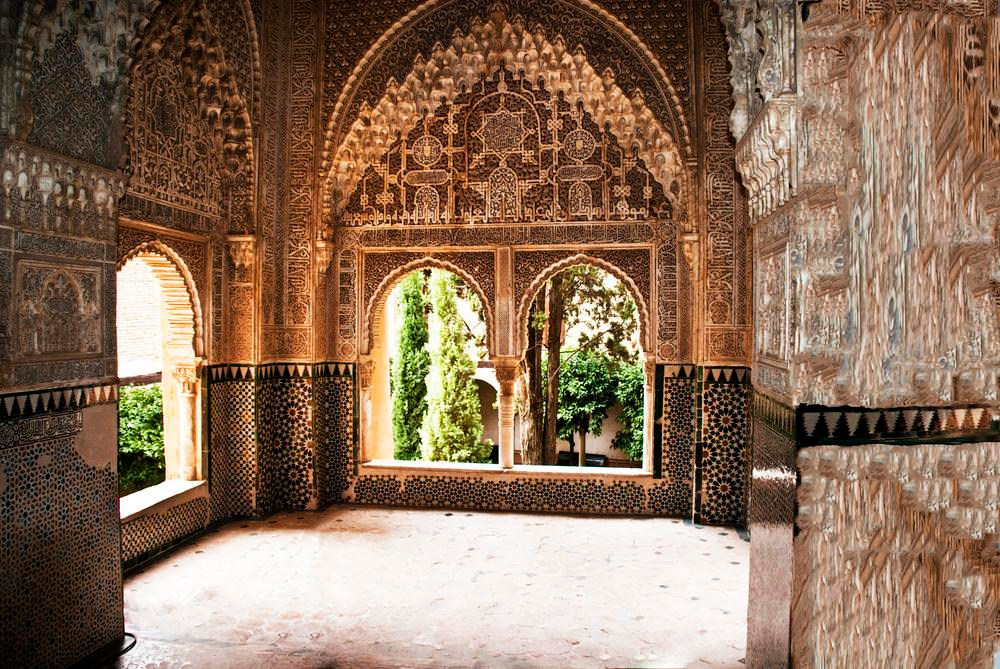 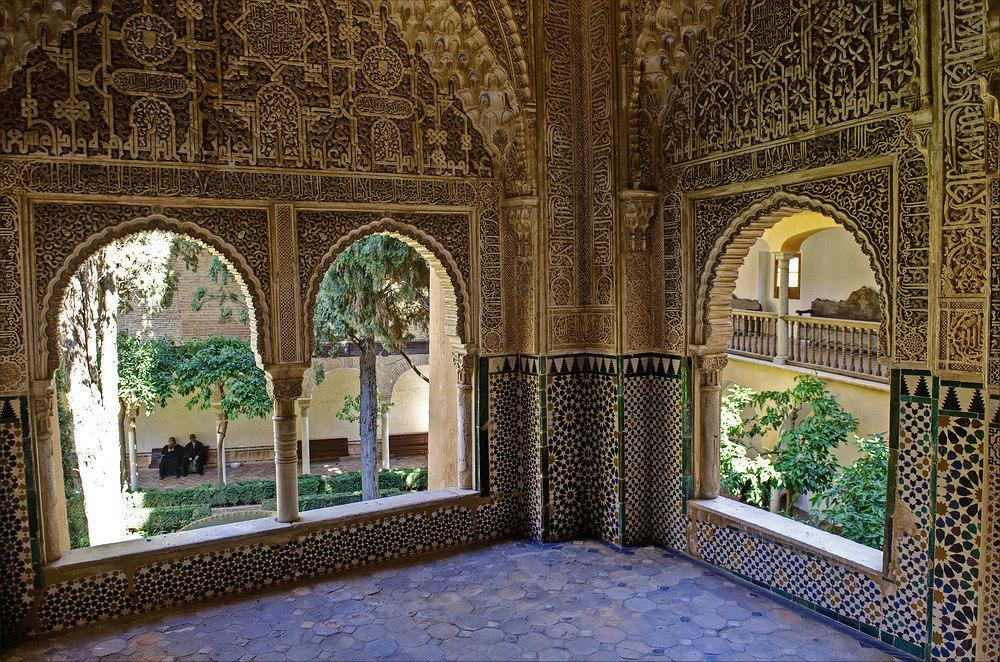 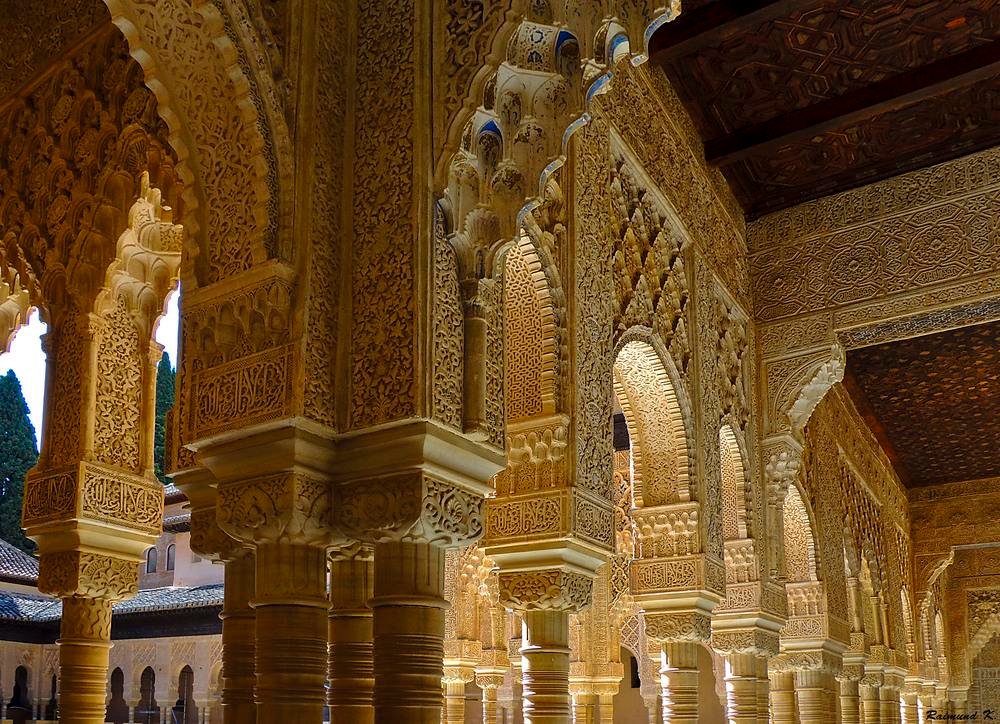 Alhambra-The Court of the Lions, a unique example of Muslim art
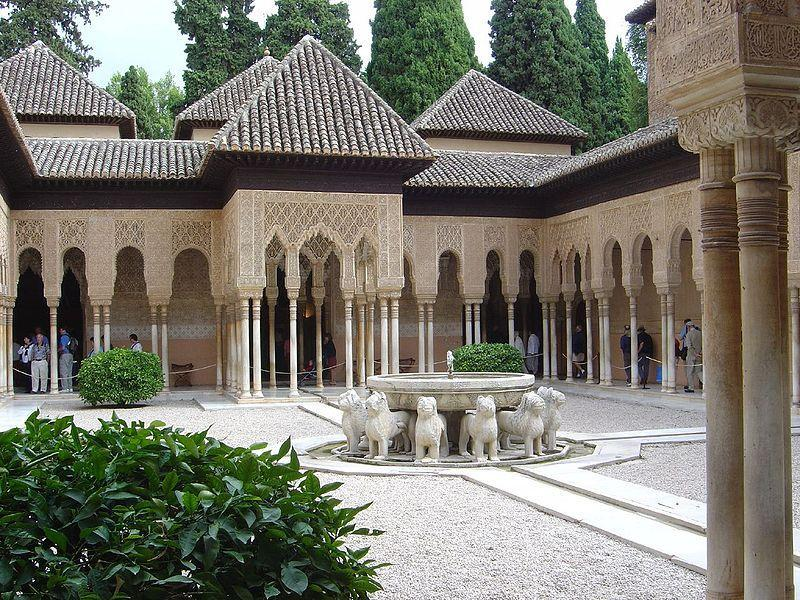 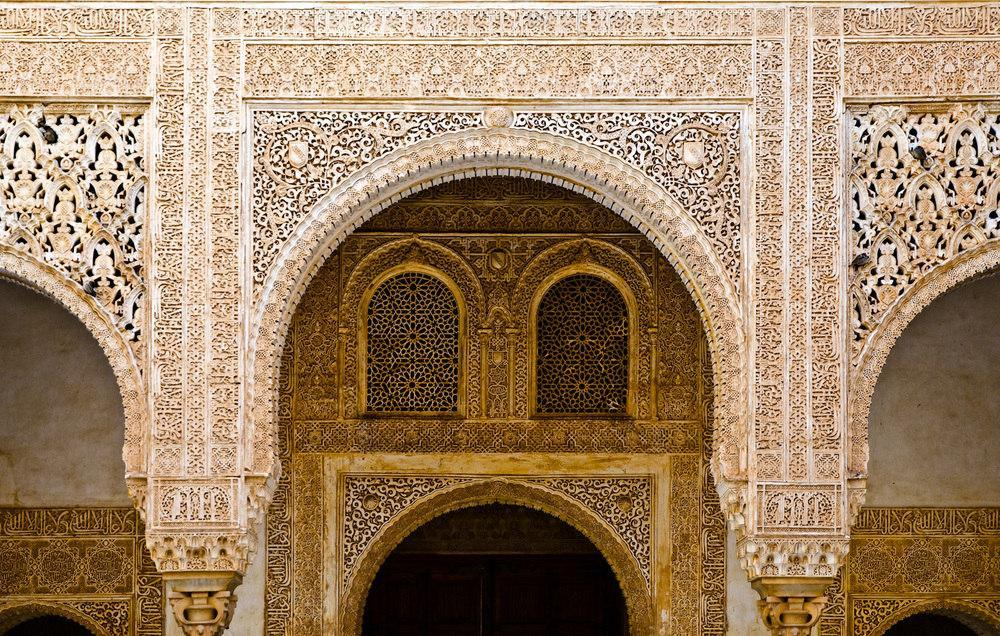 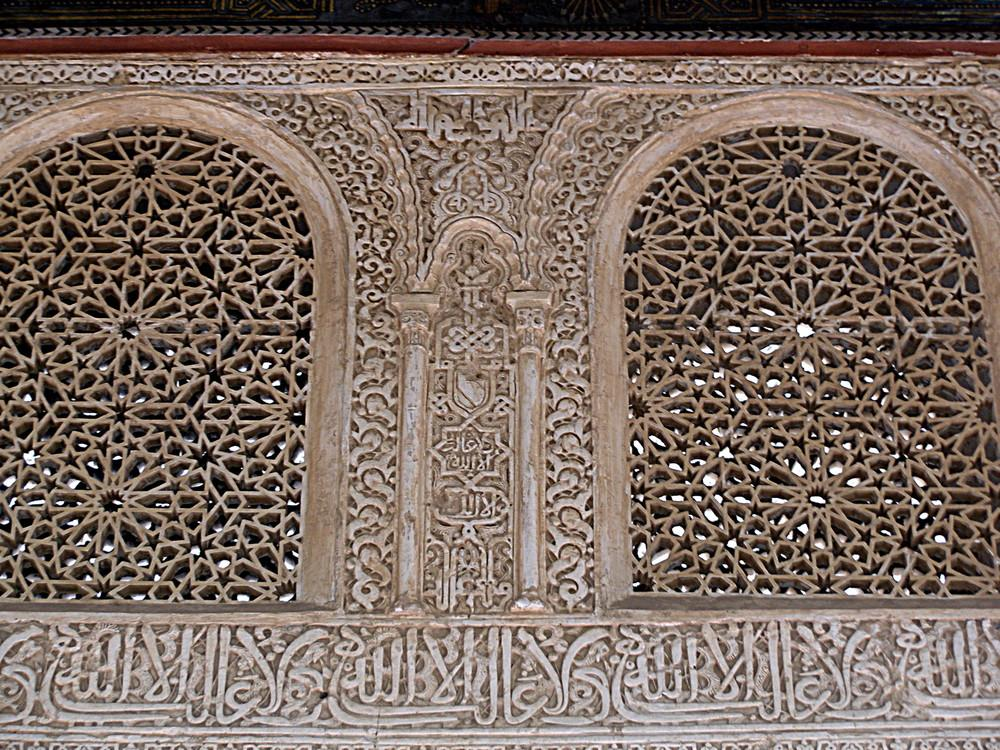 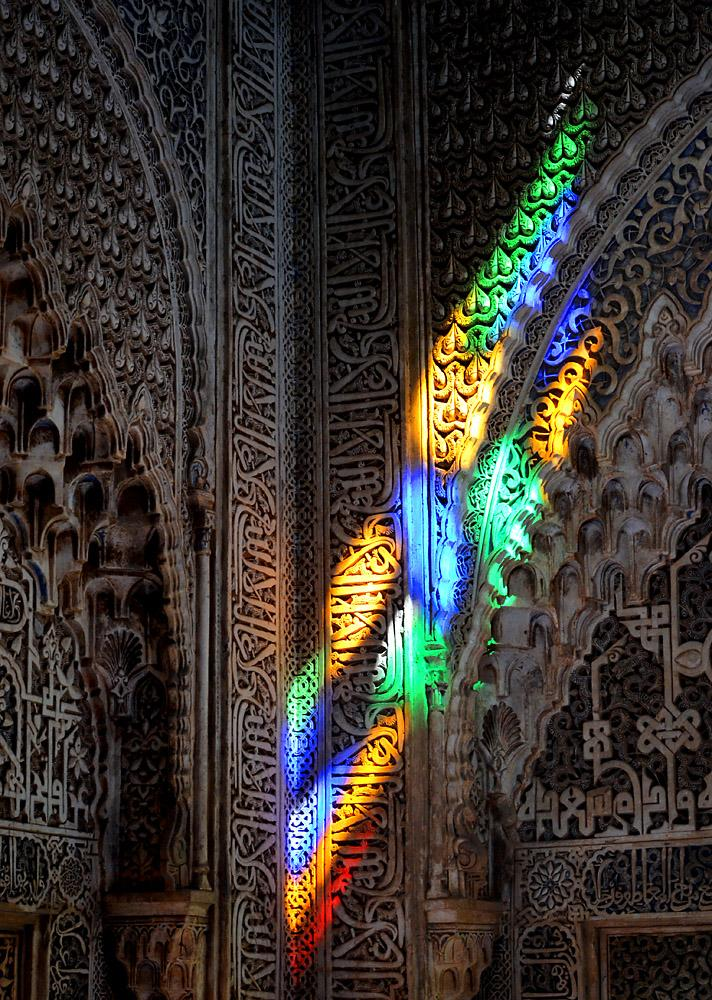 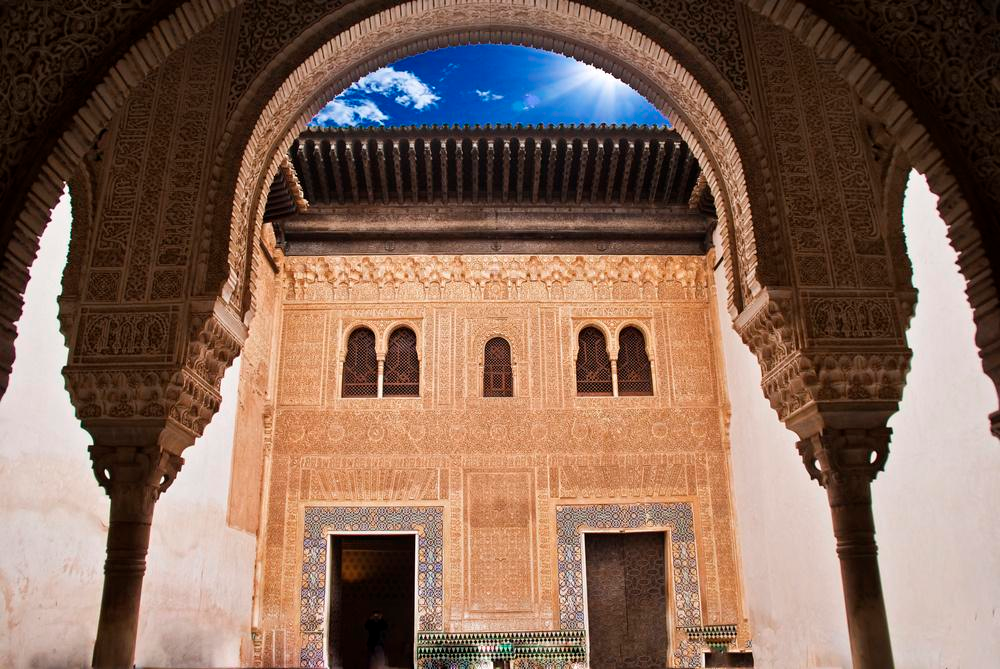 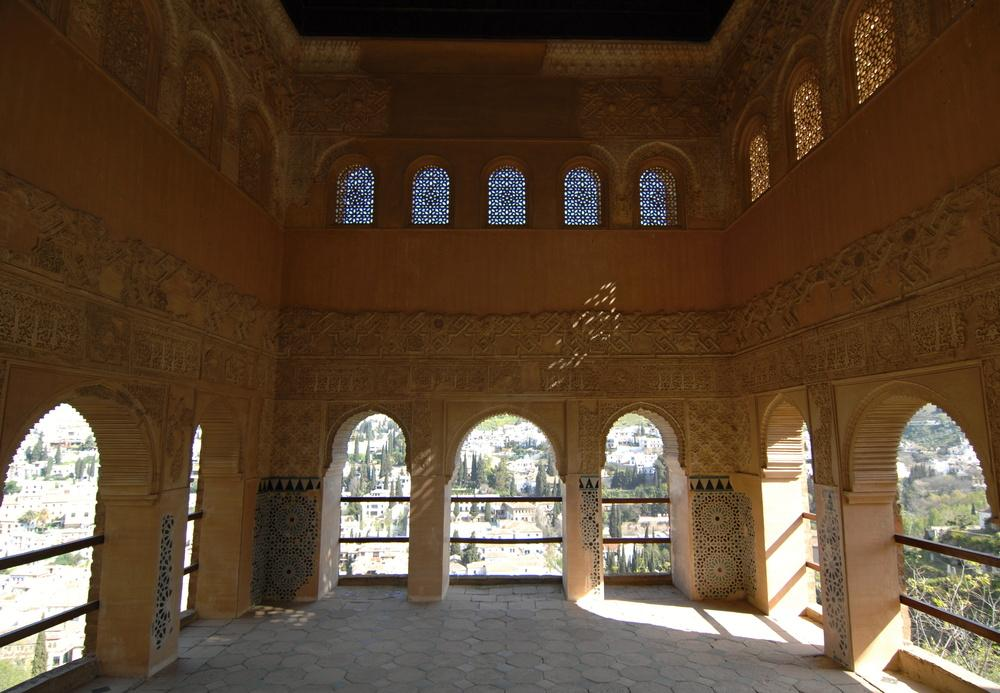 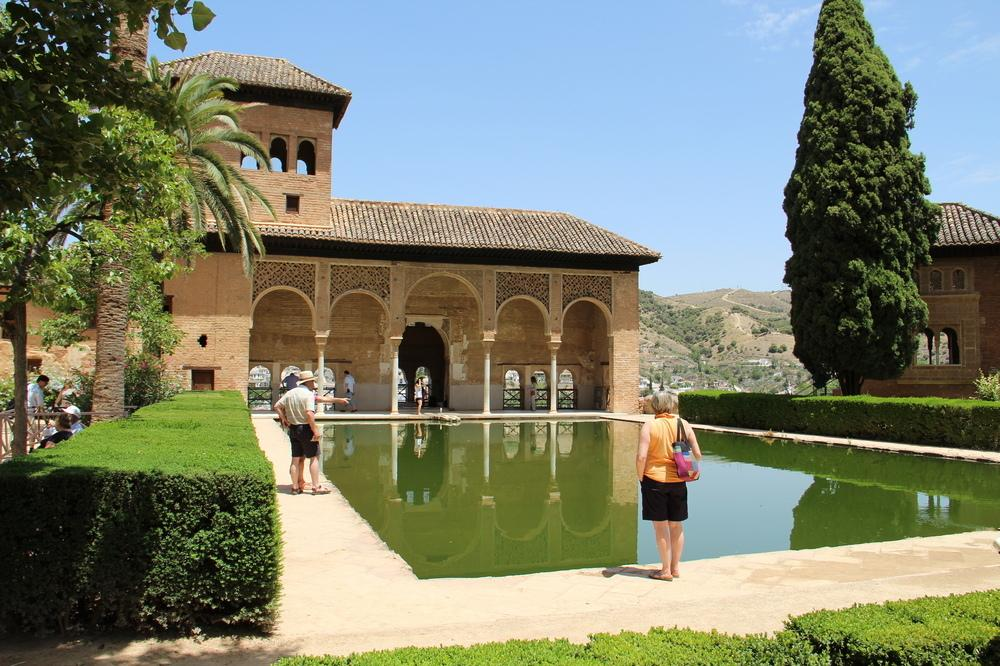 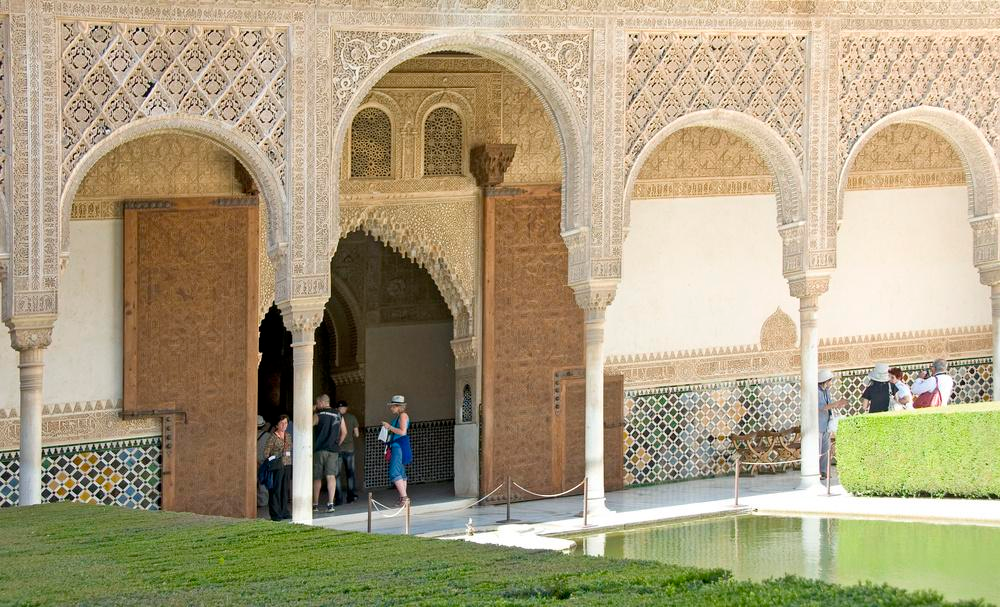 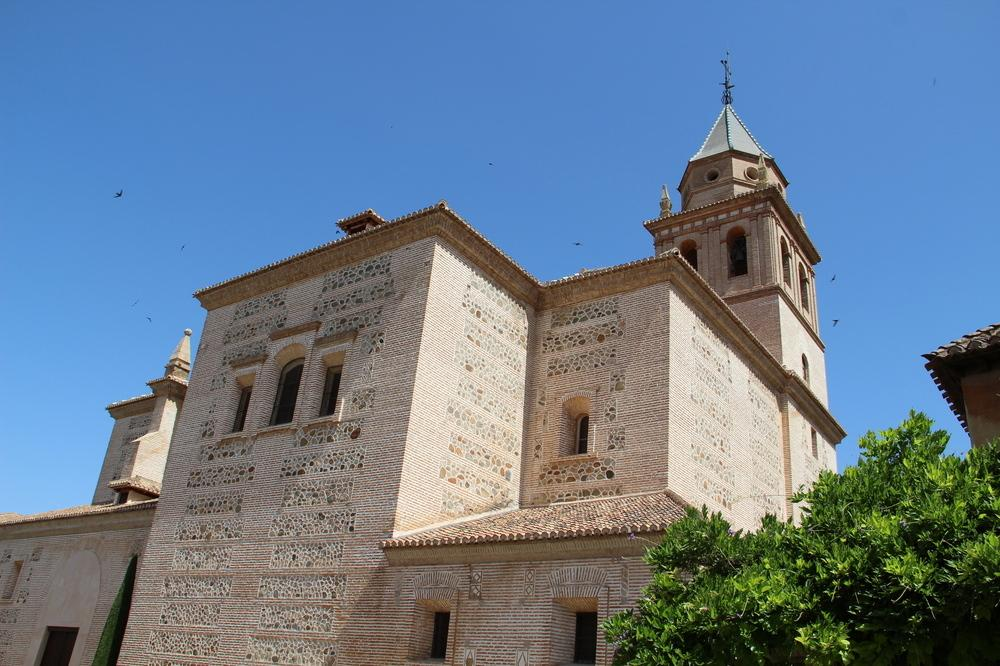 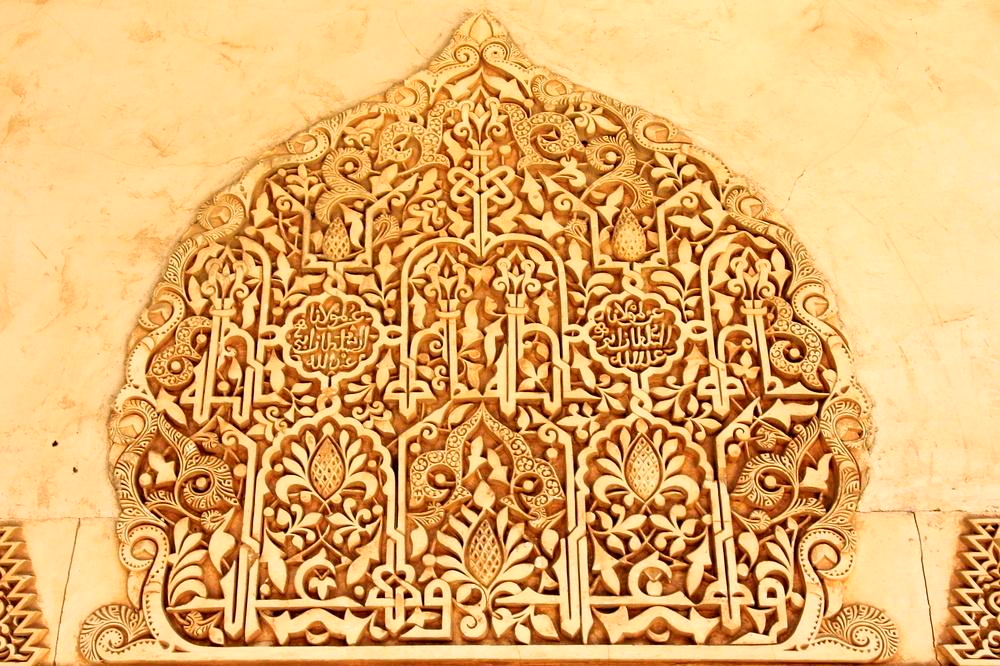 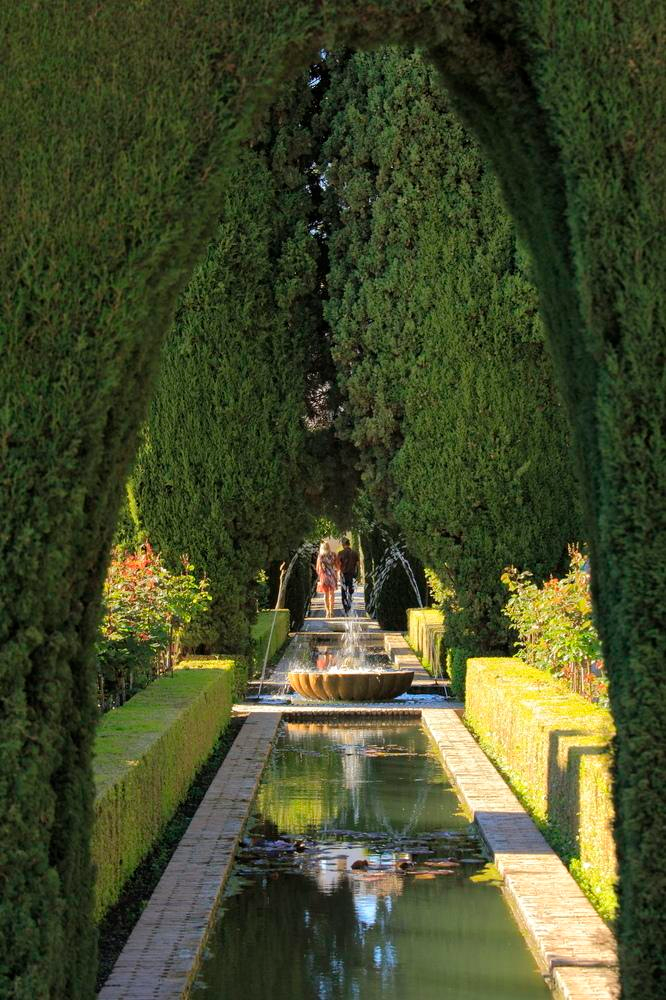 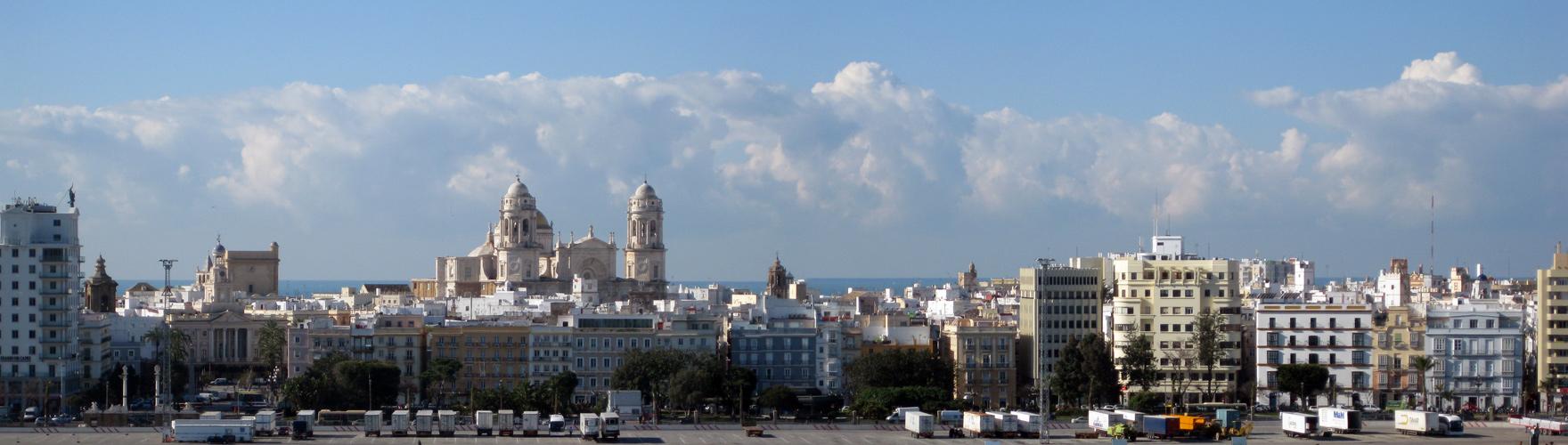 Cadiz
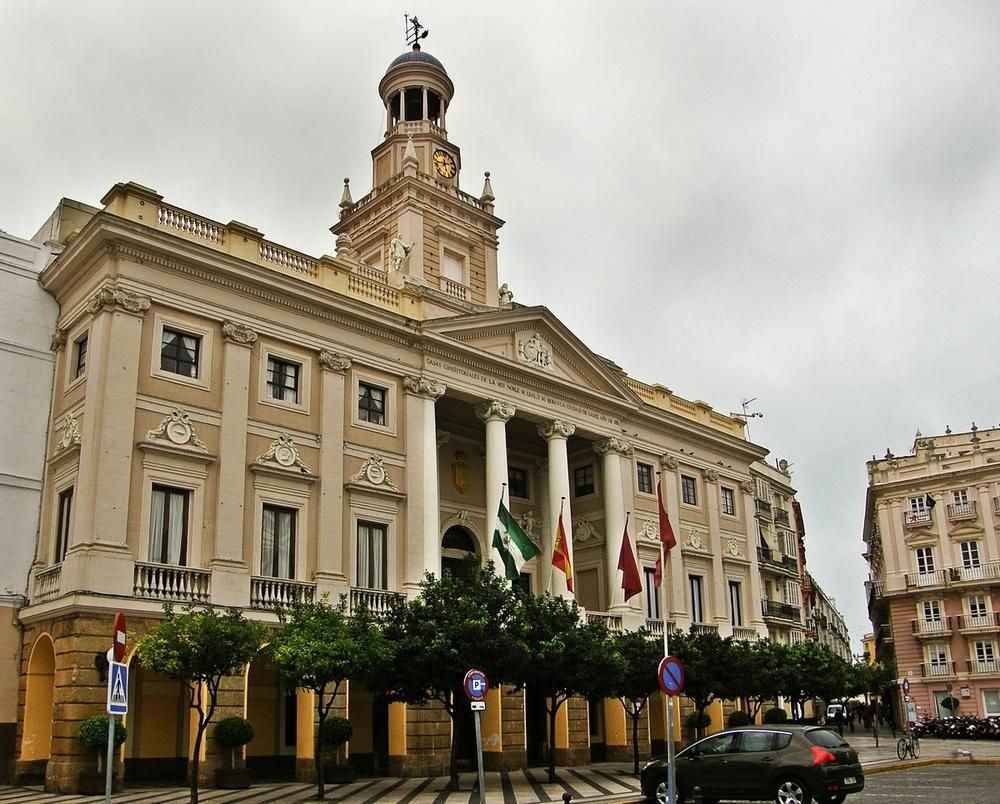 Cadiz
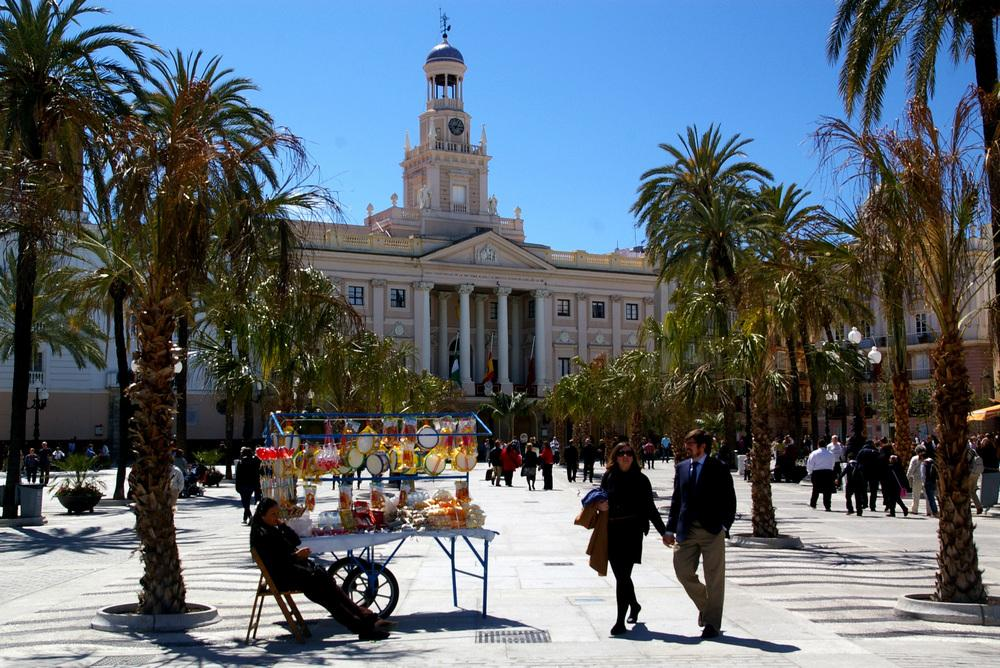 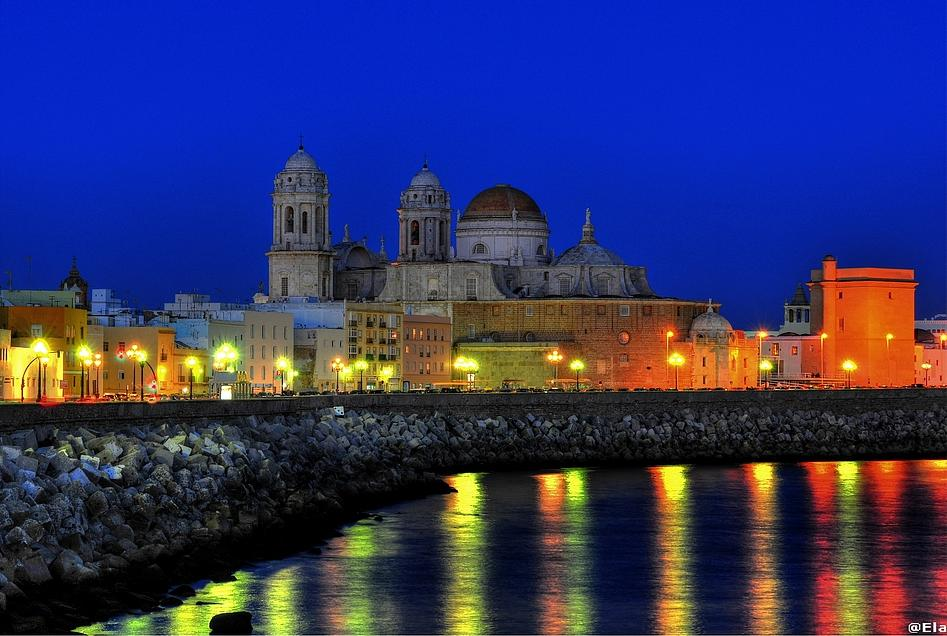 Cathedral of Cadiz
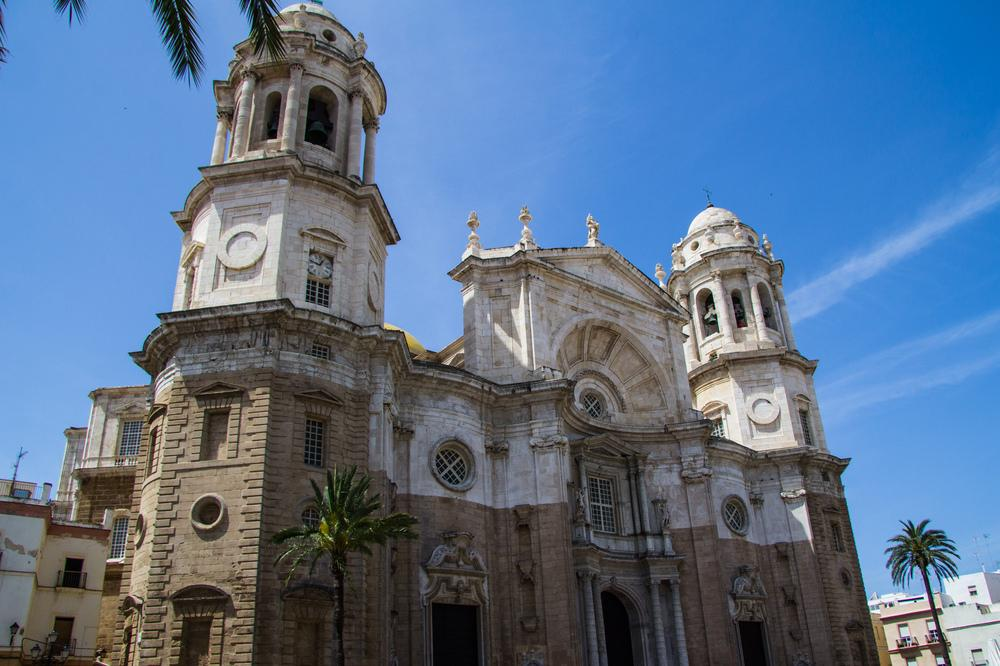 Organ in the Cathedral of Cadiz
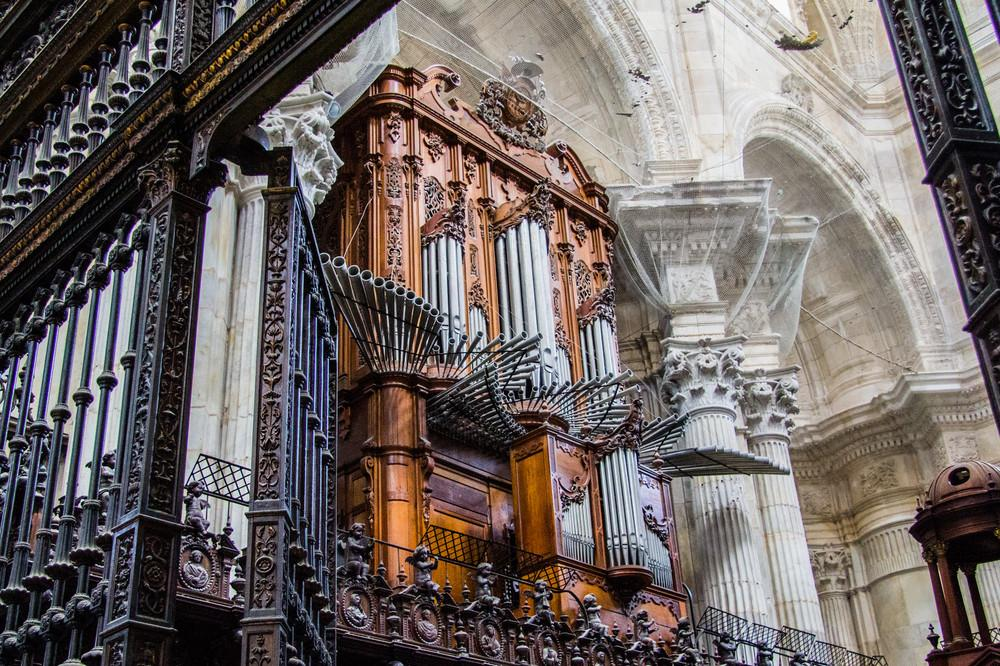 Cape Trafalgar
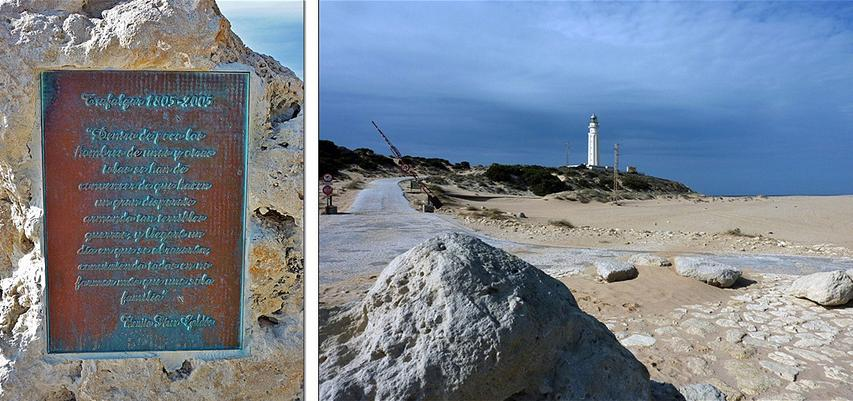 The Battle of Trafalgar
The Battle of Trafalgar (21 October 1805) was a naval engagement fought by the British Royal Navy against the combined fleets of the French Navy and Spanish Navy, during the War of the Third Coalition (August–December 1805) of the Napoleonic Wars (1803–1815). The battle was the most decisive British naval victory of the war. Twenty-seven British ships of the line led by Admiral Lord Nelson aboard HMS Victory defeated thirty-three French and Spanish ships of the line under French Admiral Pierre-Charles Villeneuve off the south-west coast of Spain, just west of Cape Trafalgar. The Franco-Spanish fleet lost twenty-two ships, without a single British vessel being lost.
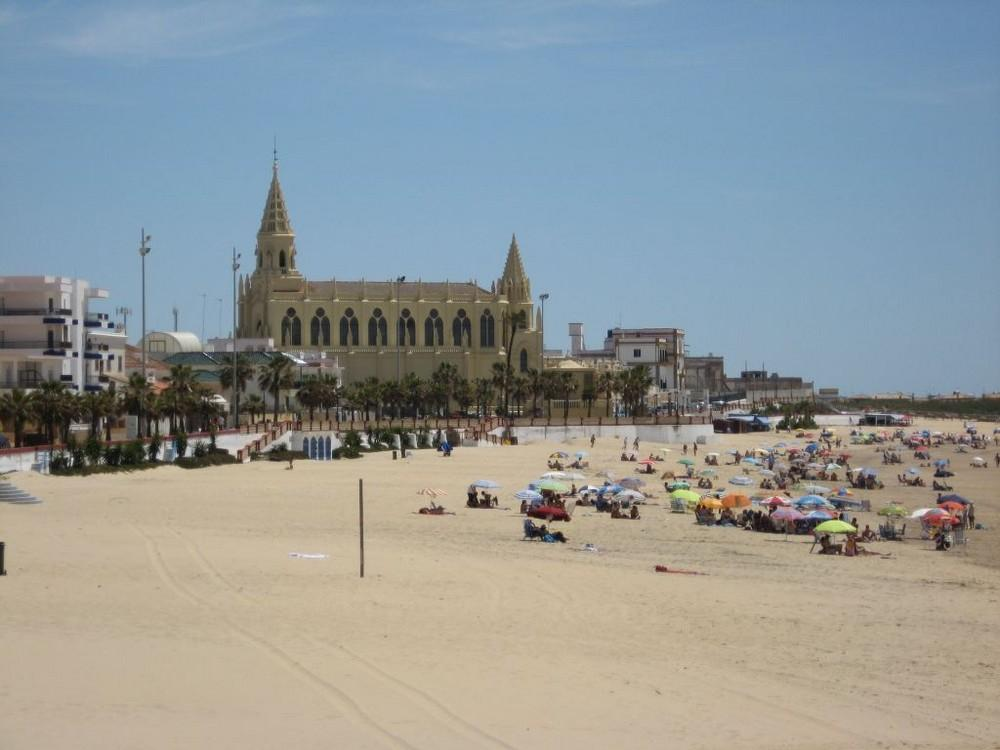 Chipiona
Zahara de la Sierra
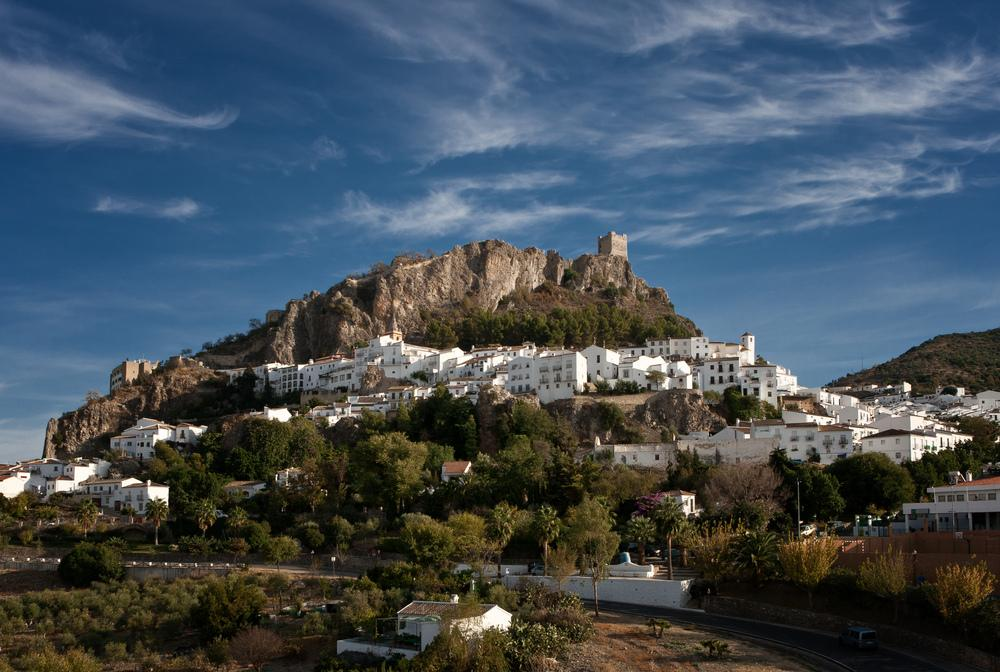 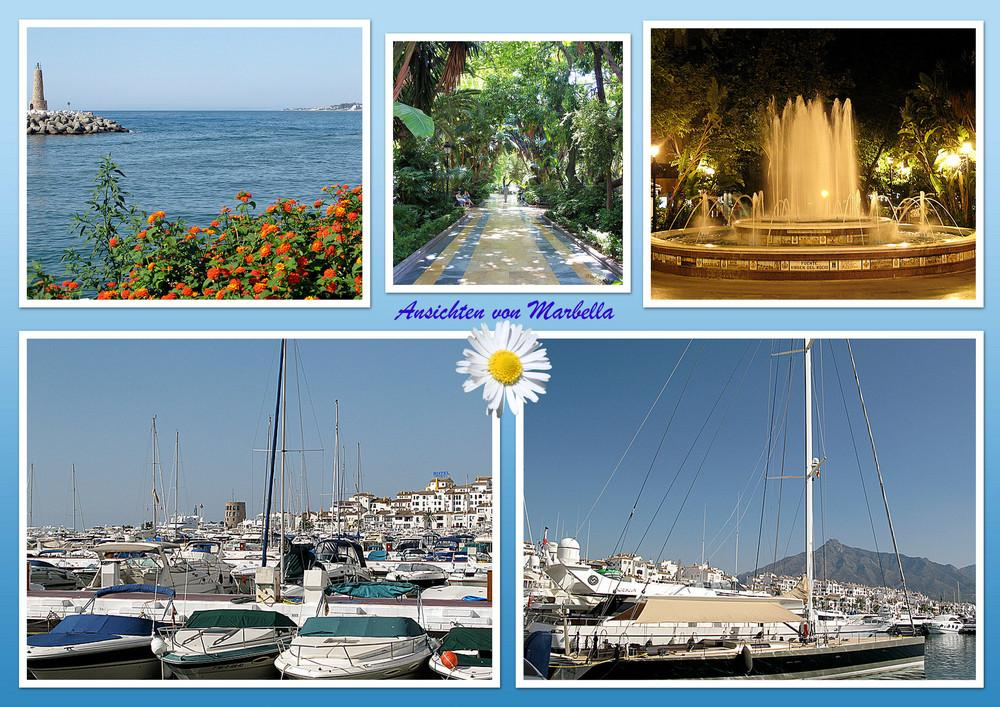 Marbella
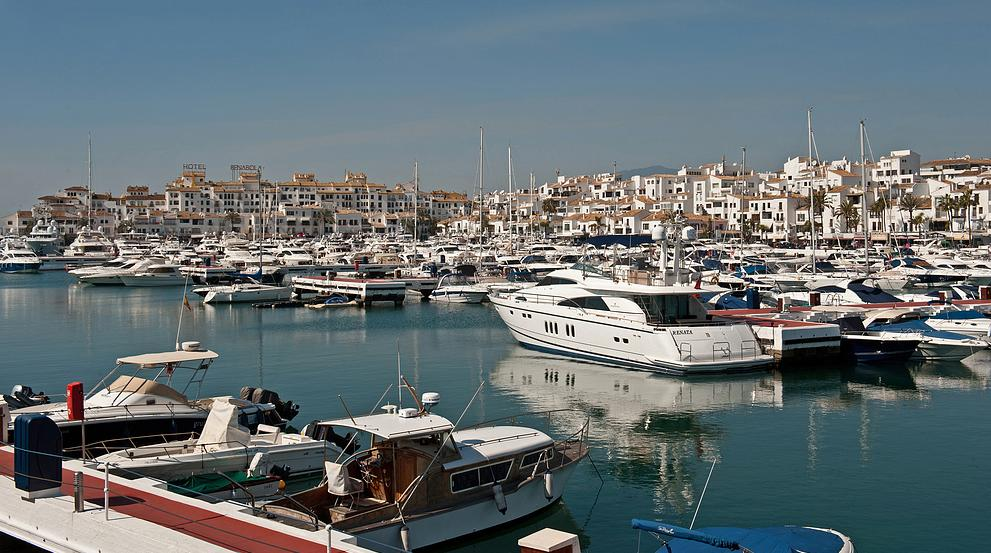 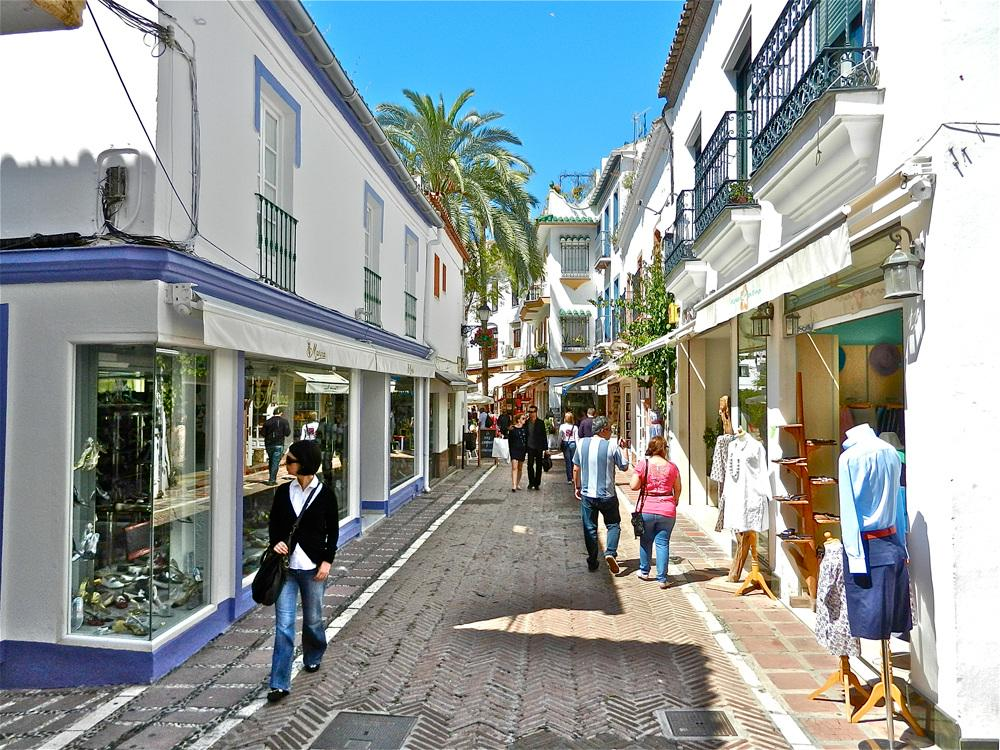 Marbella - Old town
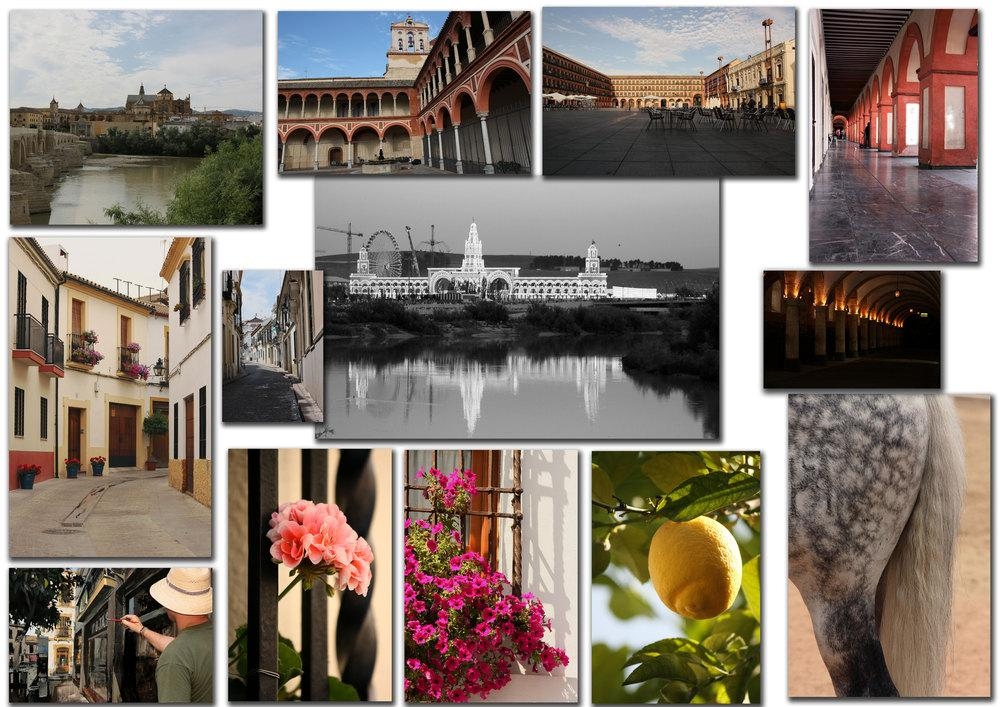 An Iberian and Roman city in ancient times, in the Middle Ages it became the capital of an Islamic caliphate.
Cordoba
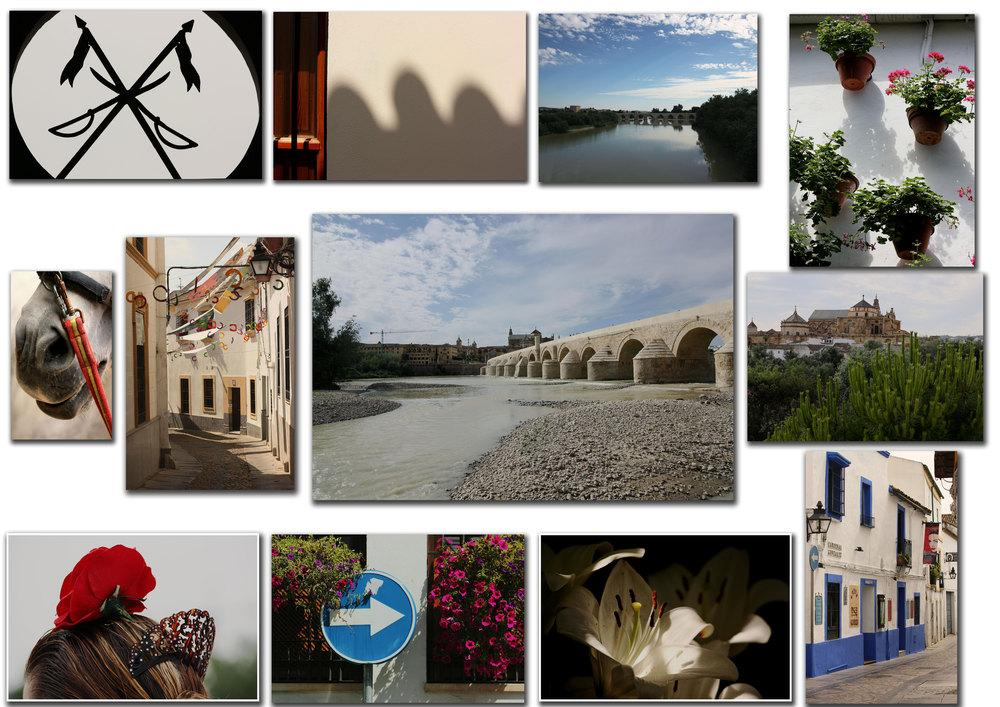 Cathedral–Mosque of Córdoba and Roman bridge The Cathedral and former Great Mosque of Córdoba, in ecclesiastical terms the Catedral de Nuestra Señora de la Asunción (English: Cathedral of Our Lady of the Assumption), and known by the inhabitants of Córdoba as the Mezquita-Catedral (Mosque–Cathedral), is today a World Heritage Site and the cathedral of the Diocese of Córdoba. (next 2 slides)
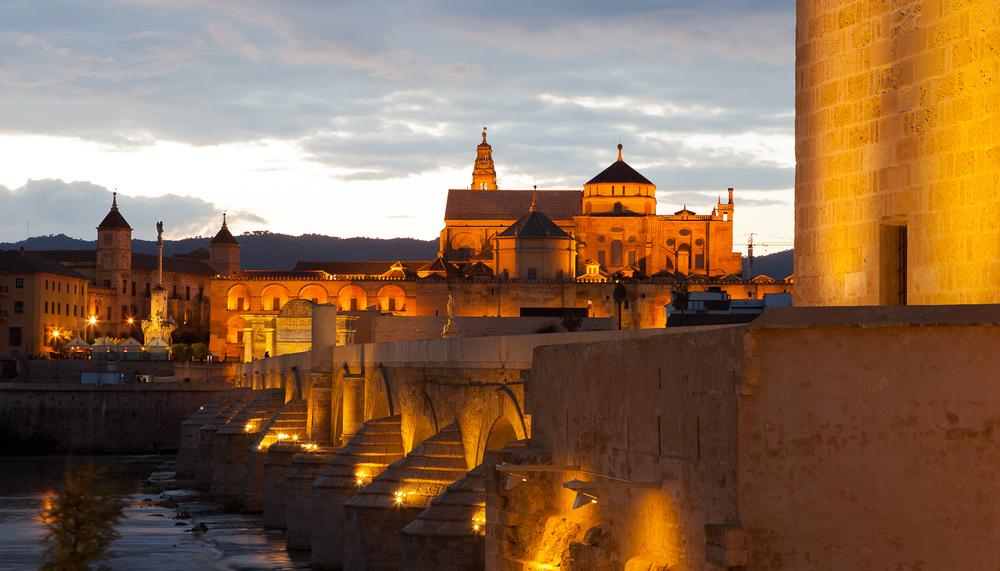 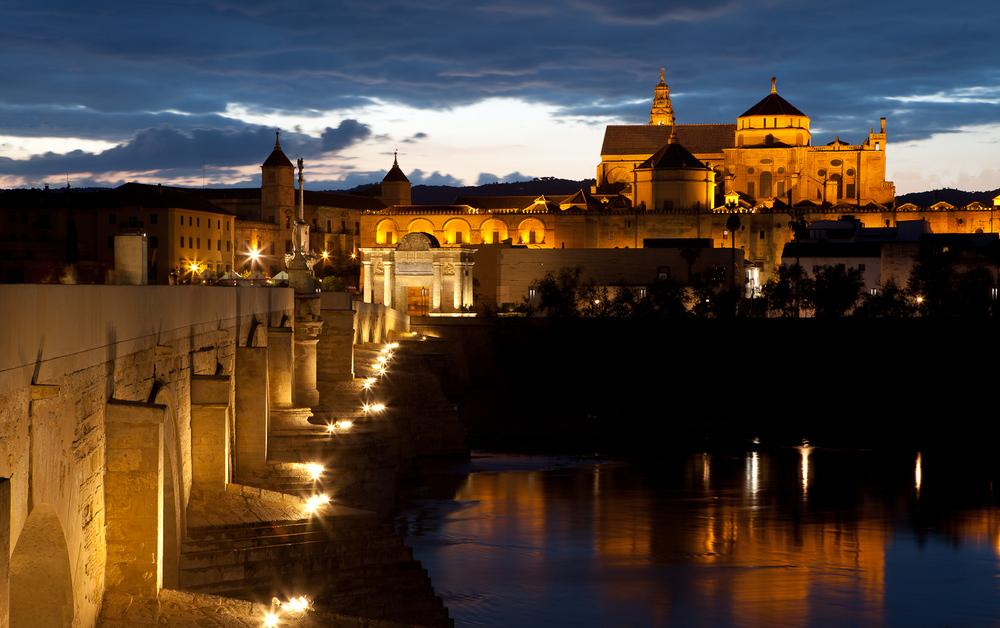 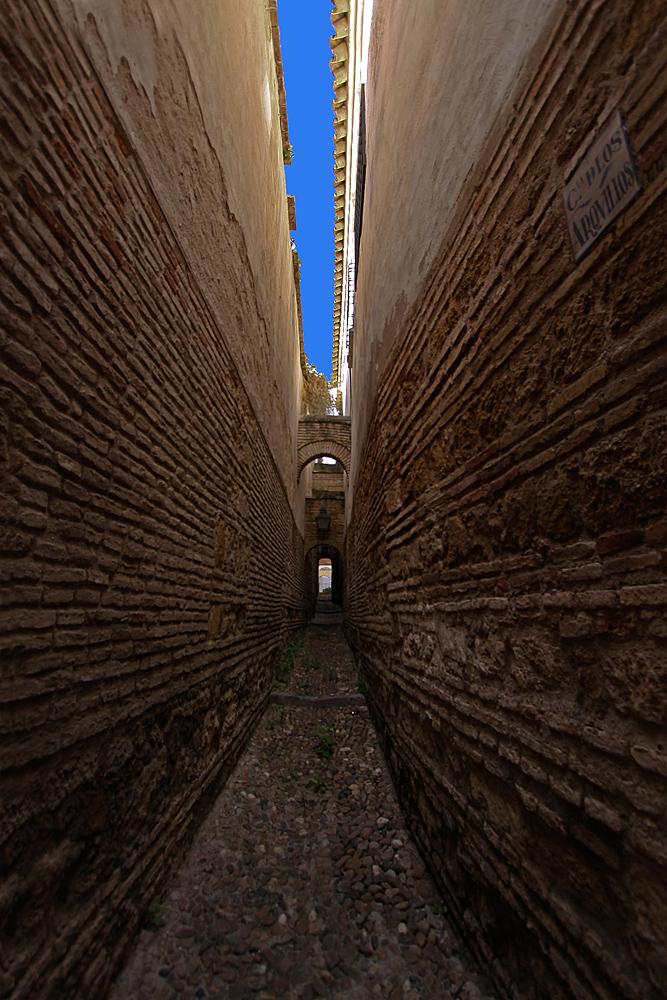 Alley in Cordoba
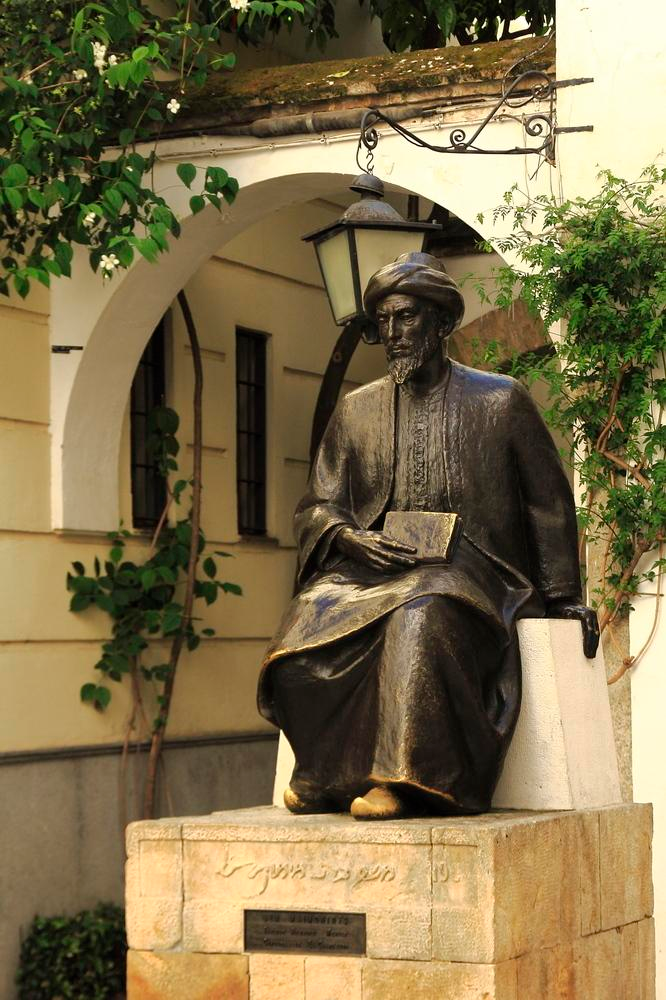 Moses-Maimonides-The monument of the Jewish philosopher, theologian and physician is in the Jewish Quarter in Cordoba
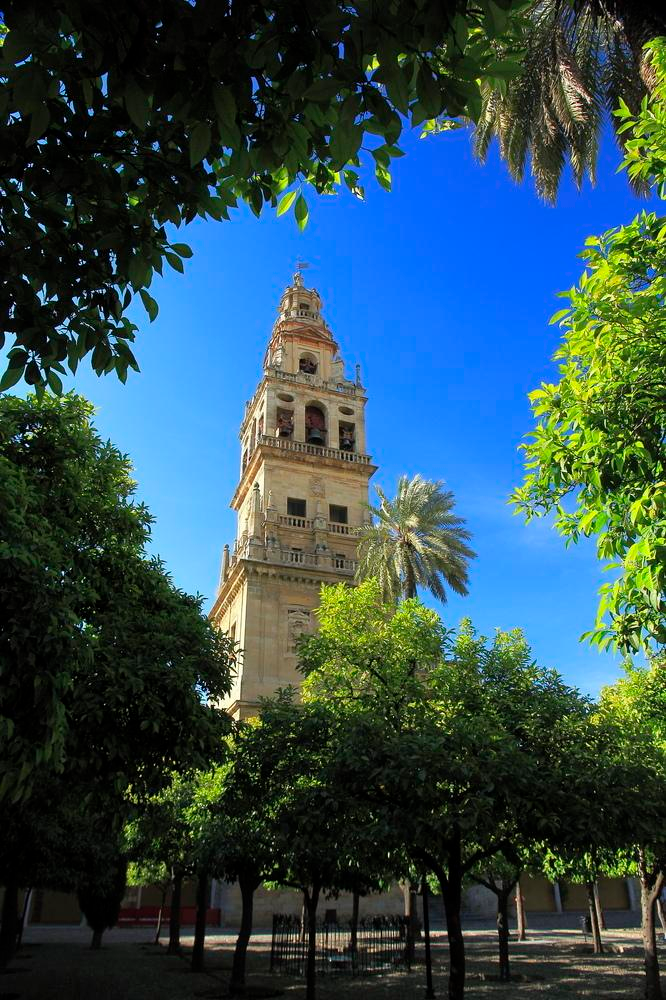 Bell tower of the Mosque-Cathedral
Cathedral Interior
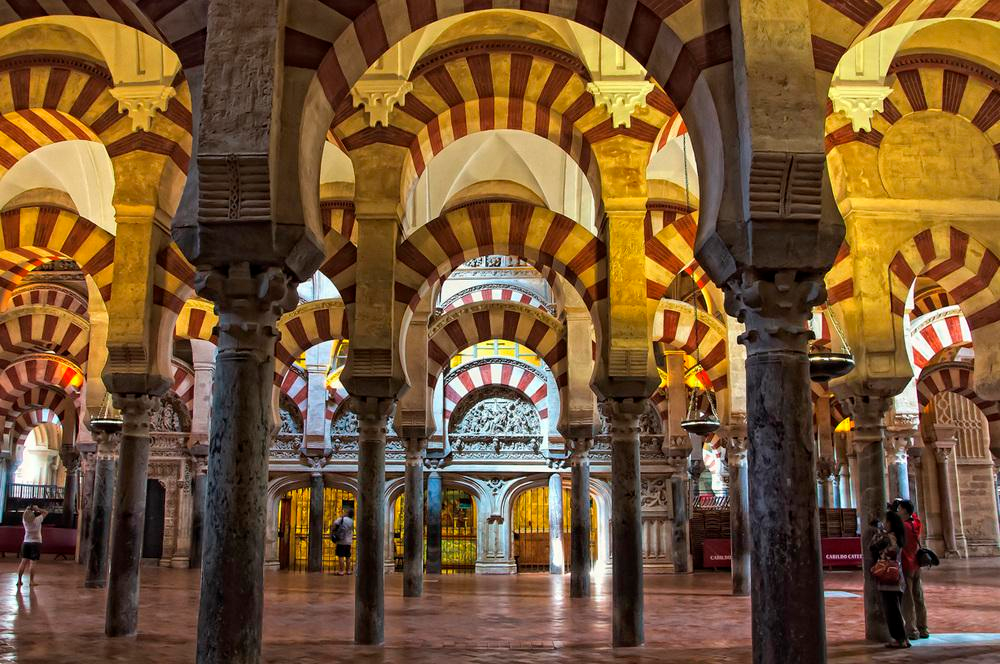 This mix is unique in the world. In the middle of the mosque (Mezquita in Cordoba) stands in the midst of the many columns of a Christian altar with a crucifix from the 16th Century.
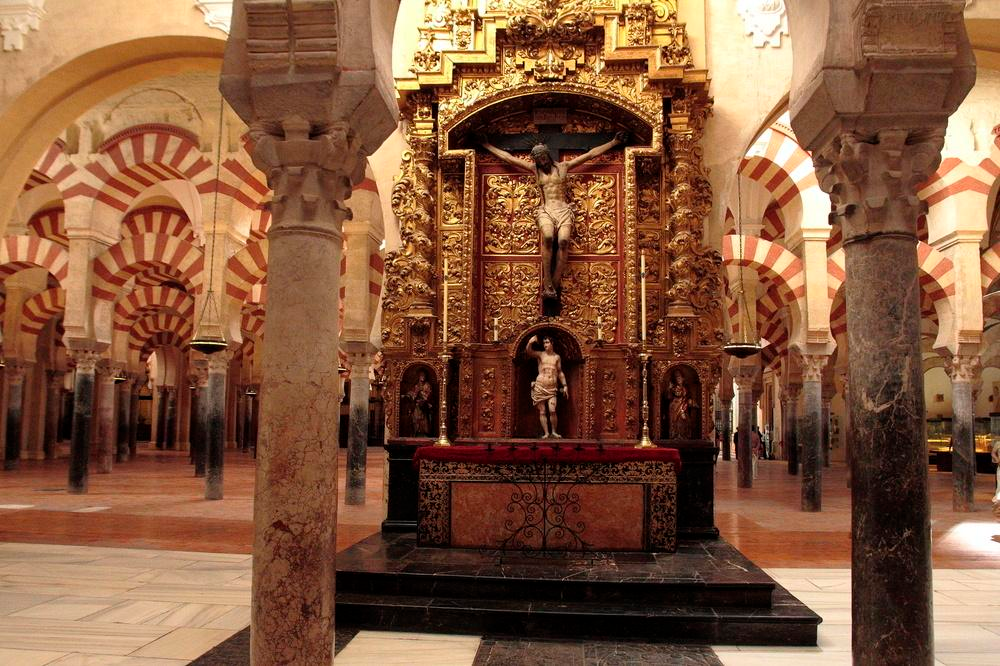 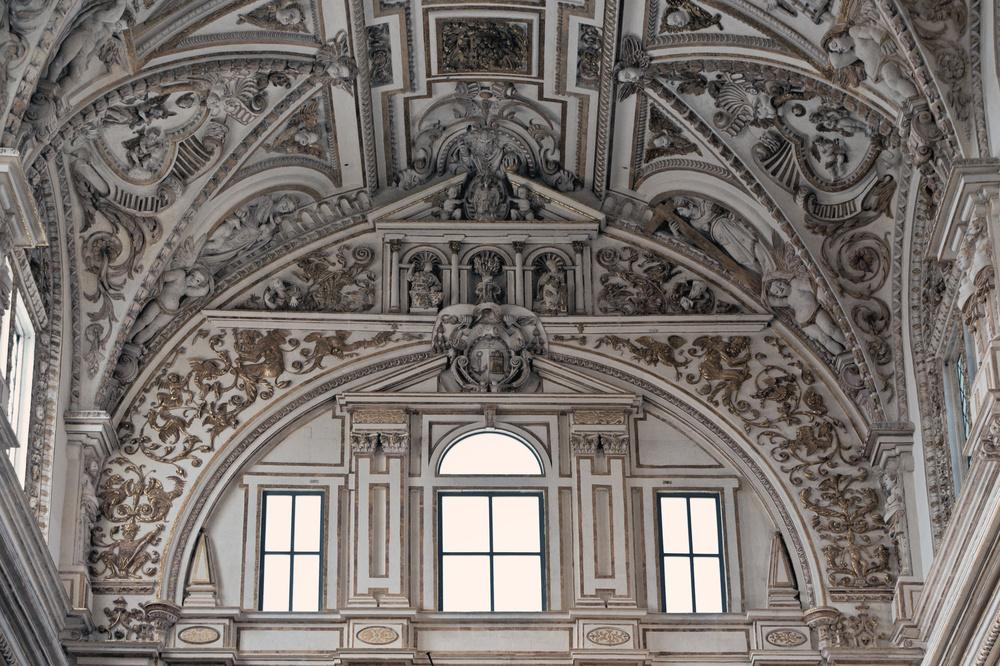 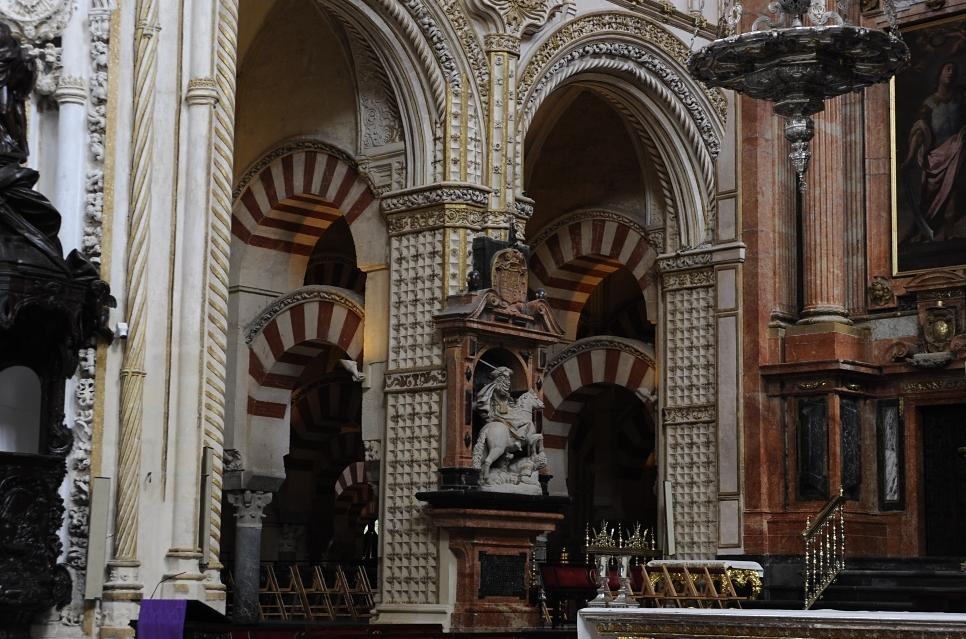 Moorish ornaments with Christian figures
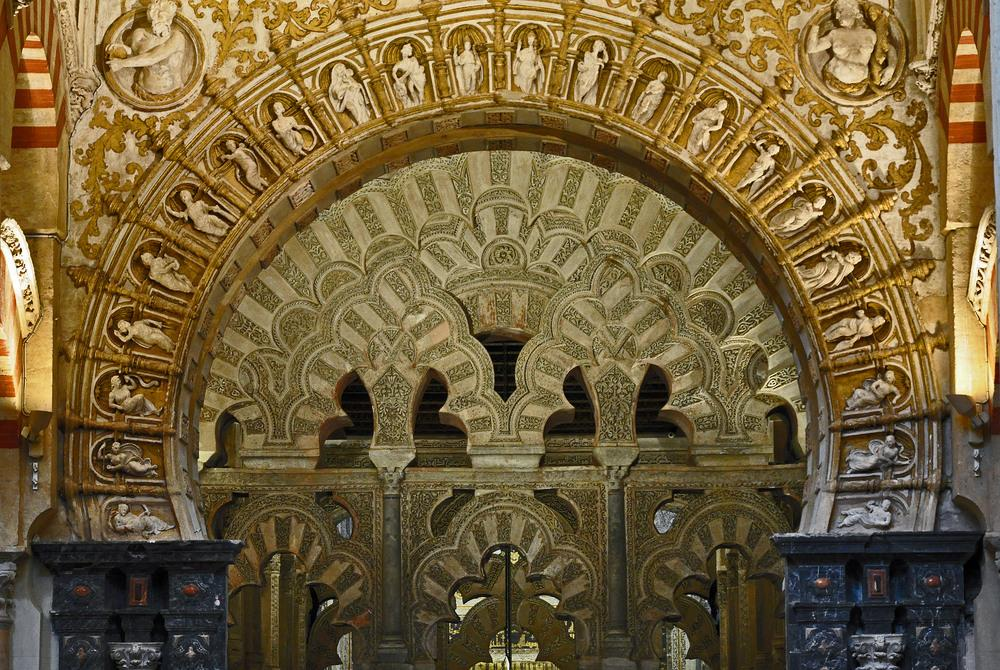 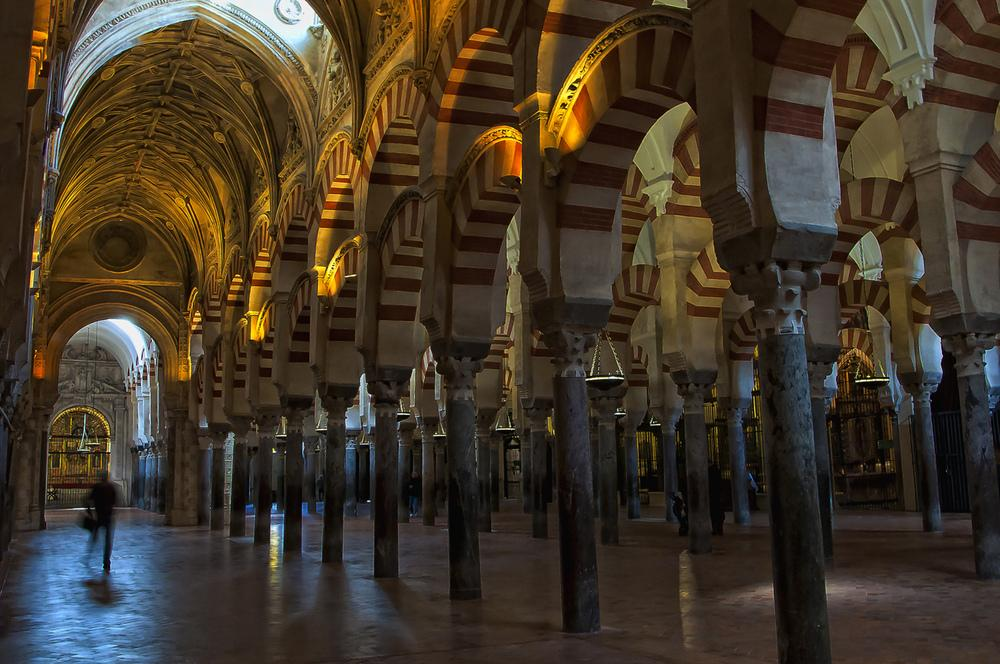 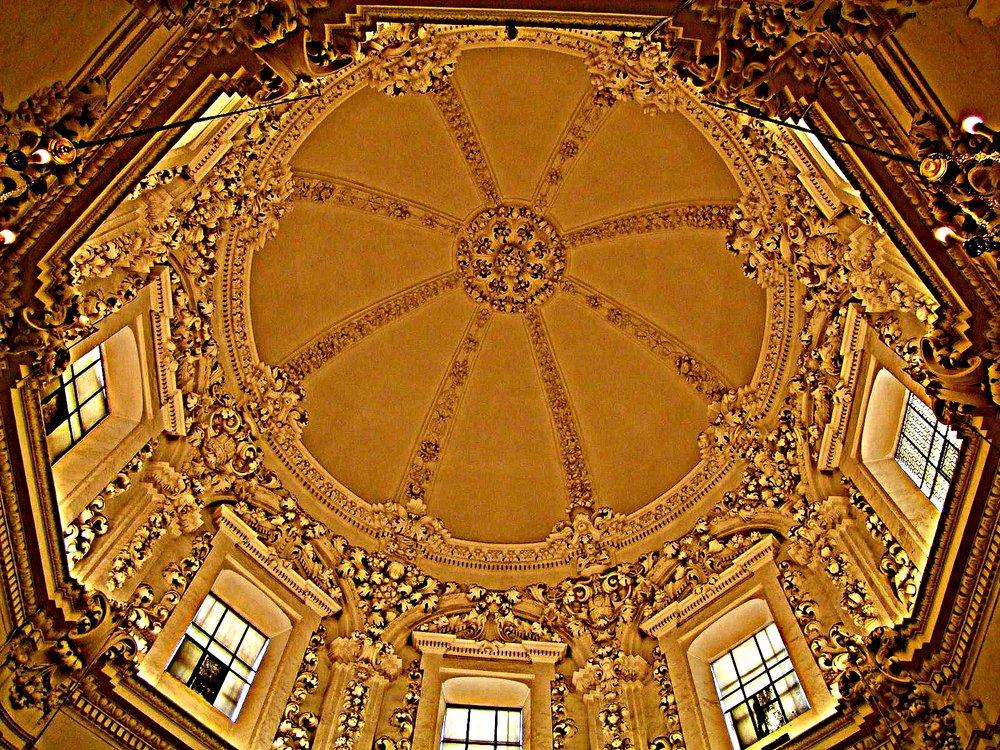 Arabian dome in the Mosque-Cathedral of Córdoba
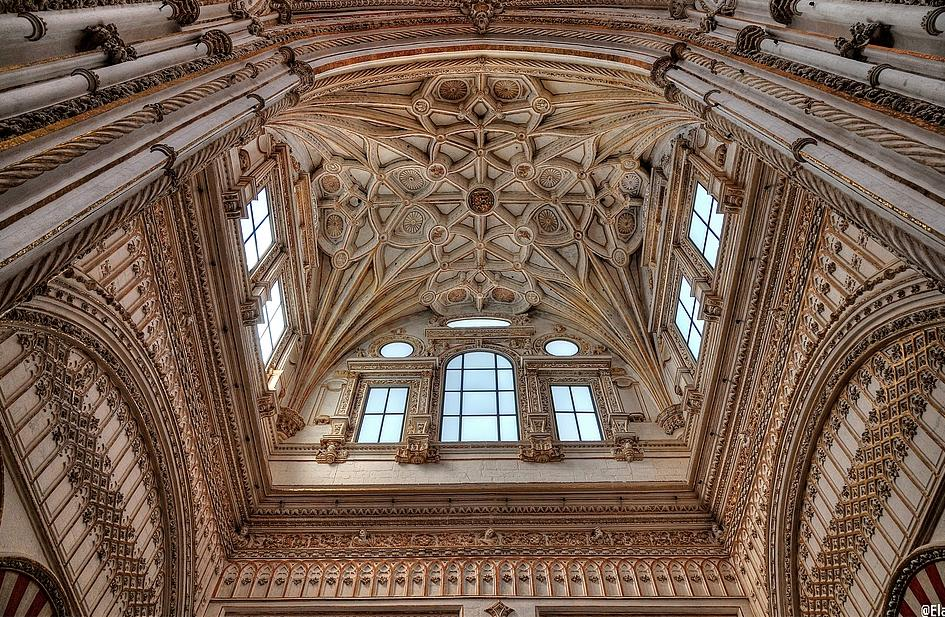 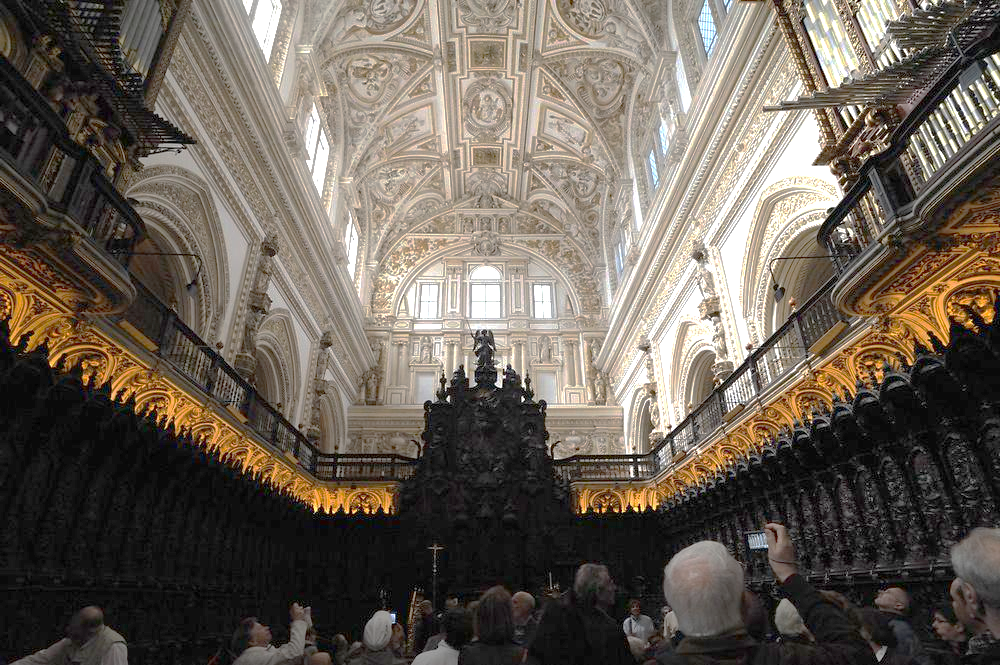 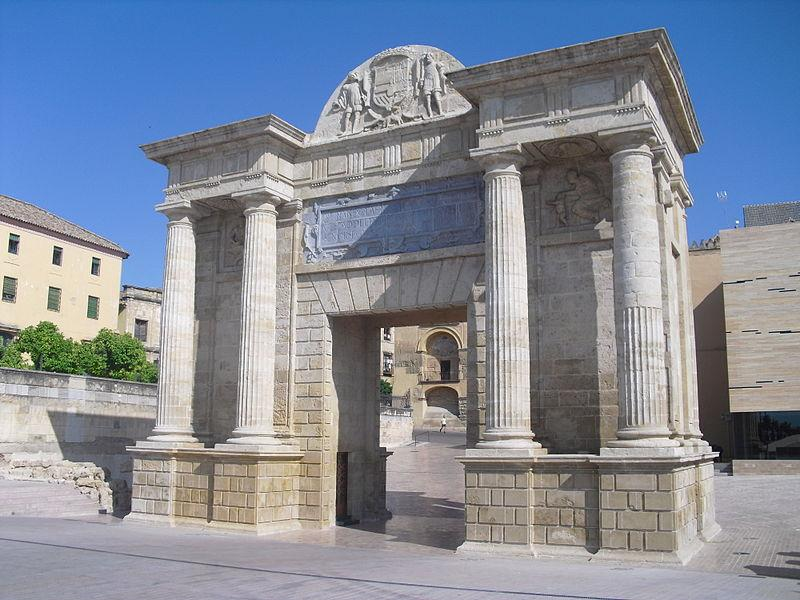 Roman gate of Cordoba
Roman Mausoleum in the Paseo de la Victoria
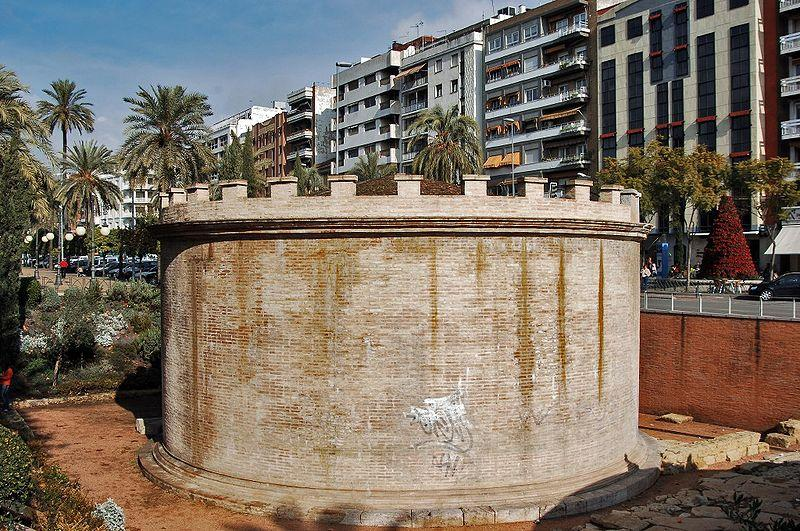 The gardens of the Alcázar of Córdoba
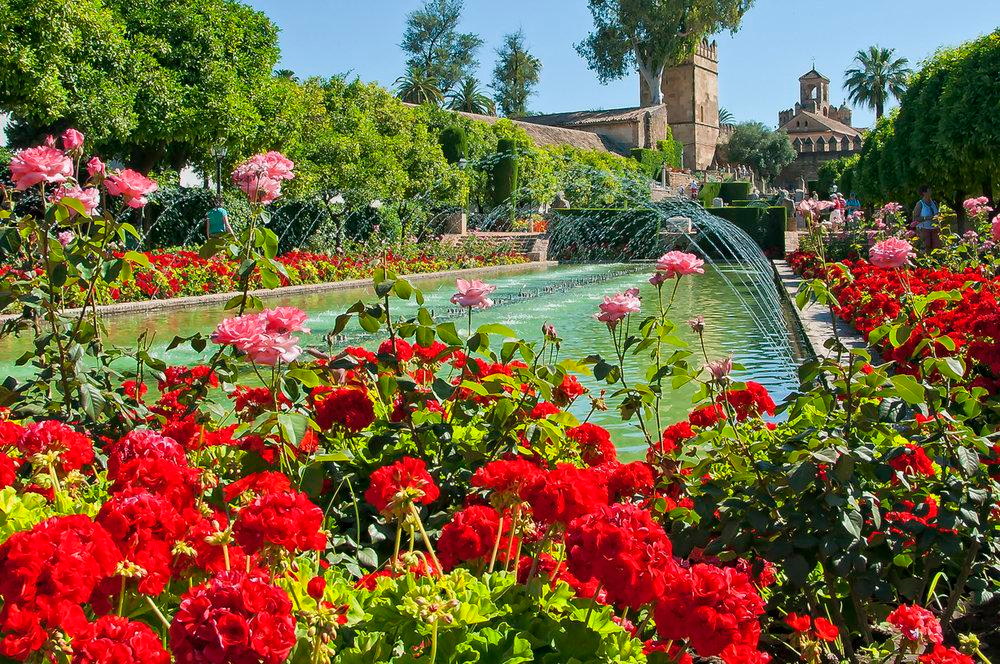 Patio of Cordoba
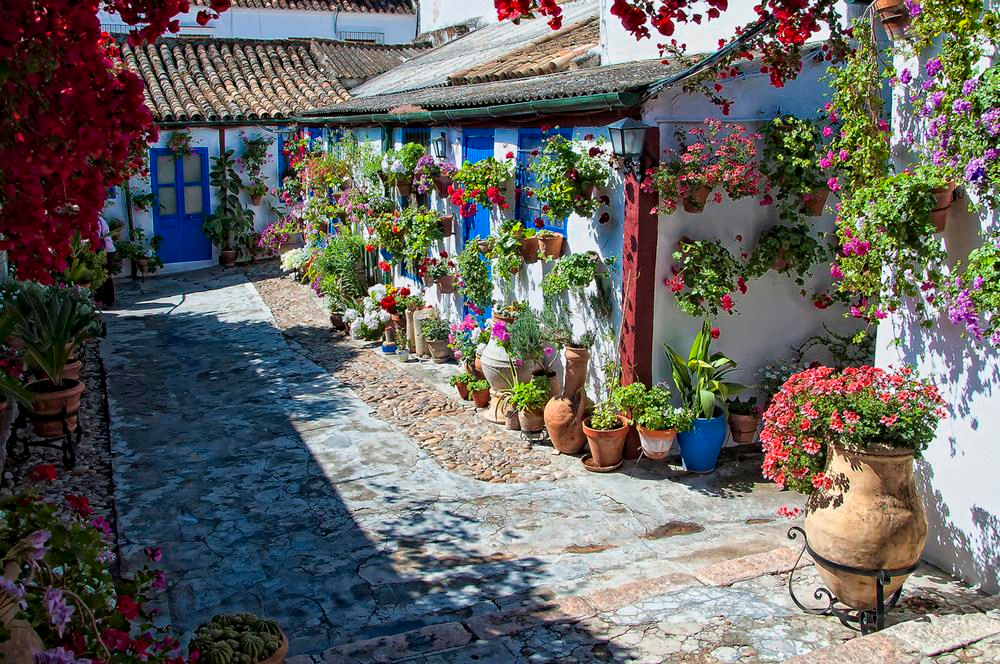 Seville.
Seville.
Seville.
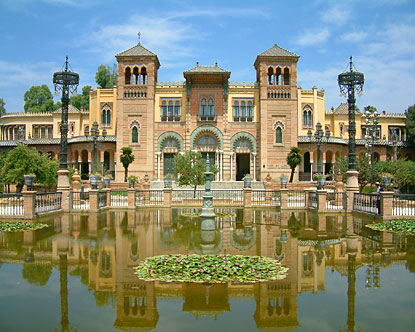 Seville
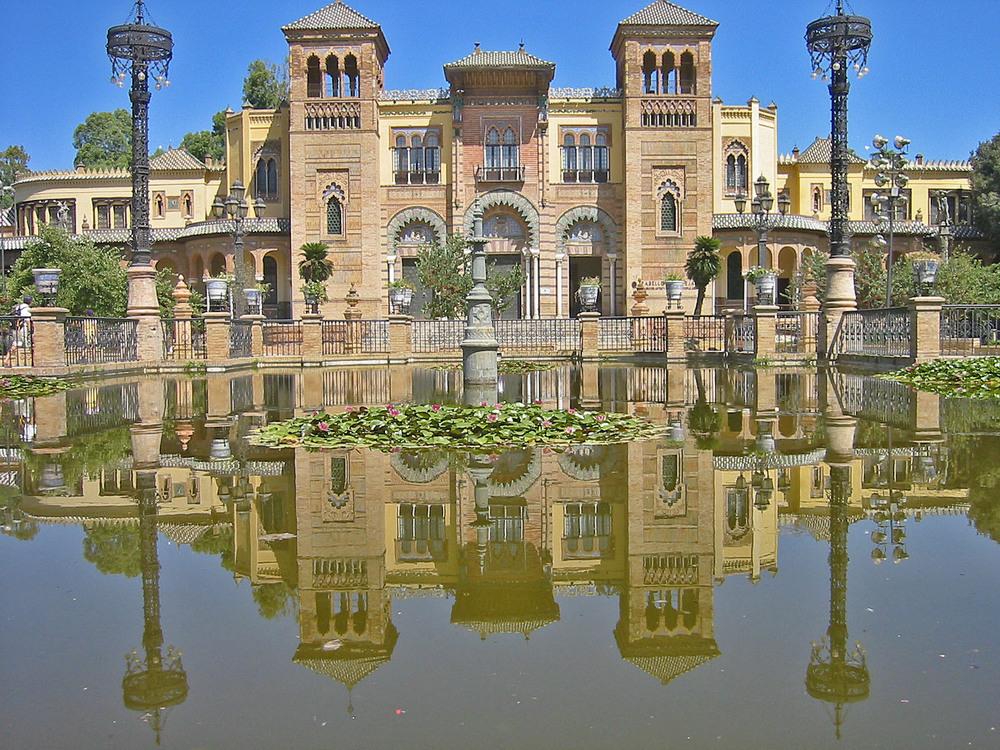 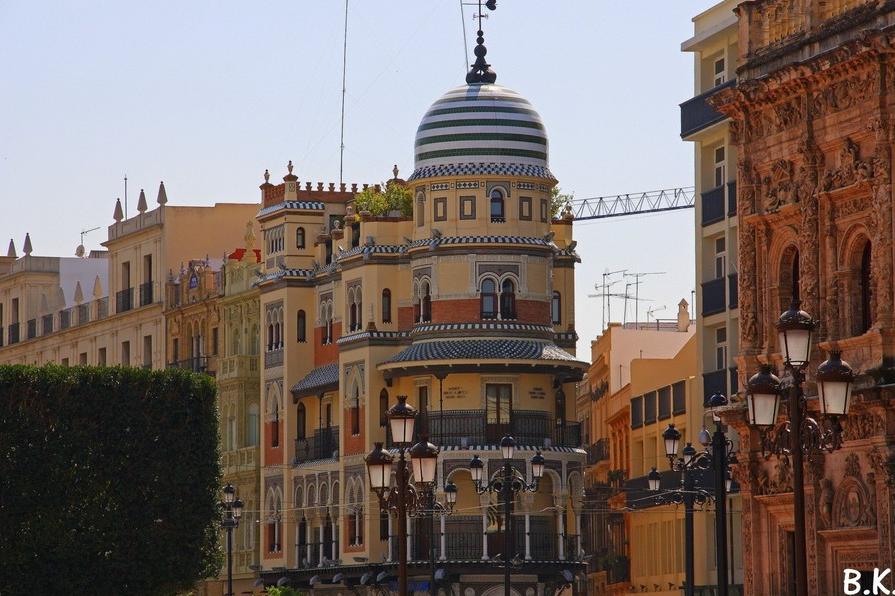 A commemorative plaque for Cervantes, the creator of Don Quixote and Sancho Panza in Seville.
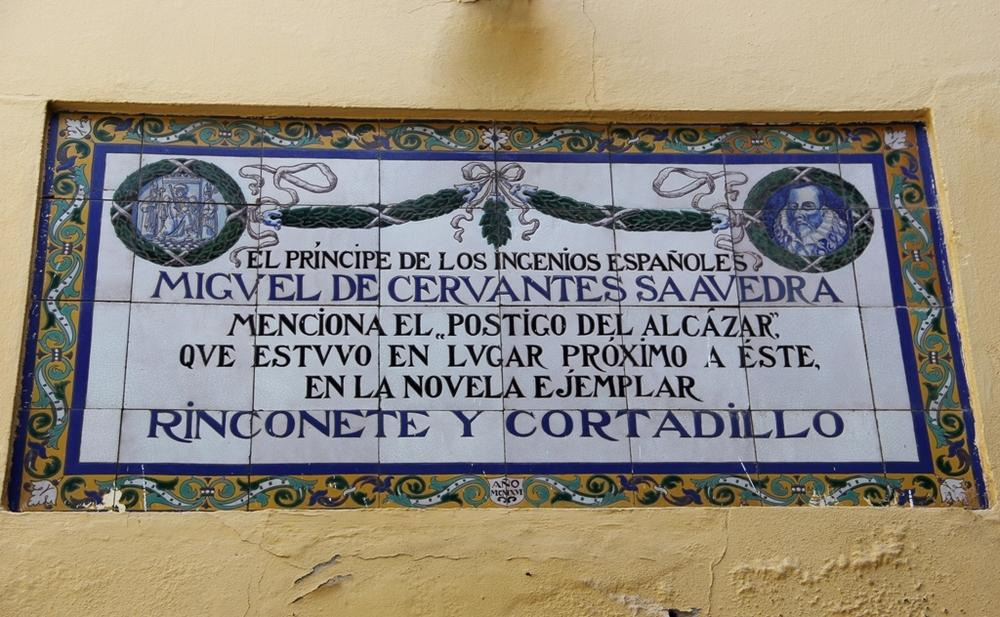 SEVILLE’S SOLAR POWER TOWER
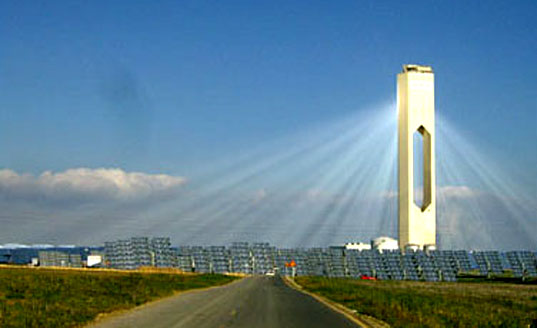 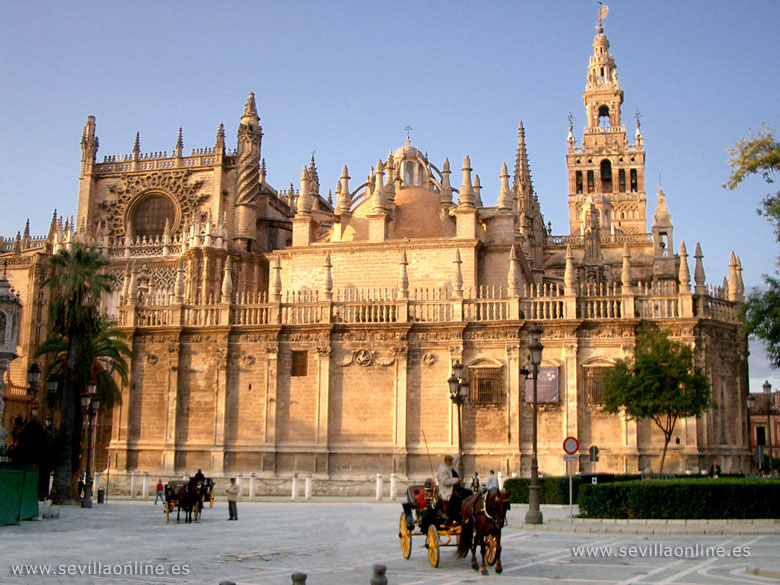 Seville Cathedral
Seville Cathedral
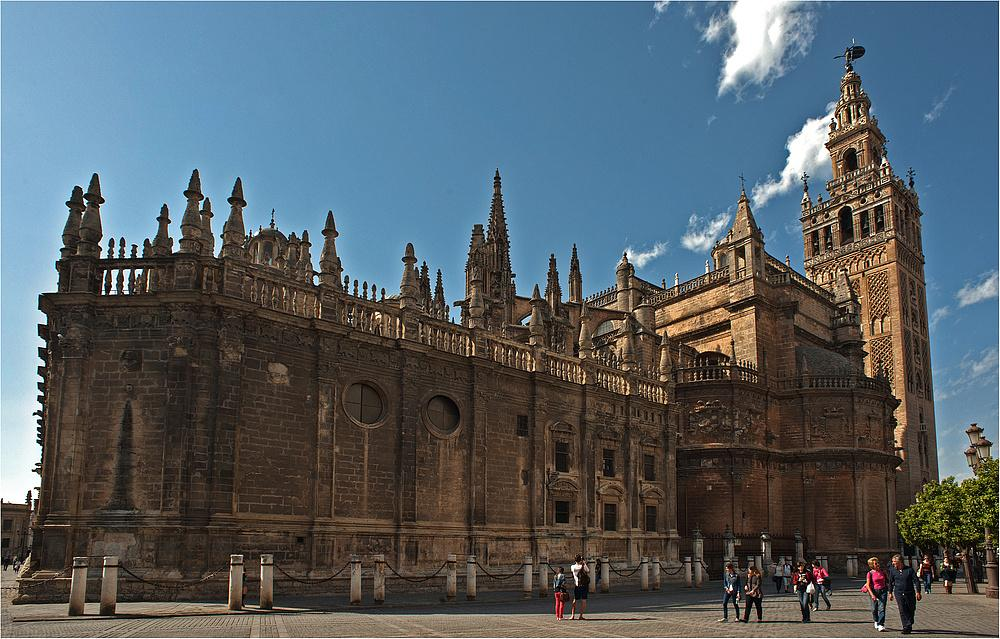 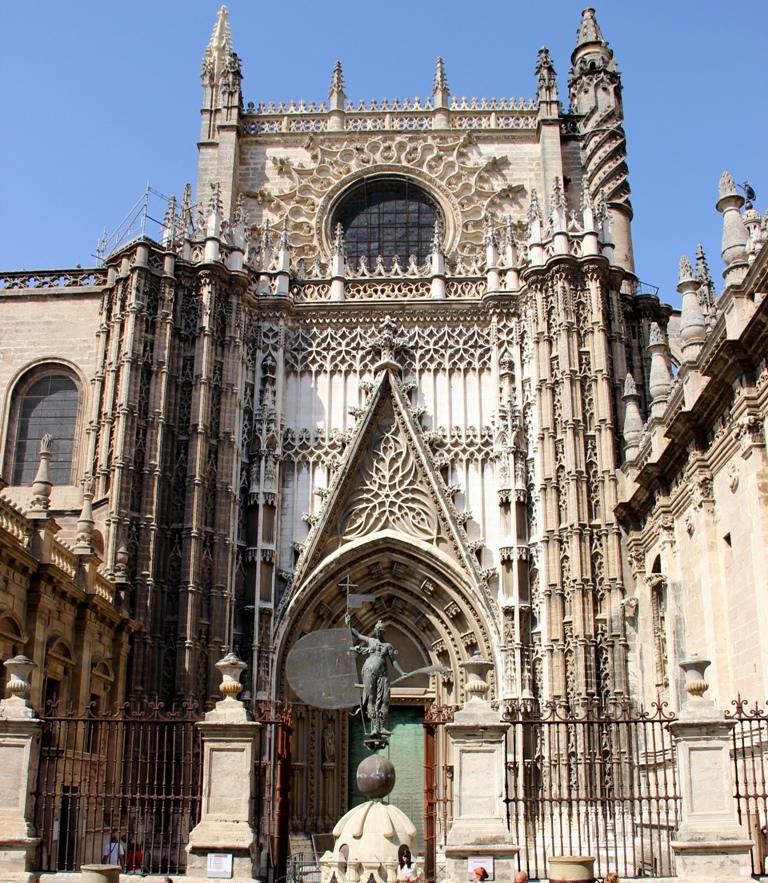 Seville Cathedral front entrance
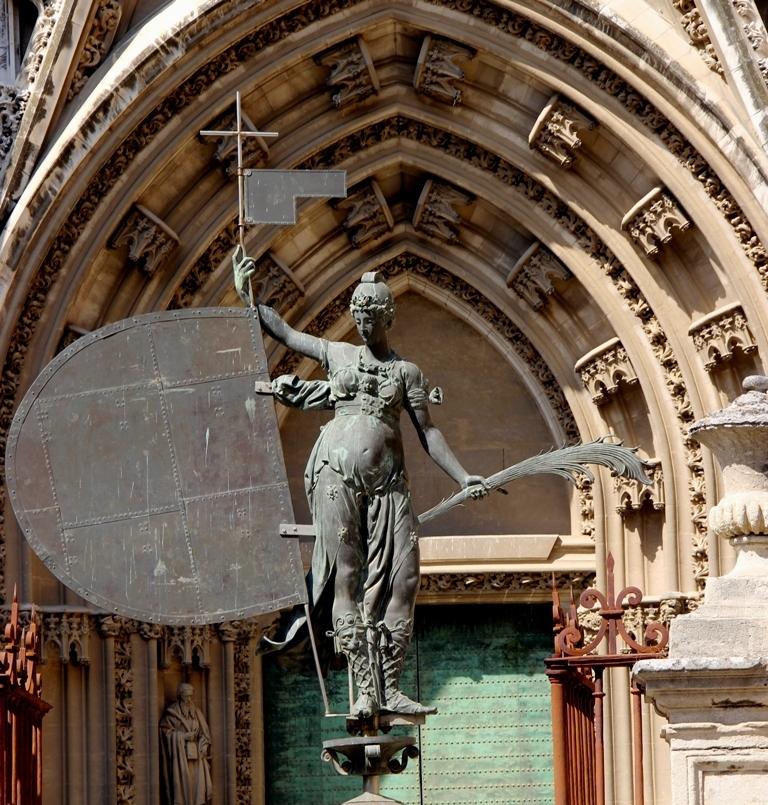 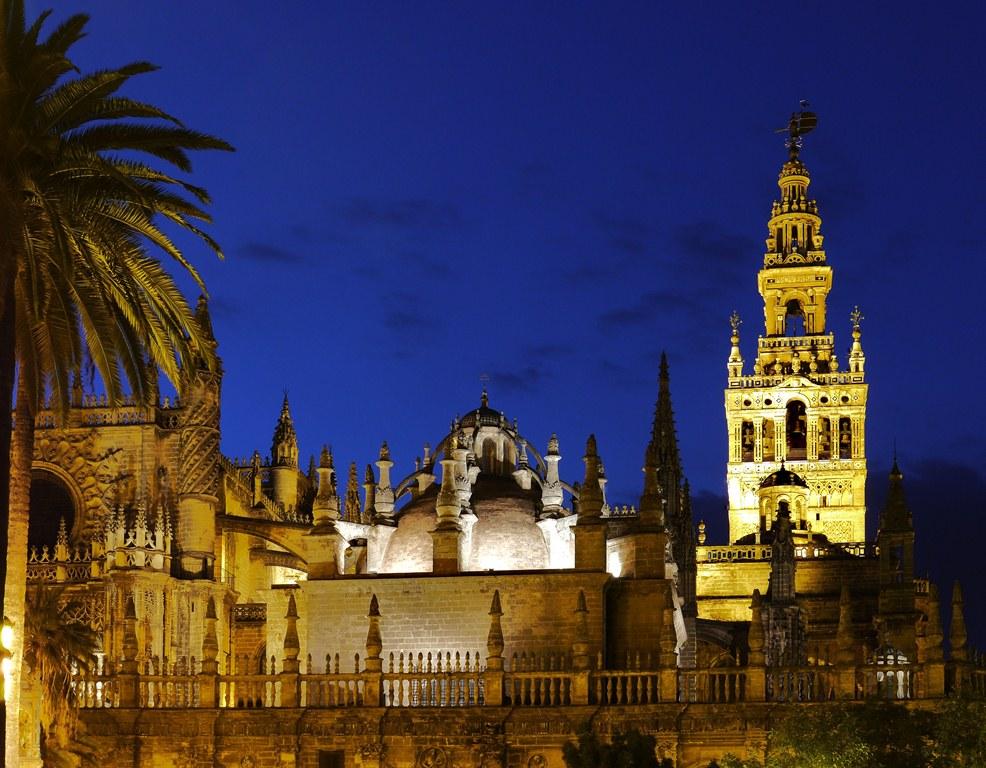 Seville Cathedral (Catedral de Santa María de la Sede)
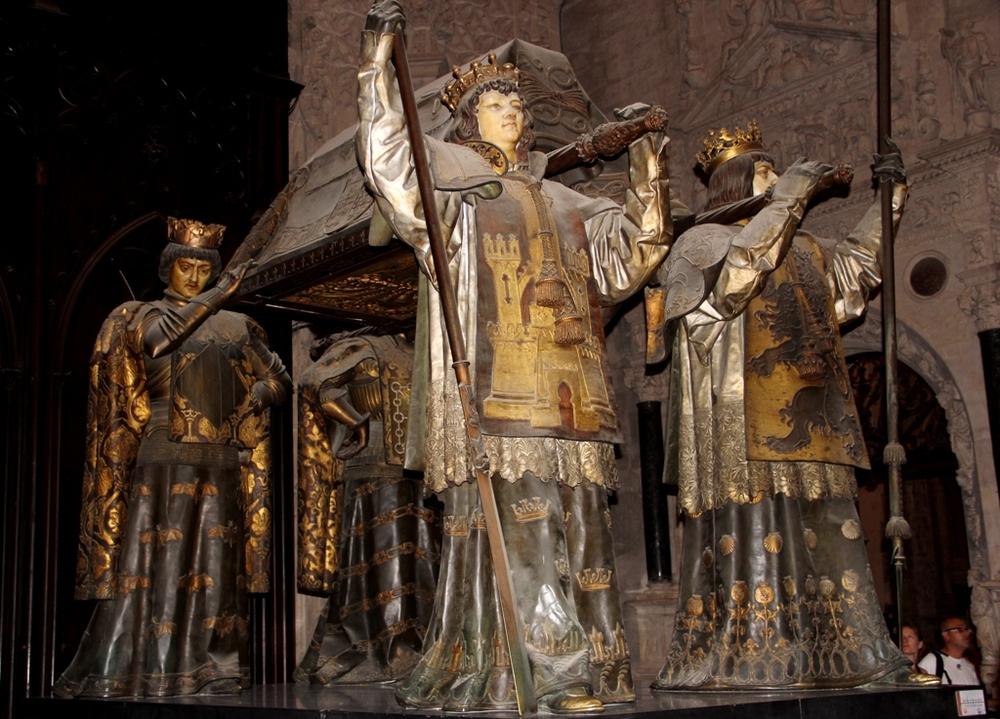 Seville Cathedral - the coffin of Christopher Columbus
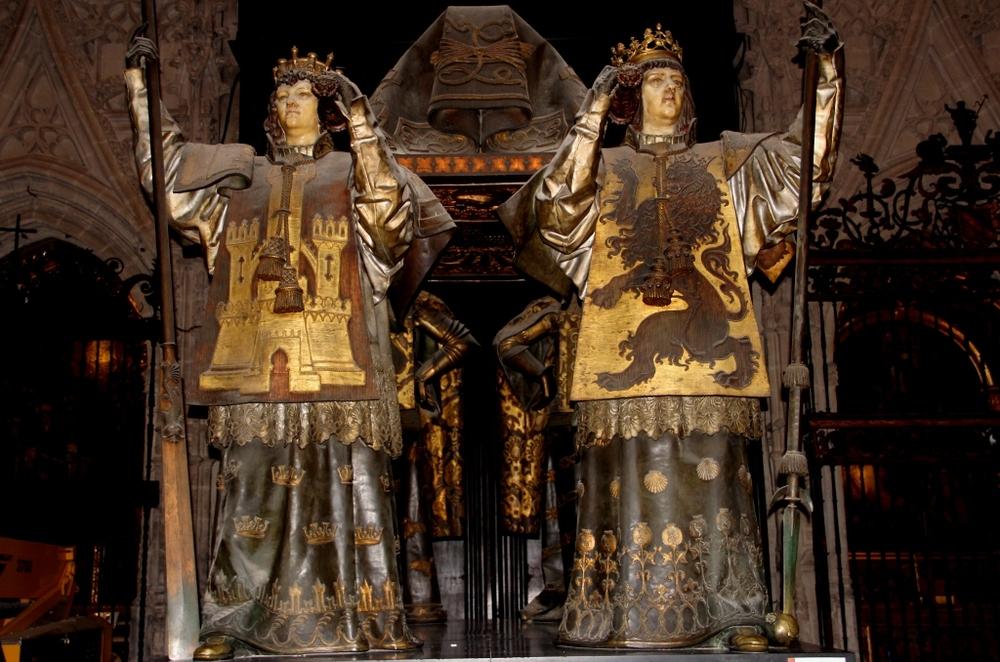 Seville
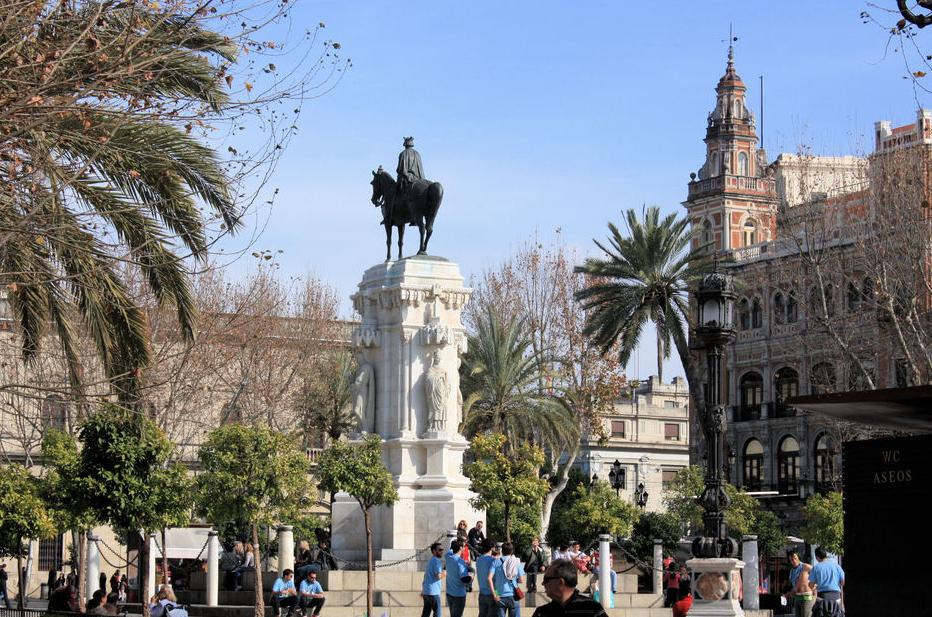 Monument to Christopher Colombus-Seville
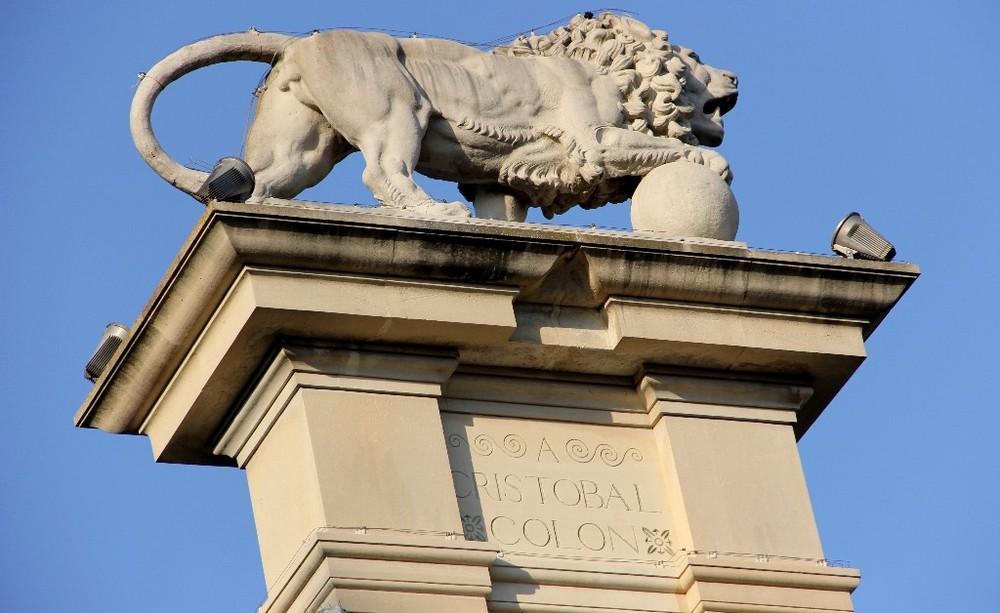 Monument to Christopher Colombus-Seville
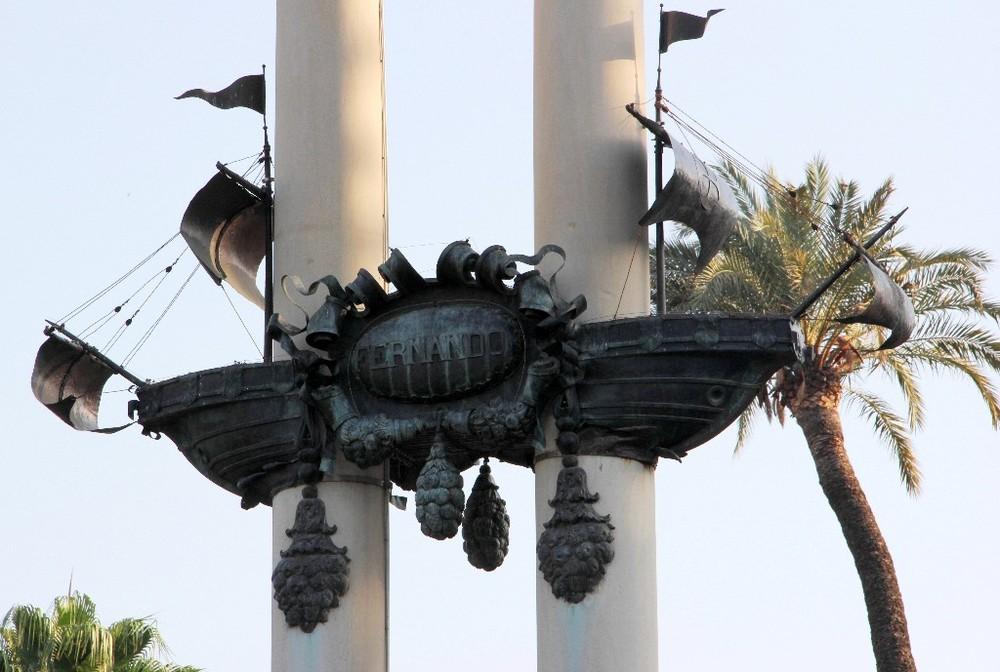 Cathedral Giralda
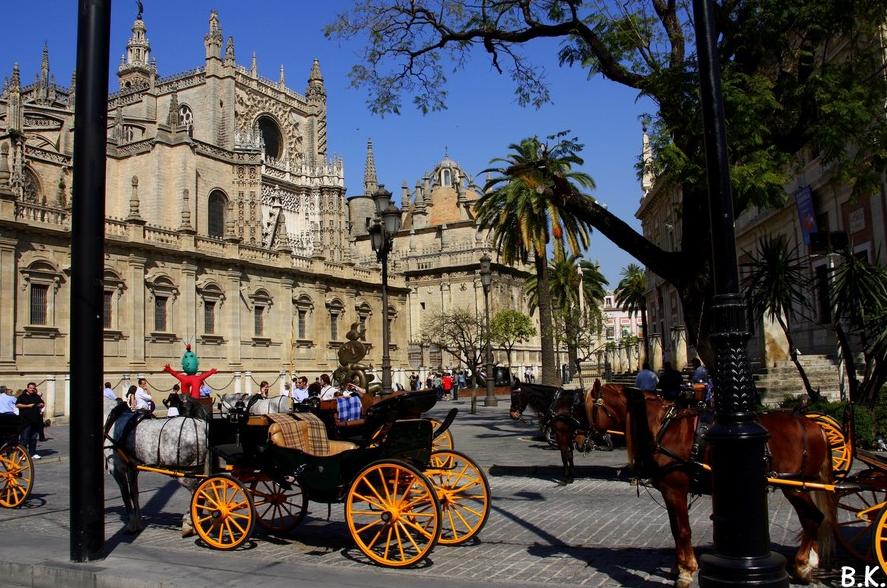 Spanish square - Seville
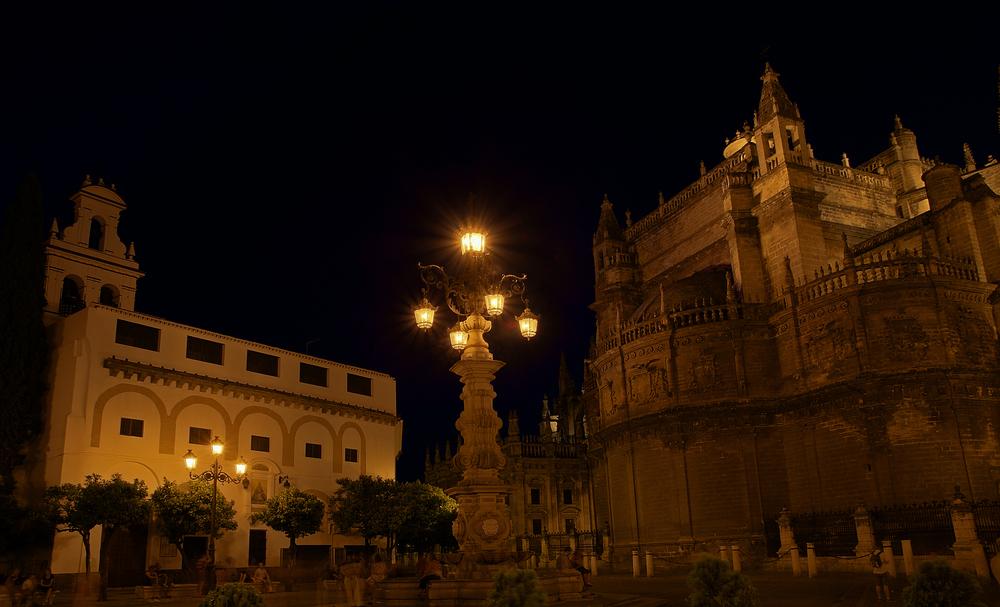 Spanish square - Seville
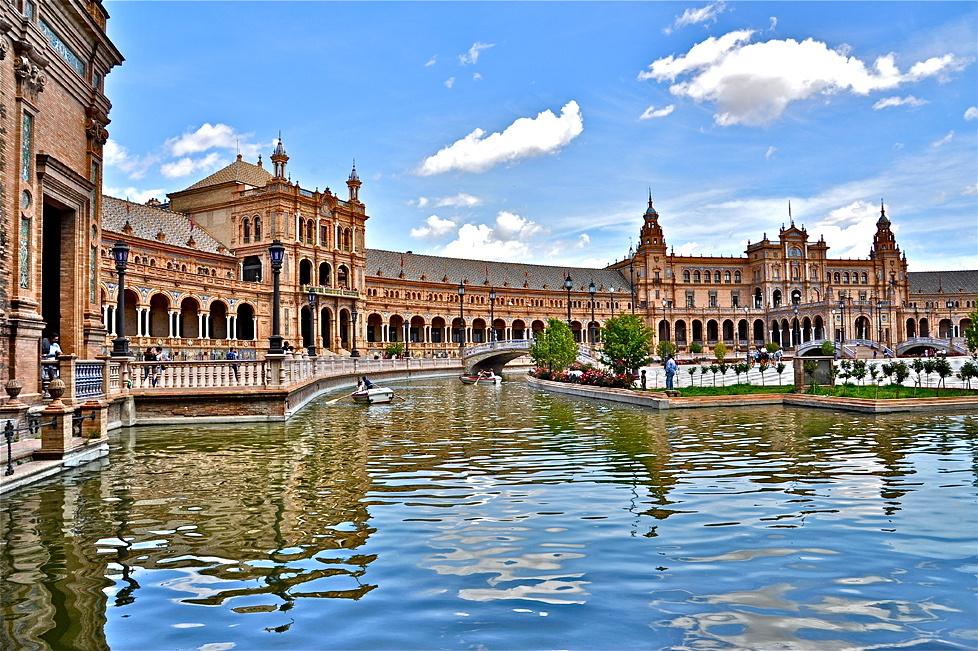 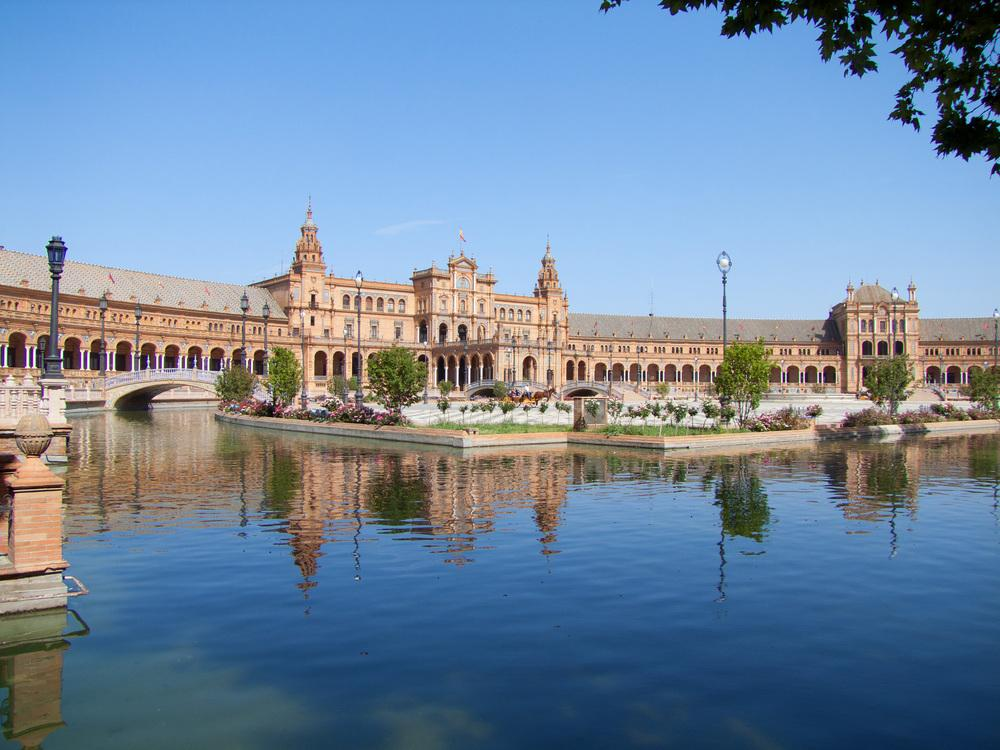 Maria Luisa Park - Spanish Square - Seville
Spanish square - Seville
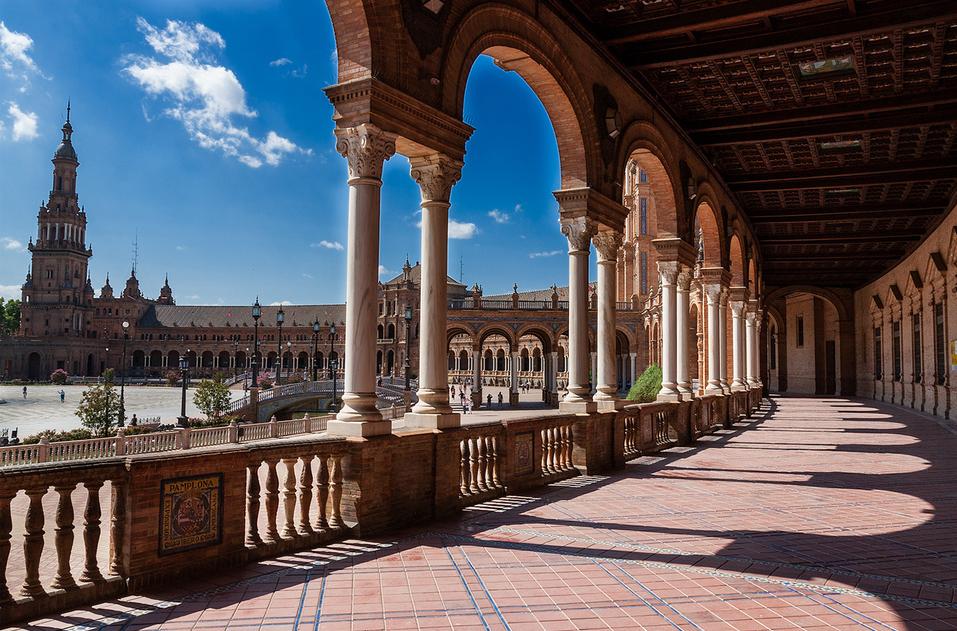 Spanish square - Seville
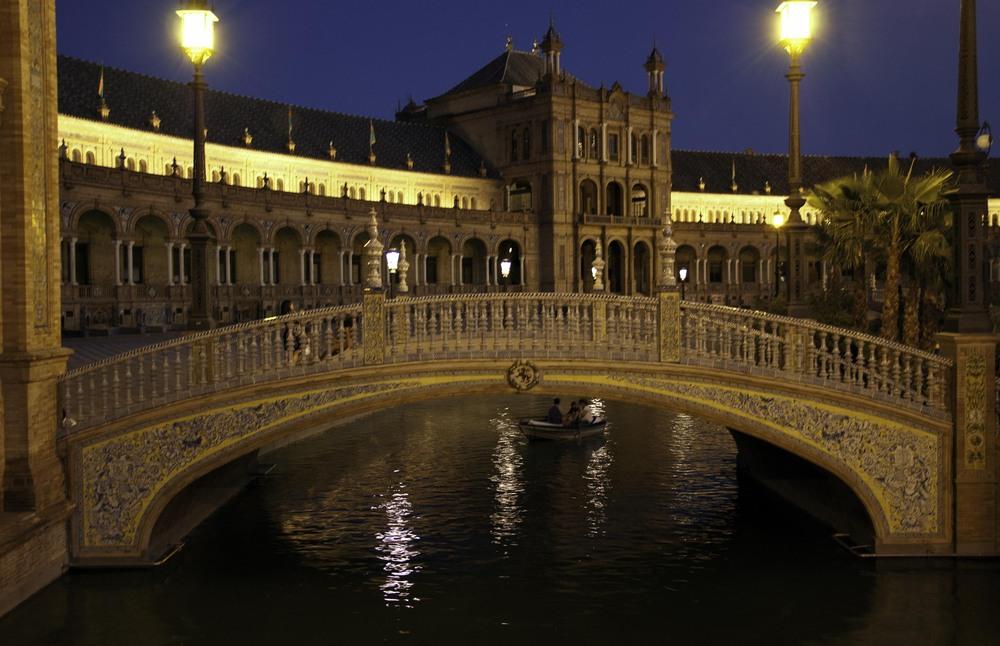 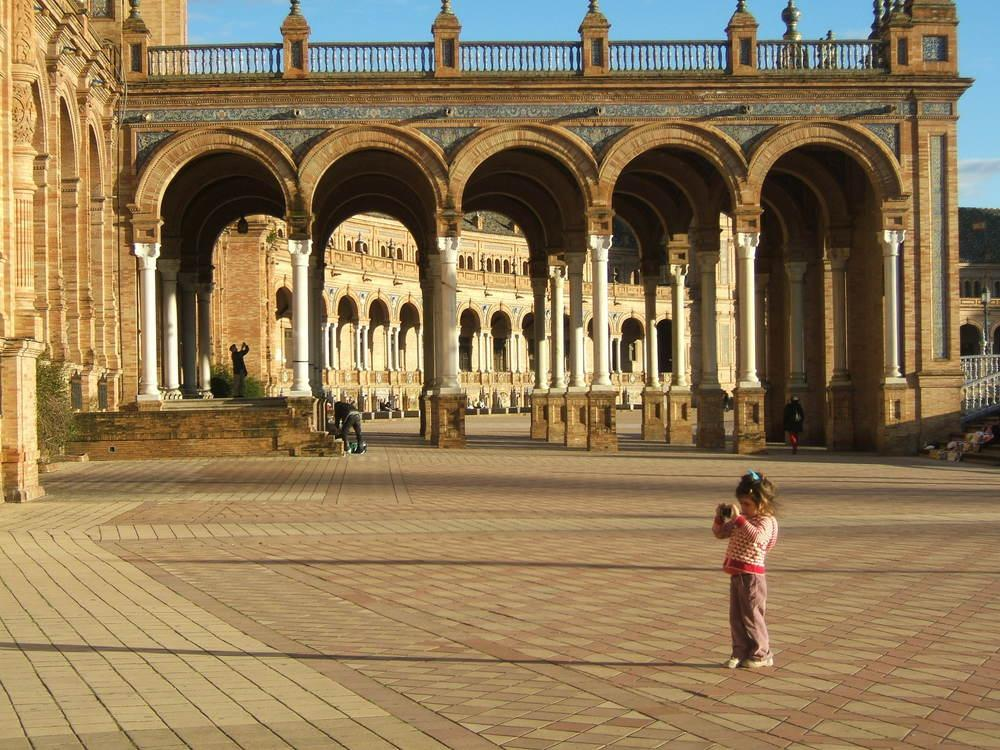 Spanish square - Seville
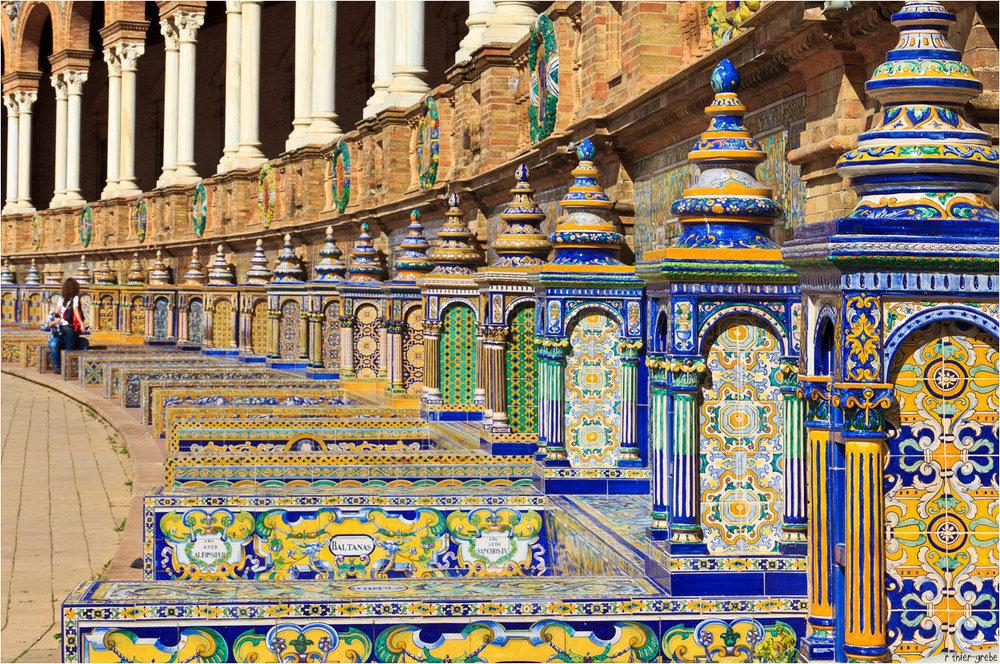 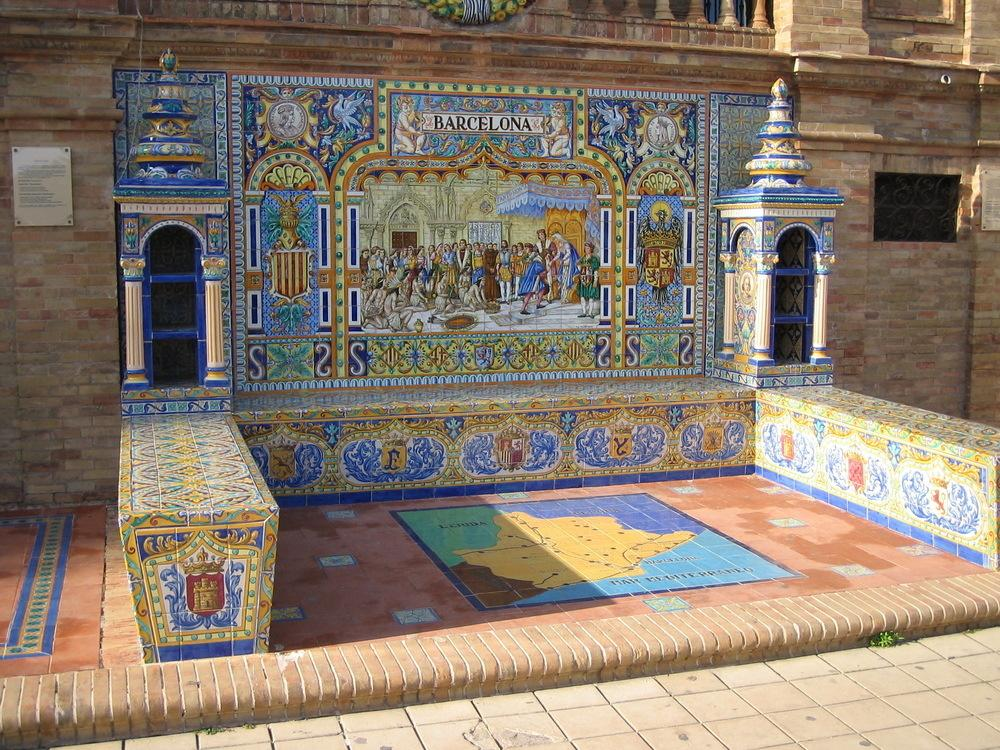 Details of Spanish Square
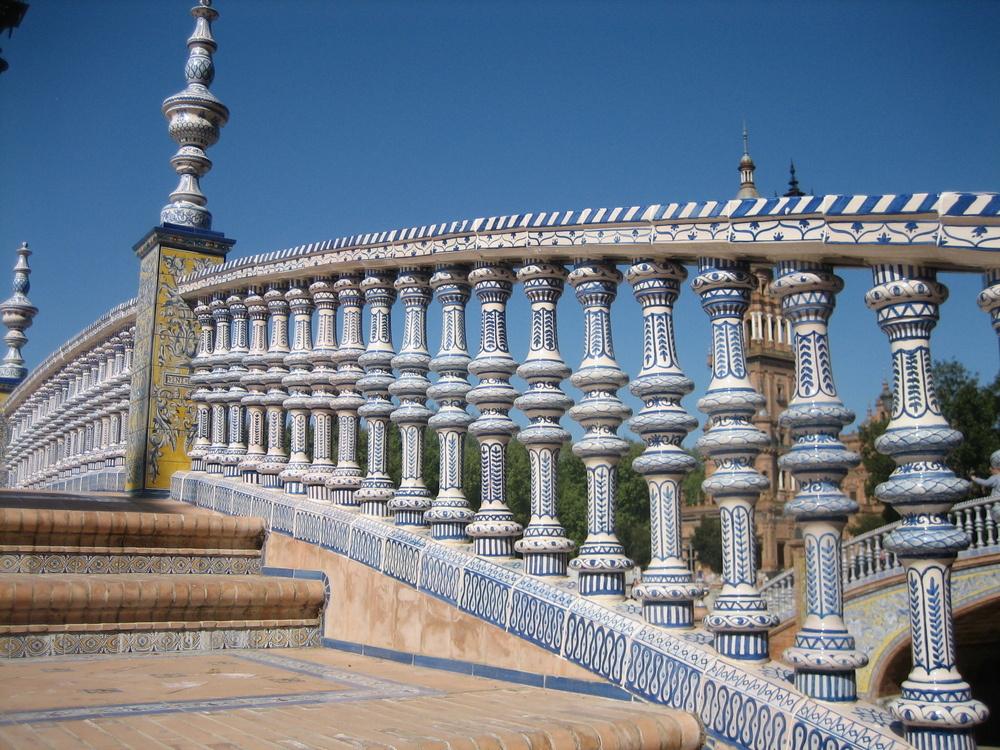 Spanish square - marble bridge - Seville
Alcazar - Seville
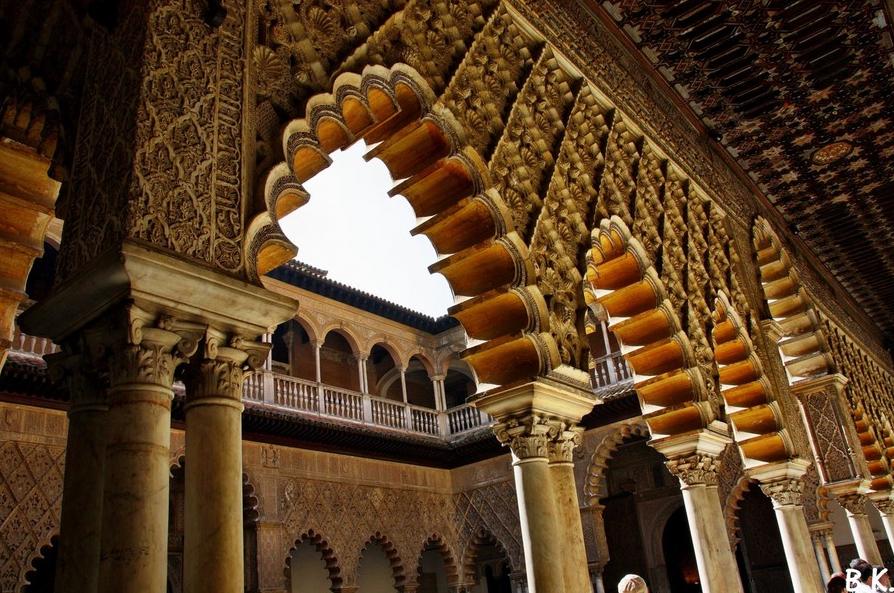 Alcazar - Seville
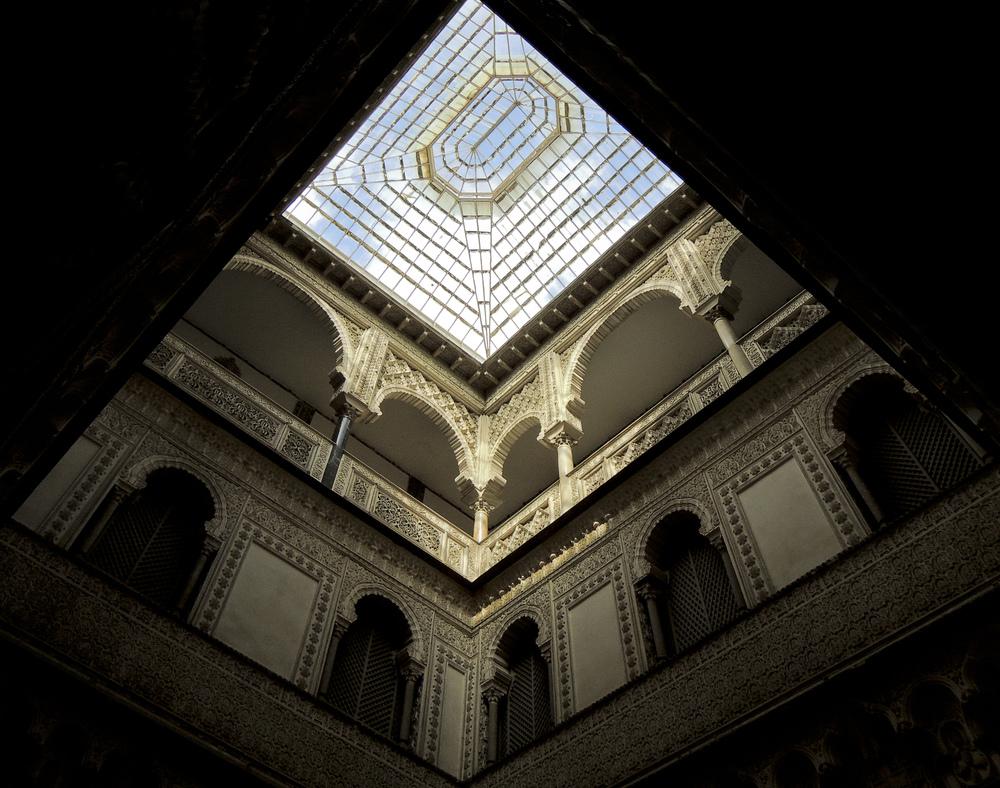 Gardens of Alcazar - Seville
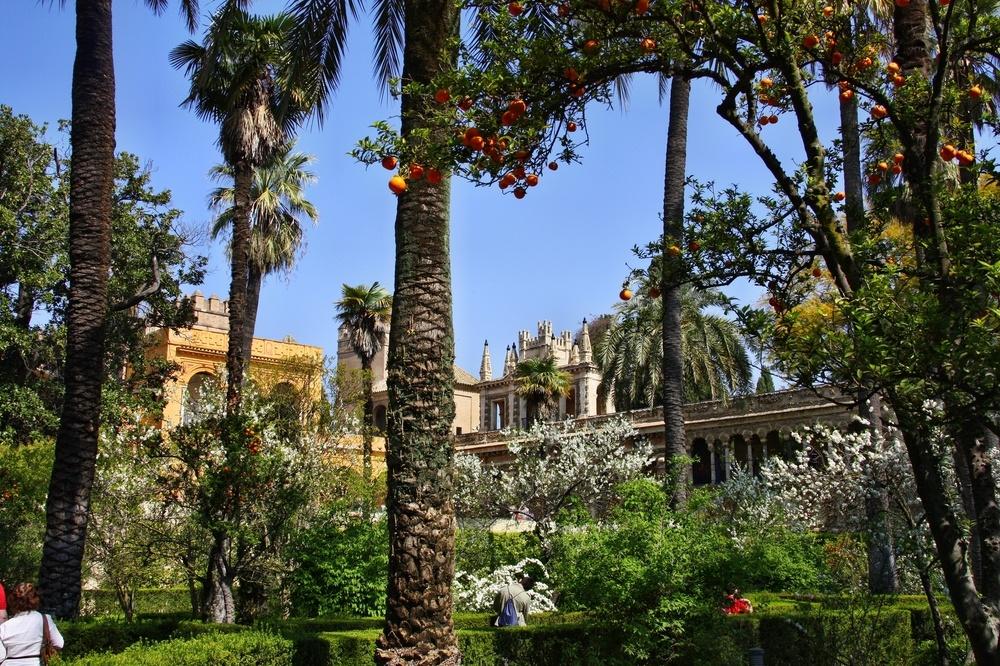 Gardens of Alcazar - Seville
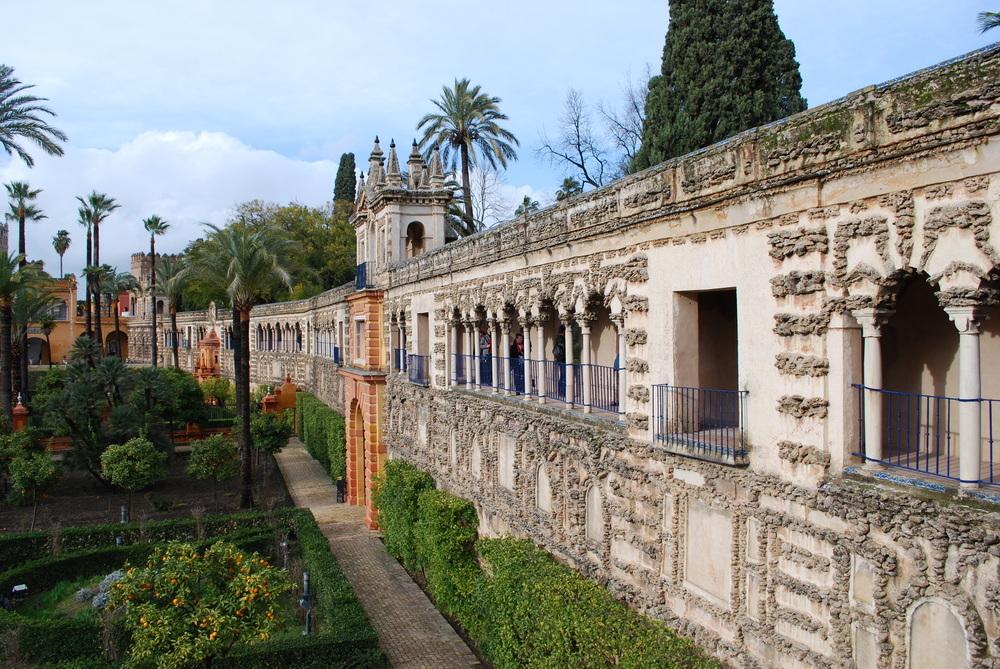 Baths of  Lady Maria de Padilla - Royal palace Alcazar - Seville
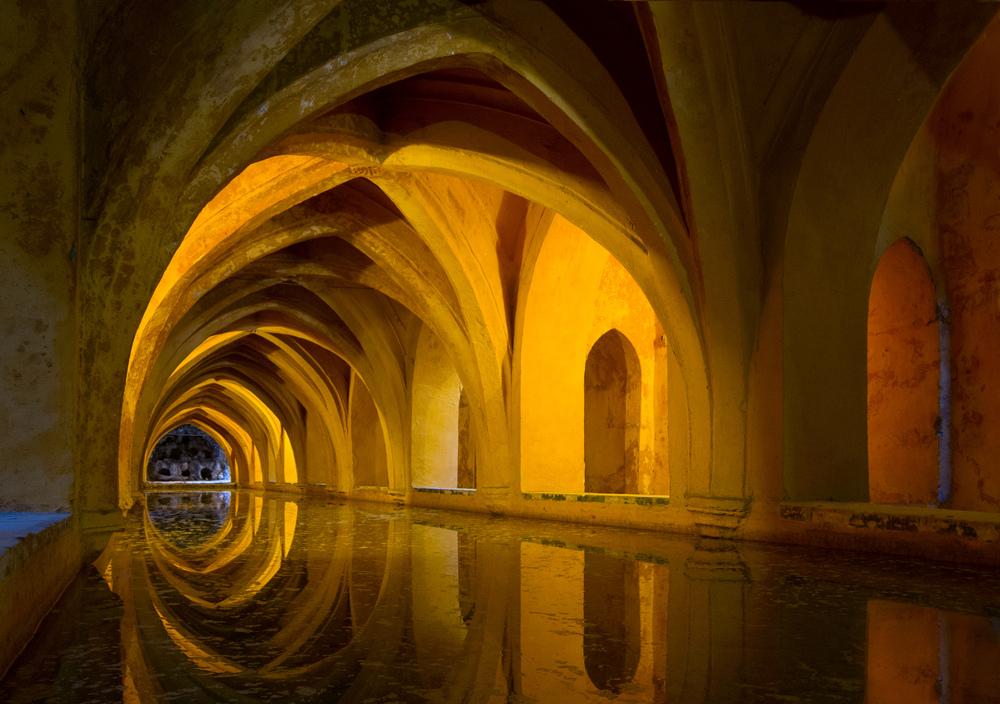 Patio de las doncellas
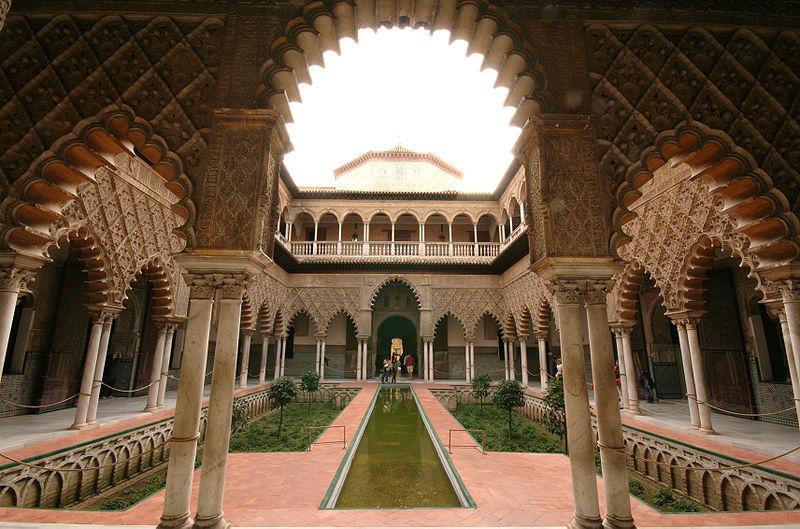 The Palace Archbishop of Seville
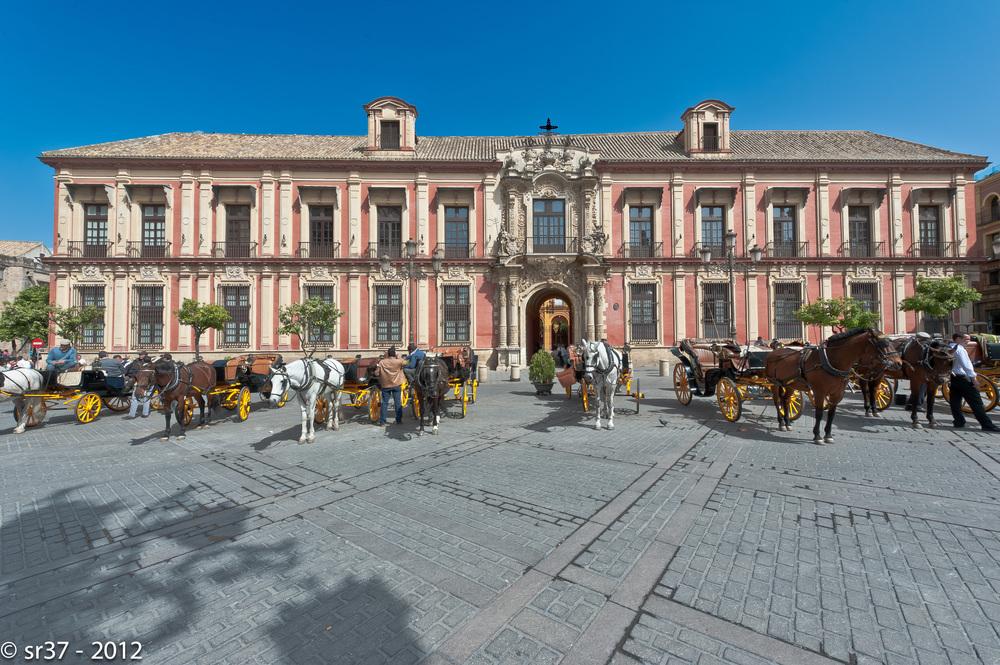 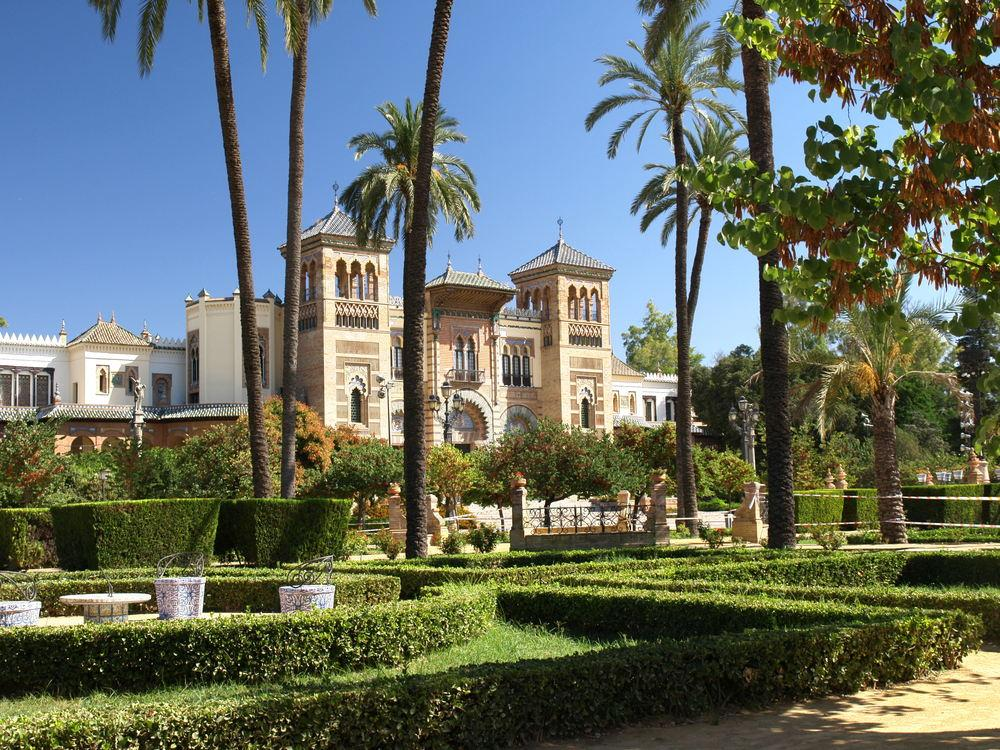 Museum of Arts and folk traditions in Seville at the Plaza de America
Tile art - Seville
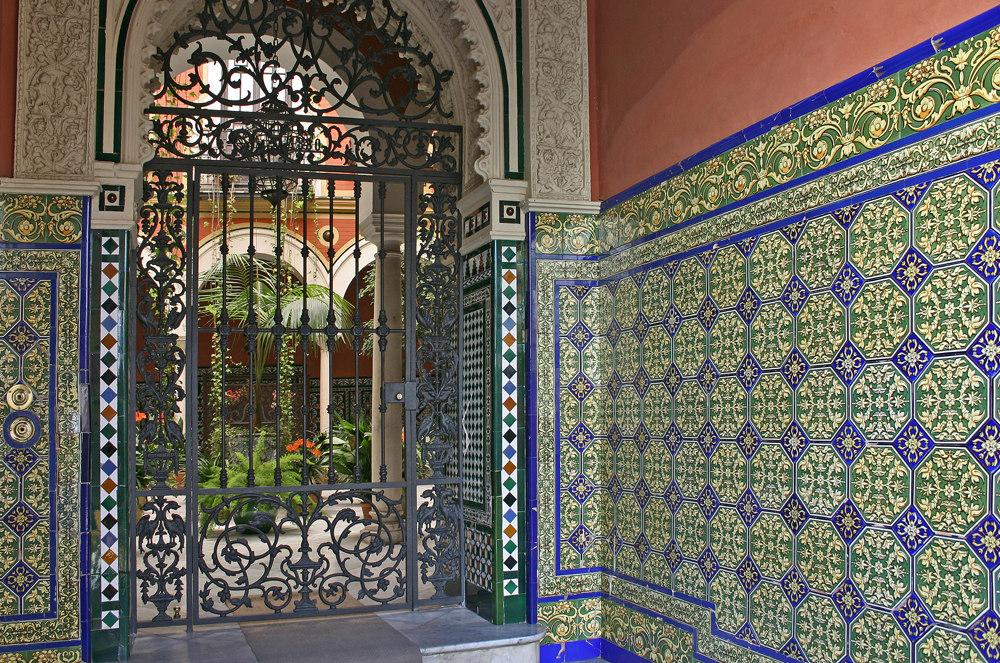 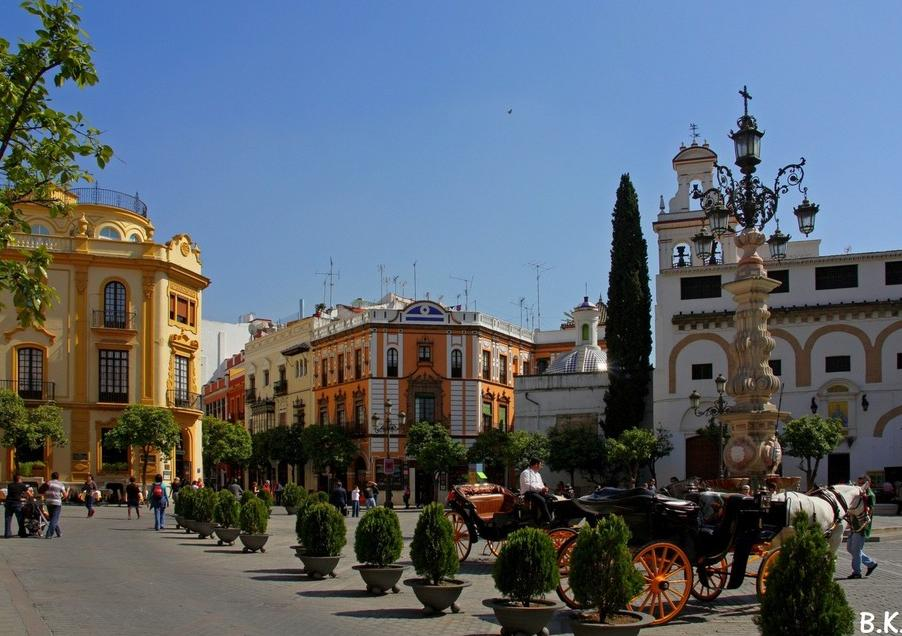 Plaza in Seville
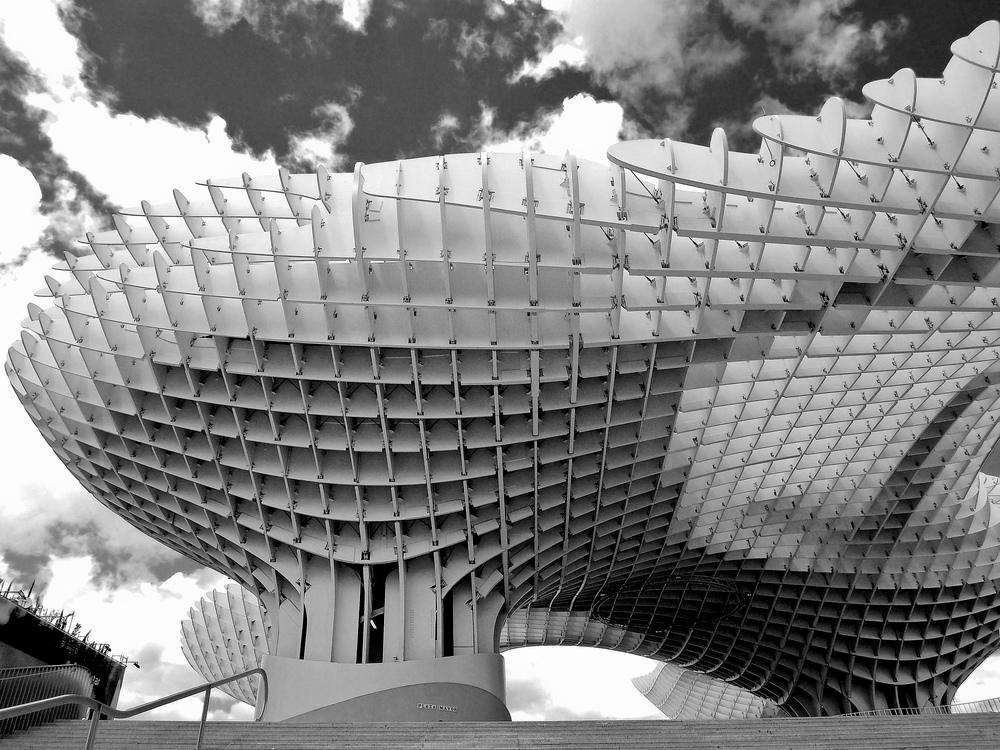 Parasol - Seville
The Torre del Oro (Gold Tower) is a dodecagonal military watchtower in Seville, southern Spain, built by the Almohad dynasty in order to control access to Seville via the Guadalquivir river.
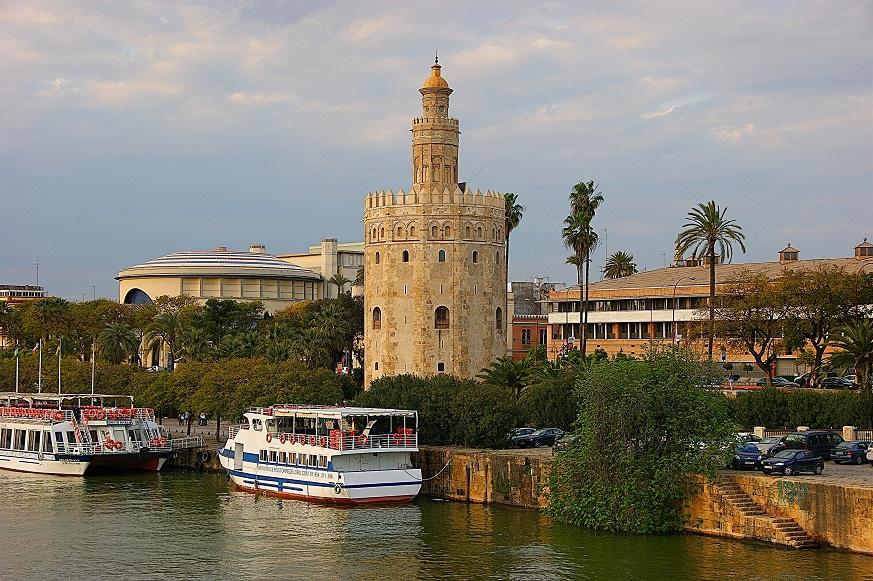 Triana Bridge - Seville
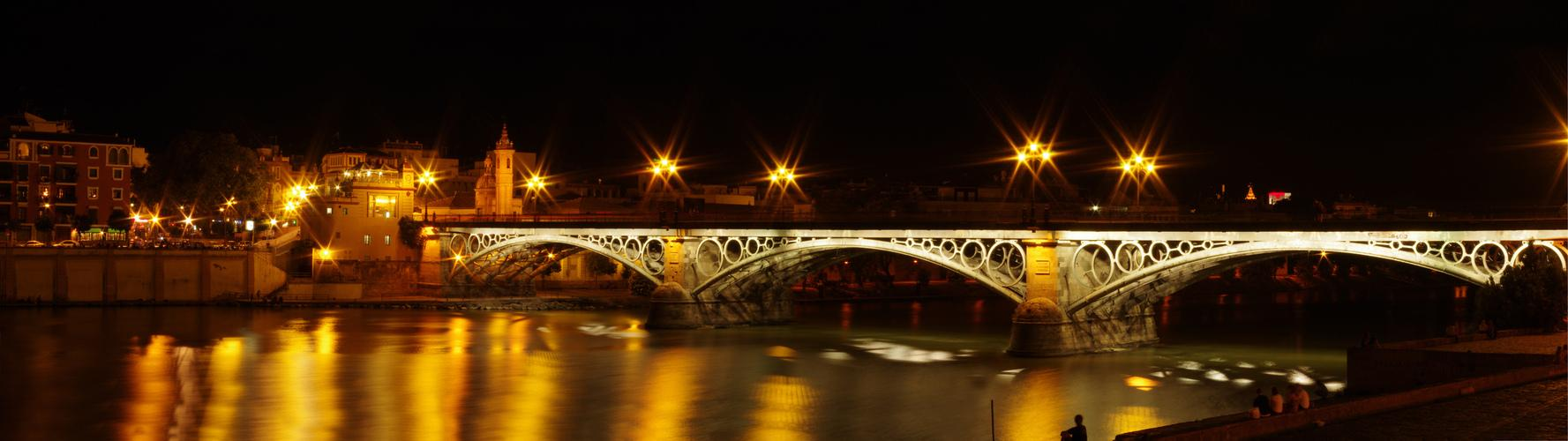